AeroCareers.net
Reach Higher Altitudes In Aerospace
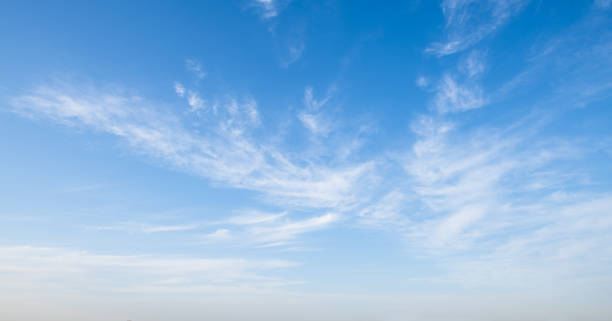 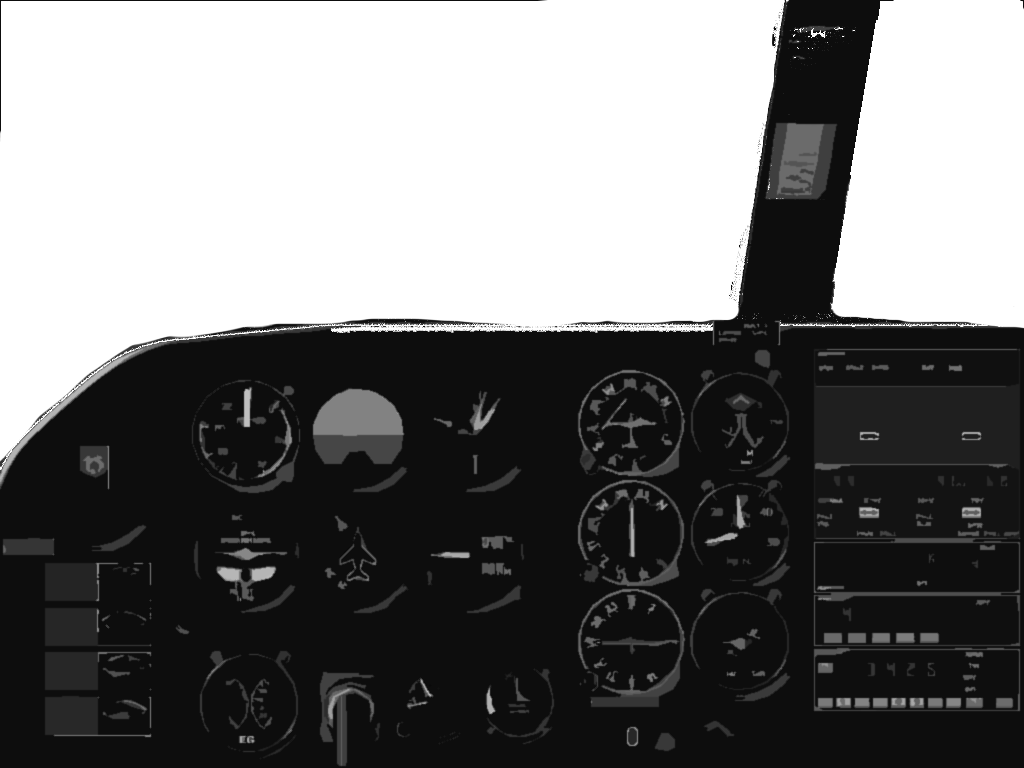 Why Aerospace?
There are many great reasons to start or continue an exciting career in the aerospace field.
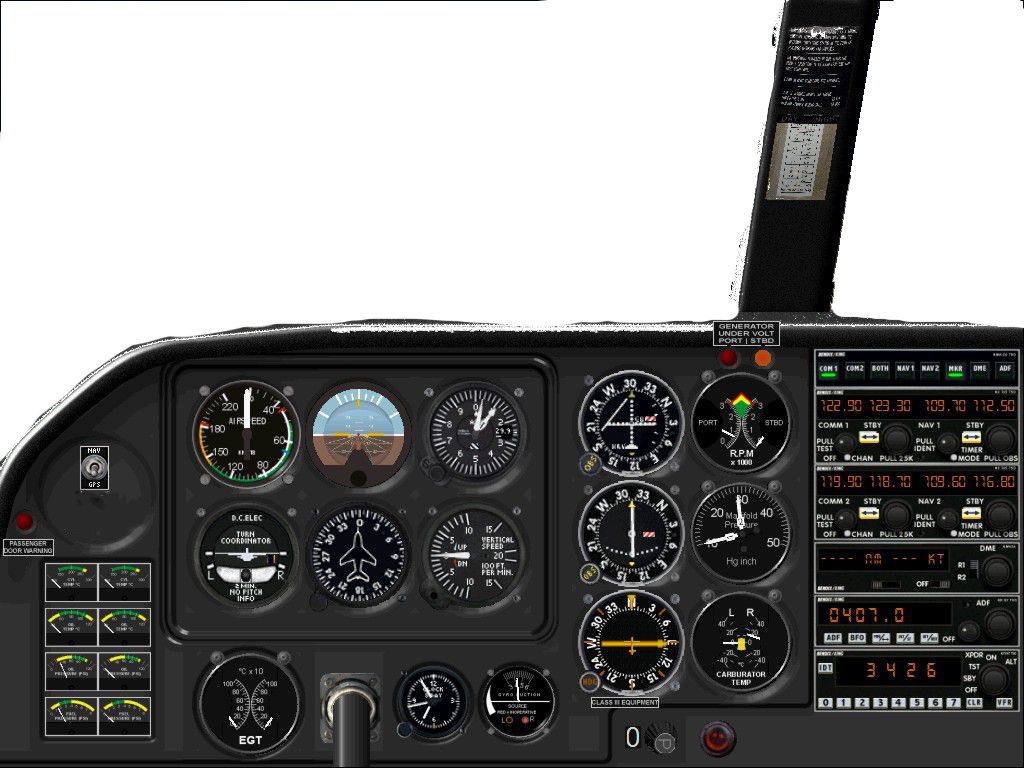 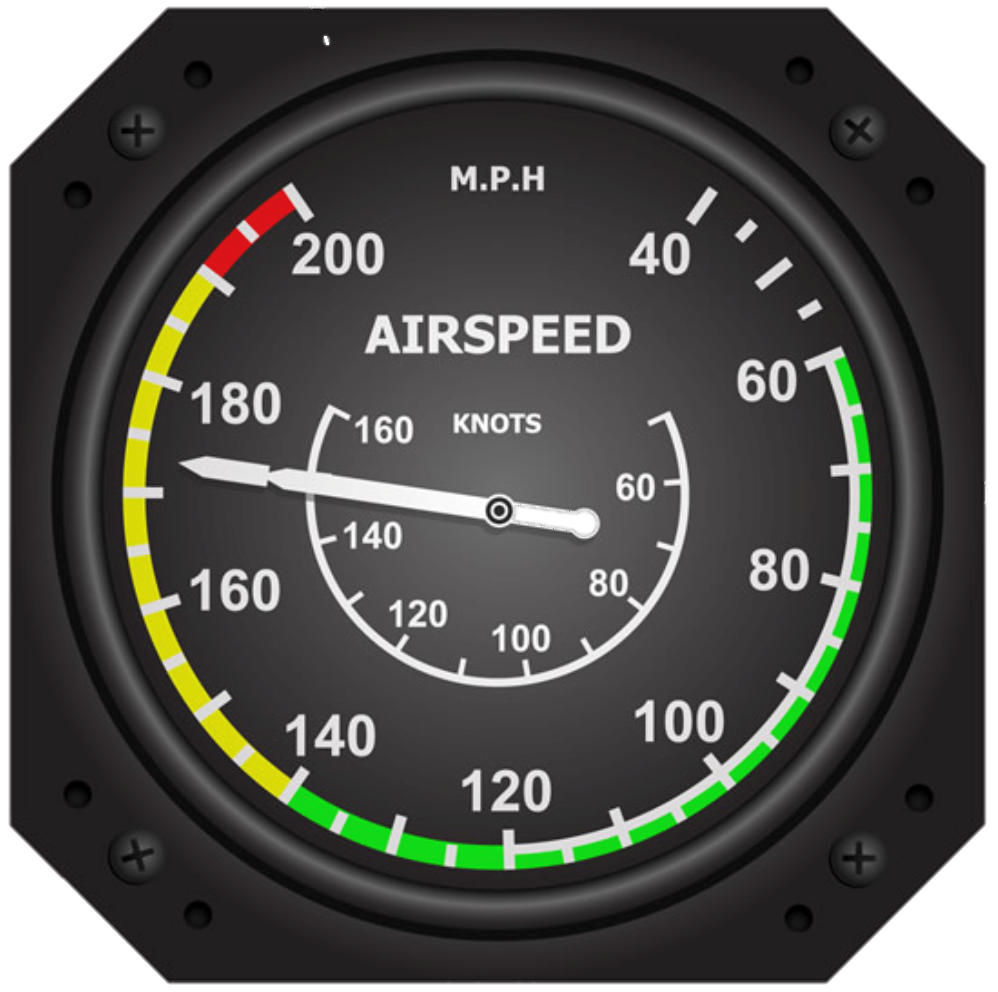 1
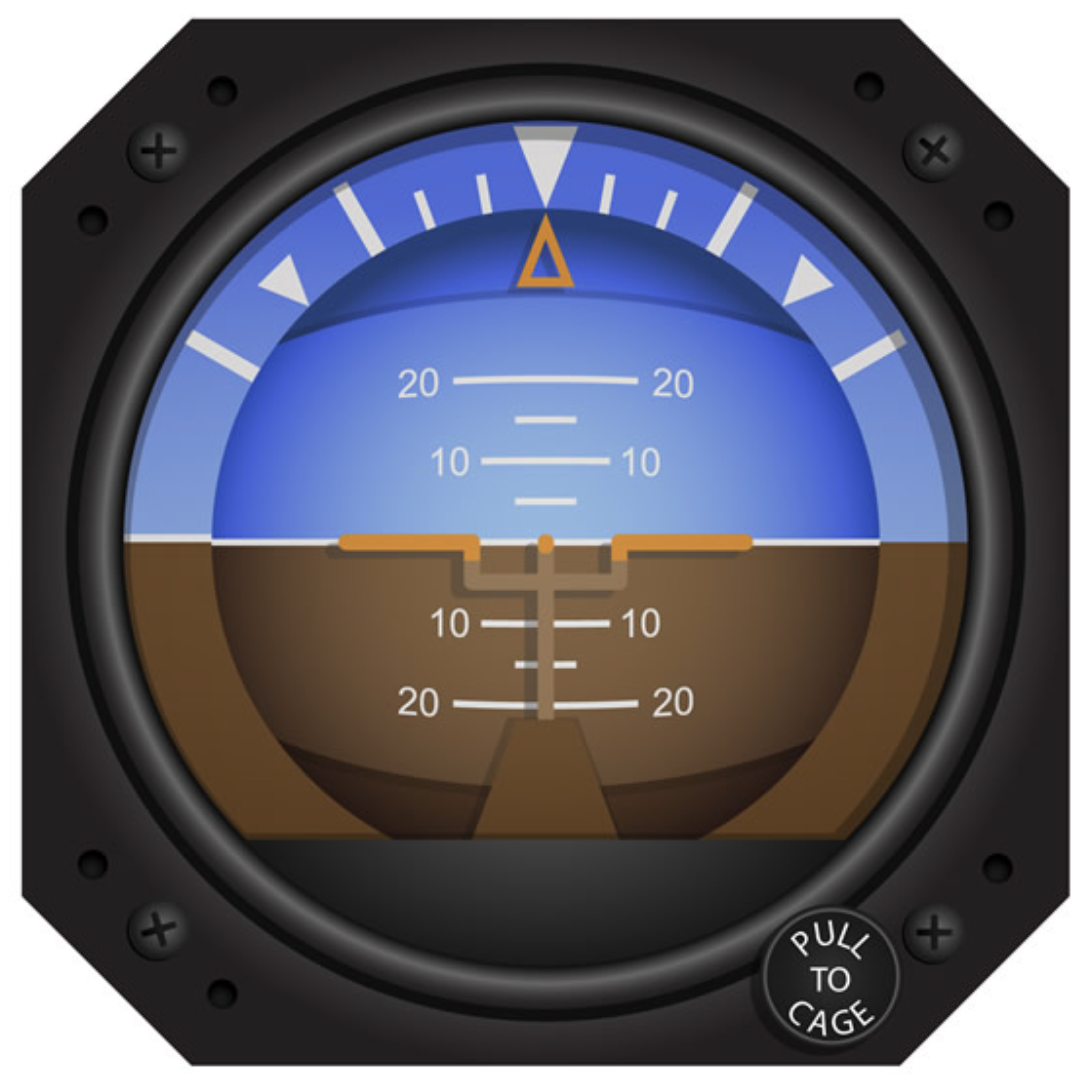 2
6
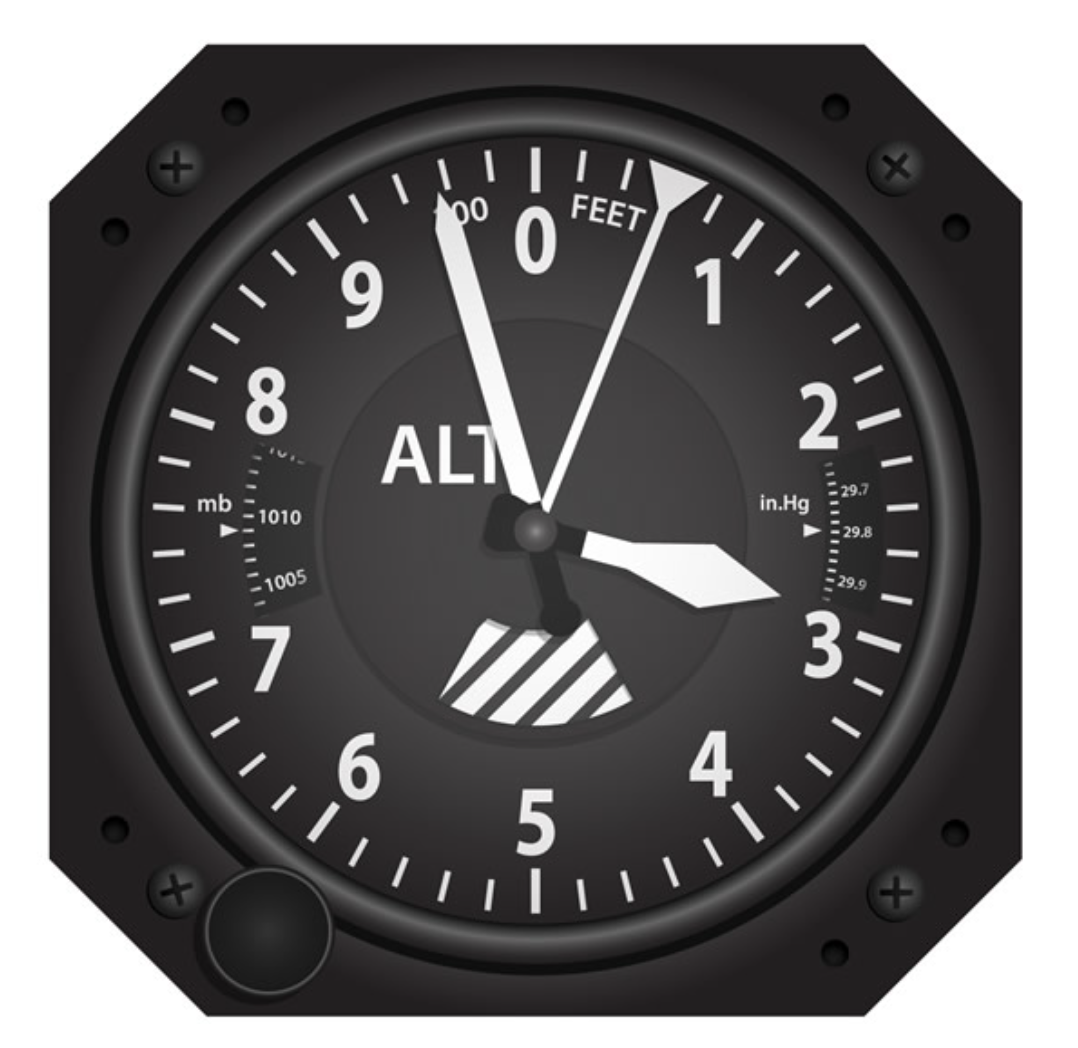 The 'six pack' of aircraft instruments installed in every aircraft, provide critical flight information to the pilot. Each of these six instruments offer different information to help a pilot navigate their course, similarly, each of these can be used as a reference for your own career flight plan.
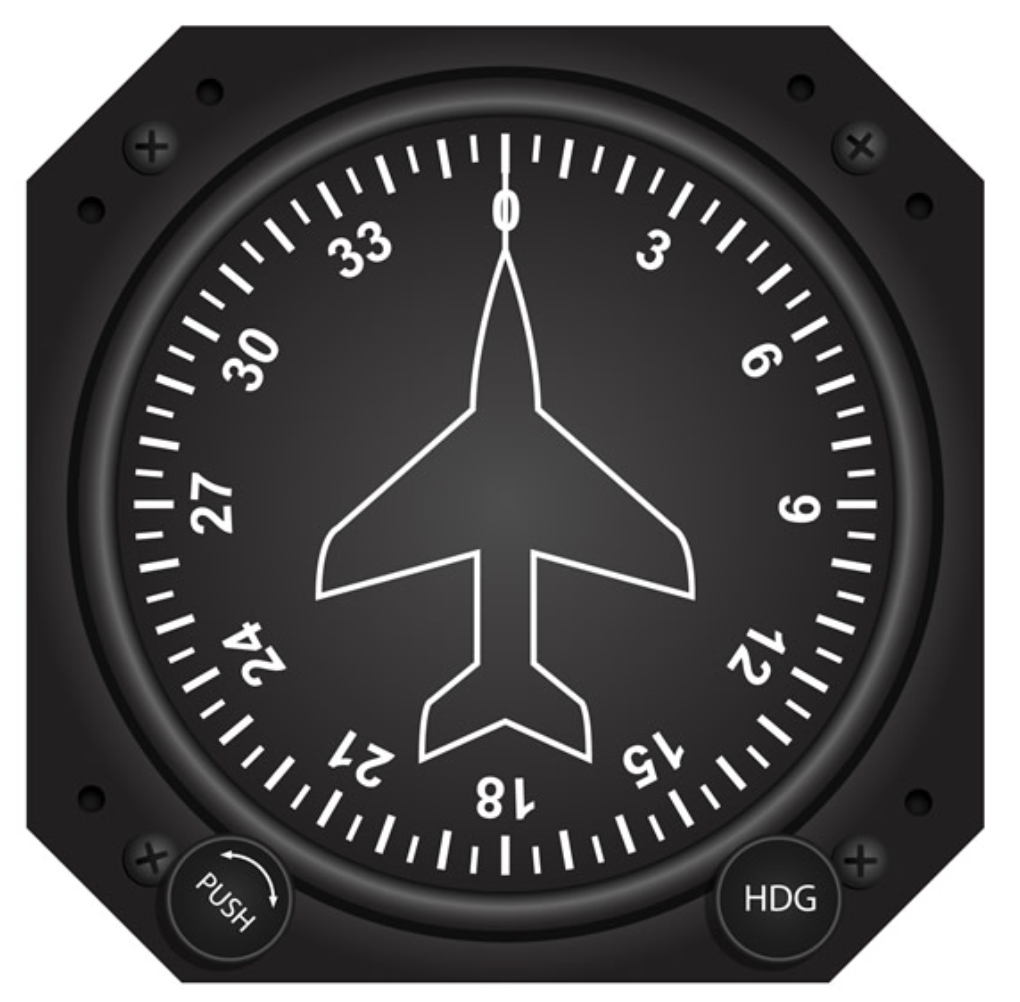 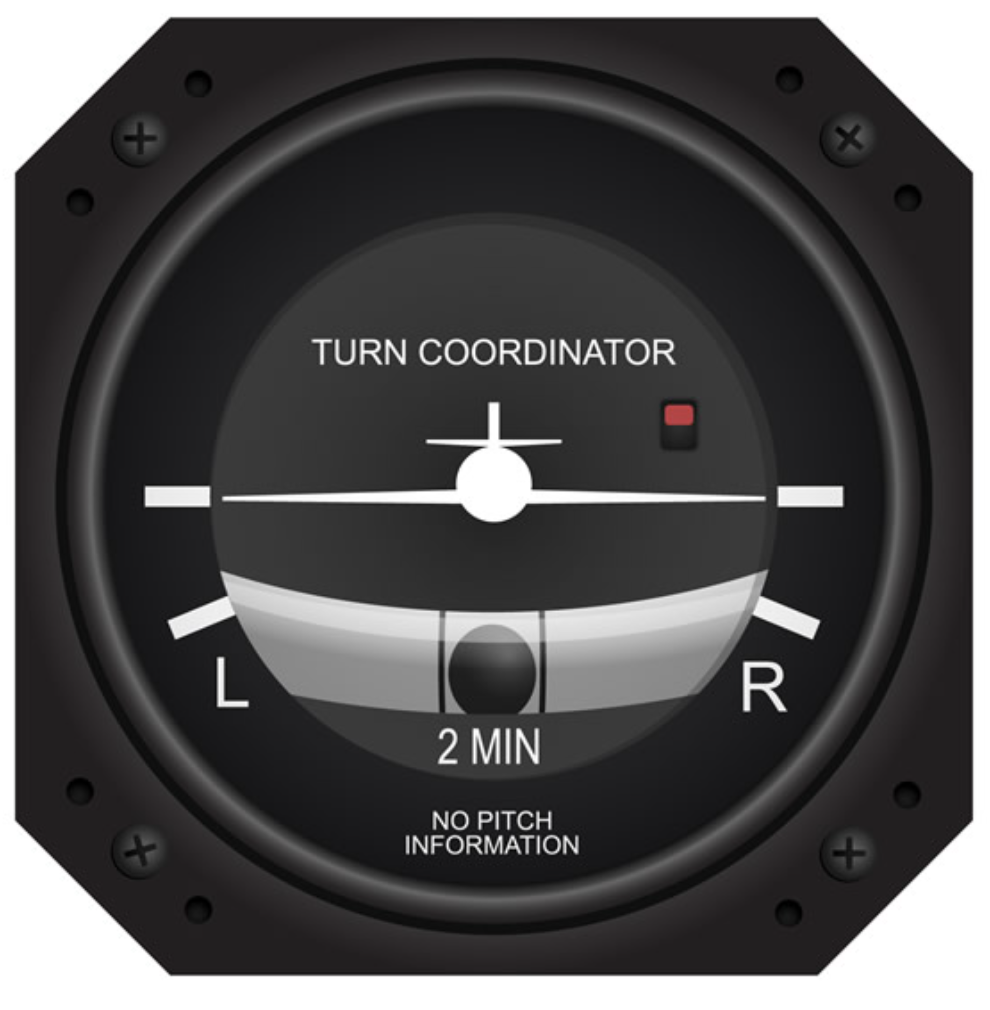 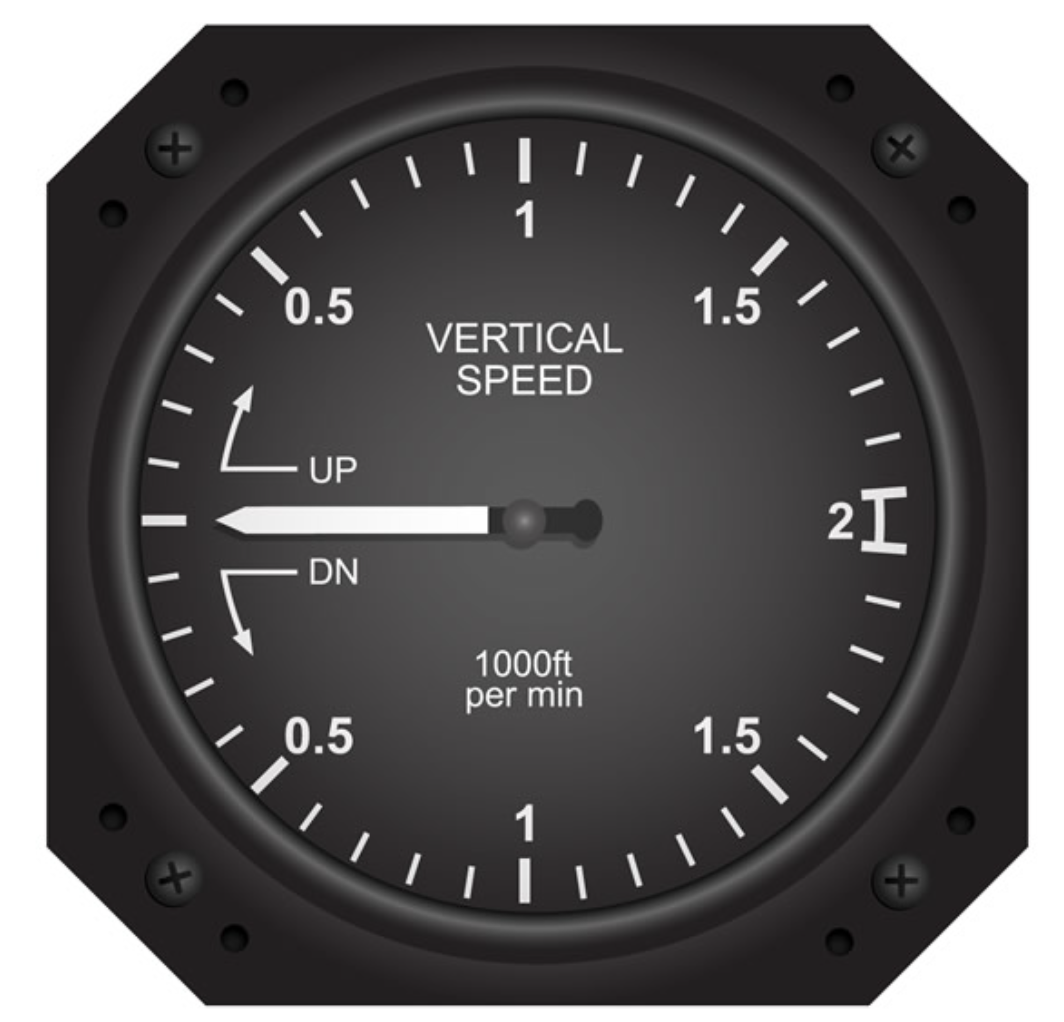 4
3
5
2
Airspeed
1
Airspeed
Even though aircraft require a minimum speed to take off, many careers in the aerospace industry can be started from the ground up! 
With a range of opportunities from entry level to experienced, including scholarships, and options for veterans, there are resources for everyone to get their career off the ground.
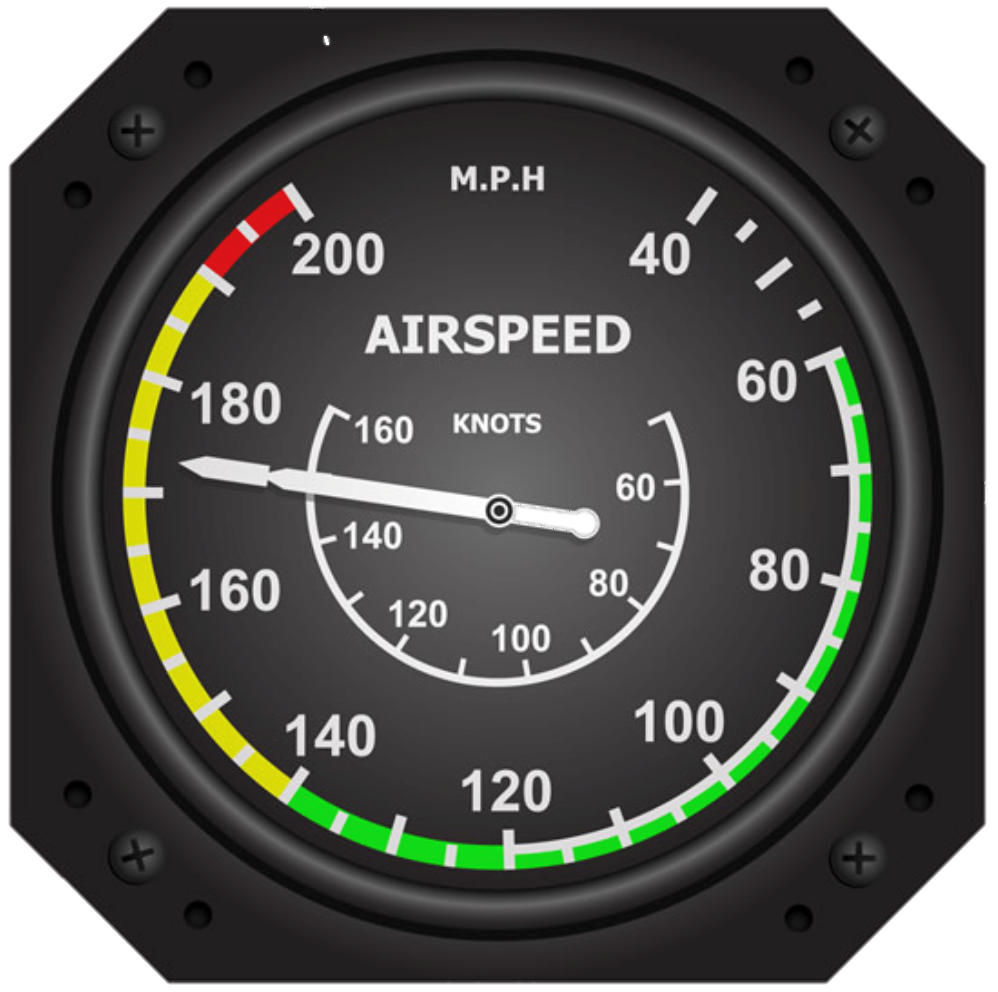 Return to
‘Why Aerospace’
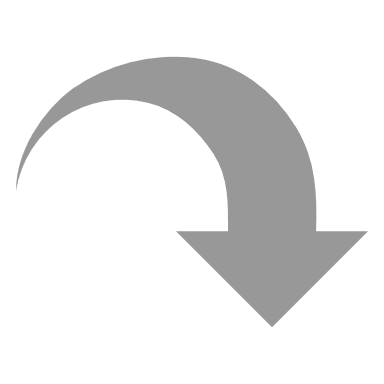 Attitude
2
Attitude
The attitude indicator shows the aircraft pitch and roll giving the pilot a relative position to the earth’s horizon.
A career in the aerospace industry requires having the right mental attitude. Thinking outside the box, collaborating with others, and solving complex problems all require the right attitude to be successful.
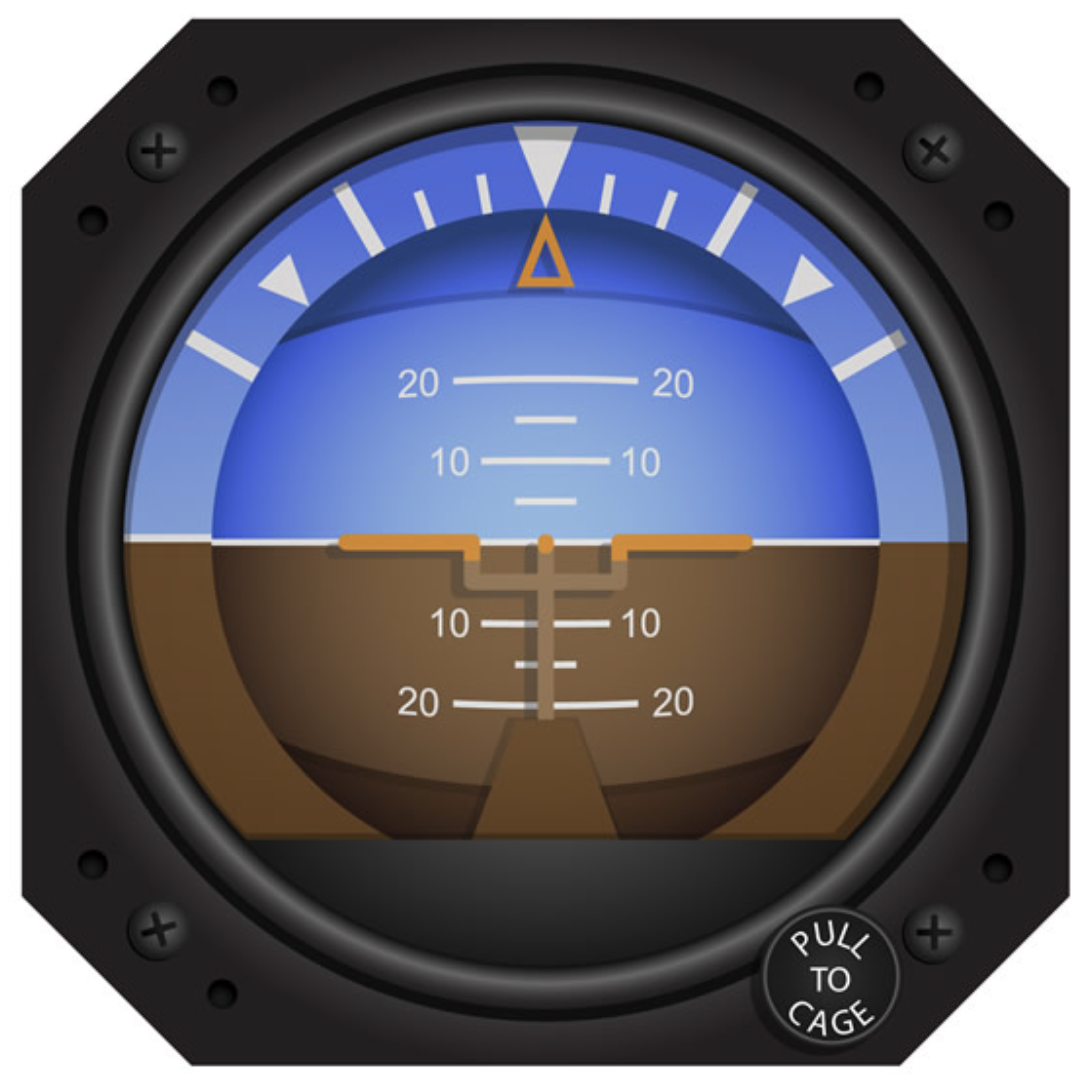 Return to
‘Why Aerospace’
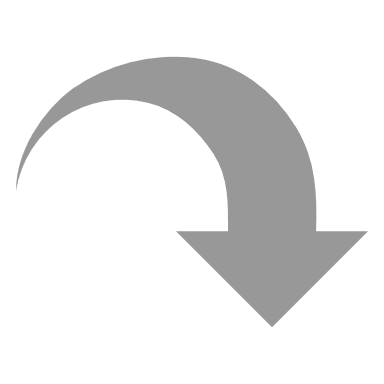 Heading
3
Heading
The aerospace industry has something for everyone, including the opportunity to own your own business, all that is needed is the right path to success.
Aircraft commonly fly a predetermined heading like following a compass on a map. By following some of the exciting aerospace career paths, you will be heading for success!
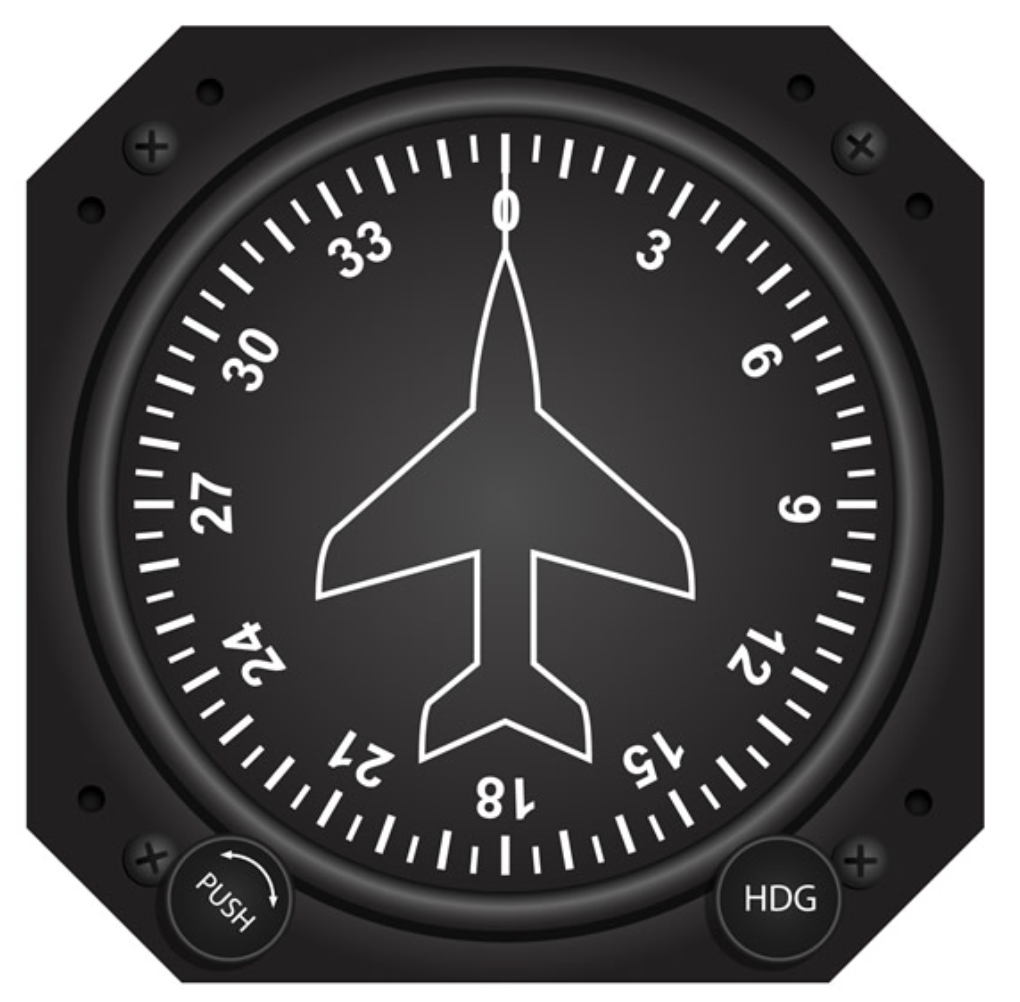 Return to
‘Why Aerospace’
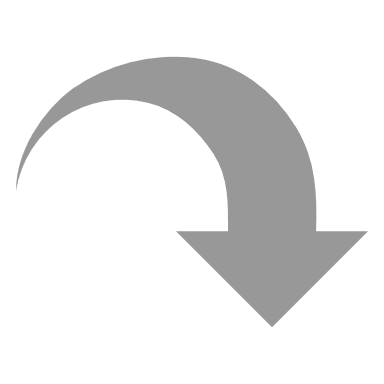 Turn
4
Turn
The turn coordinator ensures smooth changes in the aircraft heading.
With prior experience in another profession or even a different field of study, there is plenty of opportunity to transition into a career in aerospace. Veterans have unique resources to help turn their experiences in to opportunities in aerospace.
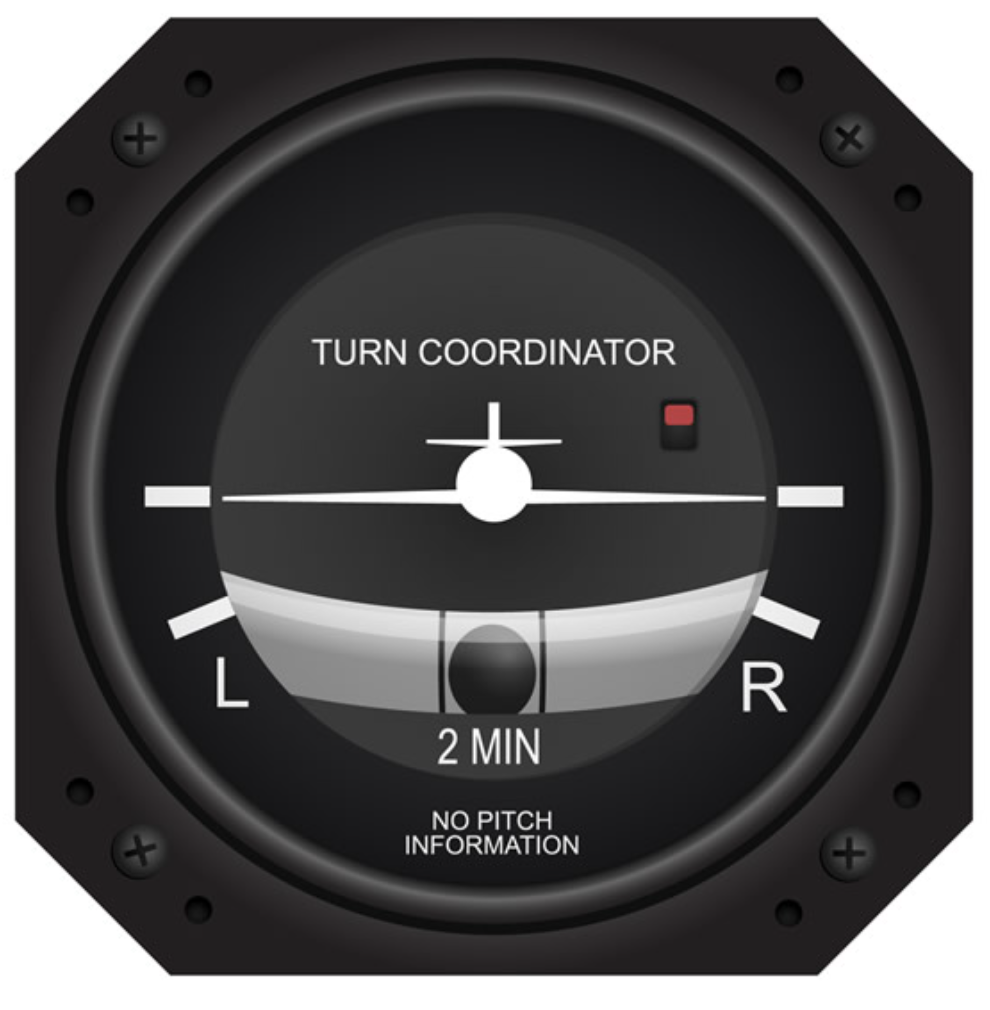 Return to
‘Why Aerospace’
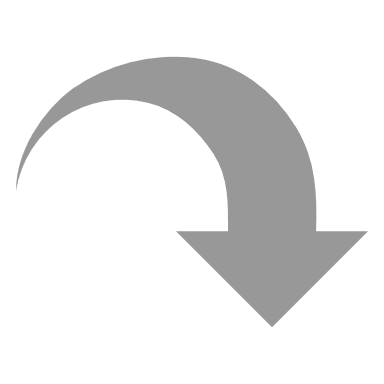 Vertical	Speed
5
Vertical Speed
Just as aircraft are able to climb to higher altitudes, the aerospace field has many growth opportunities for people new to the industry as well as those with experience.
With opportunities to advance your education and earn additional industry certification, the extra thrust will help your career soar!
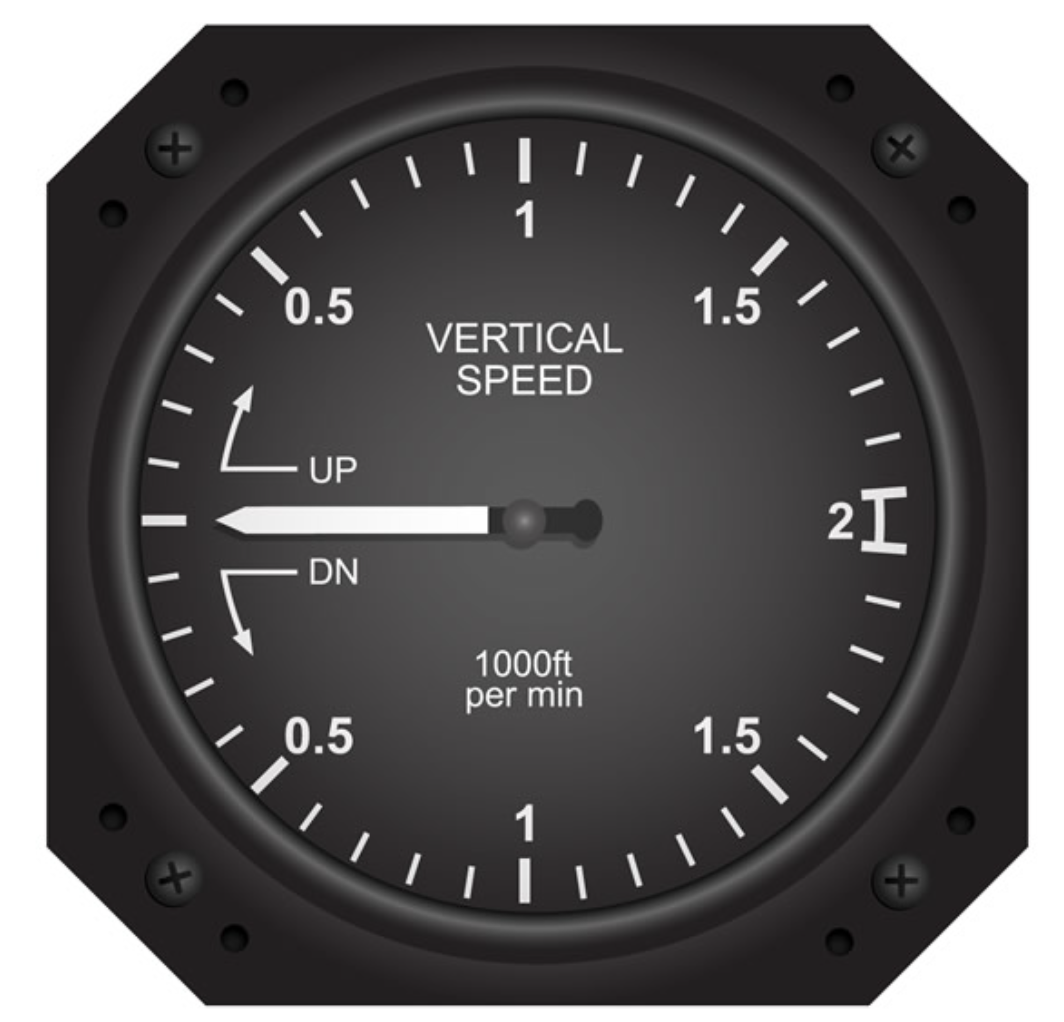 Return to
‘Why Aerospace’
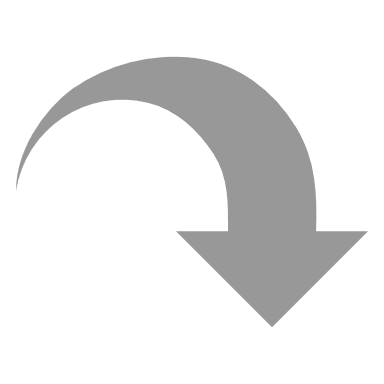 Altitude
6
Altitude
Careers in aerospace can reach higher altitudes with preparation and the right plan.
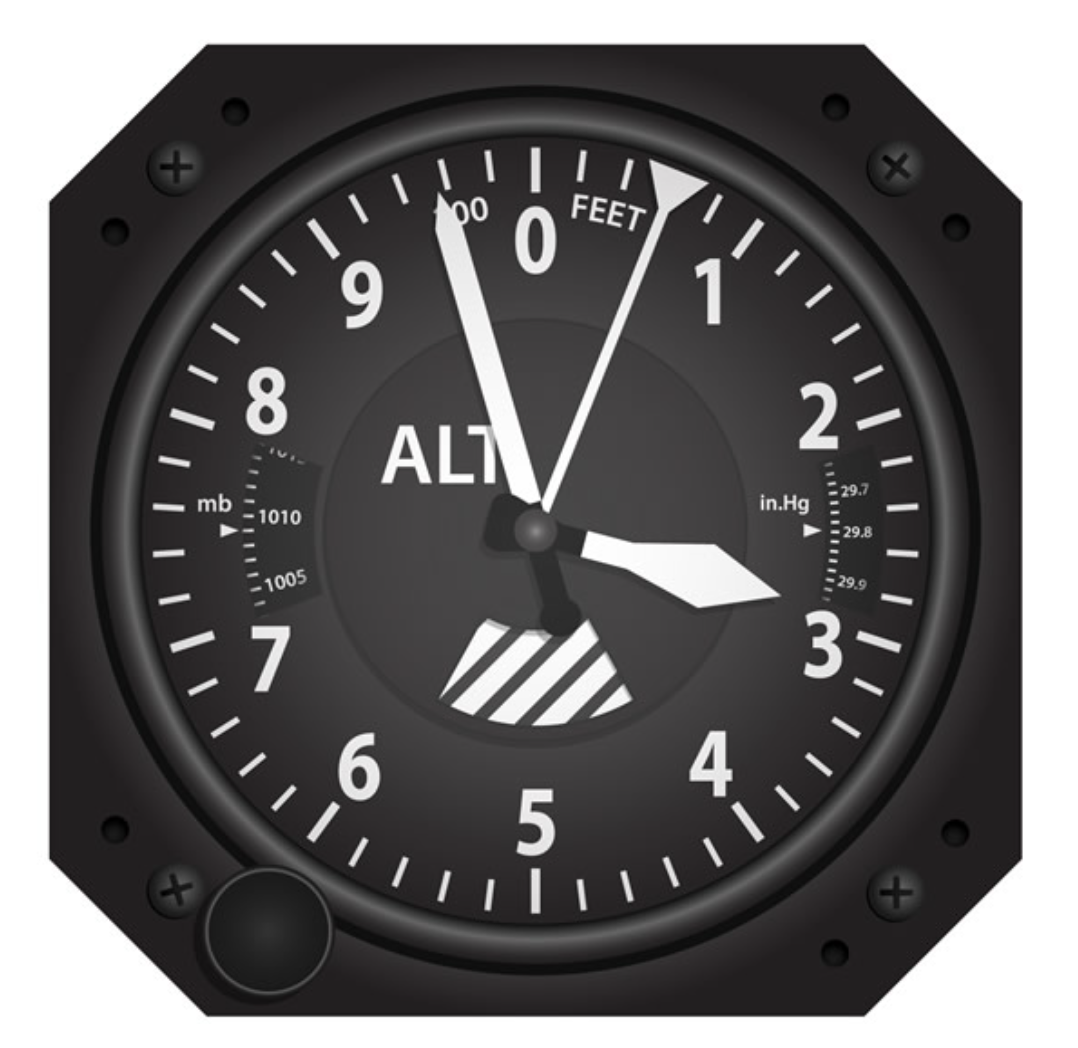 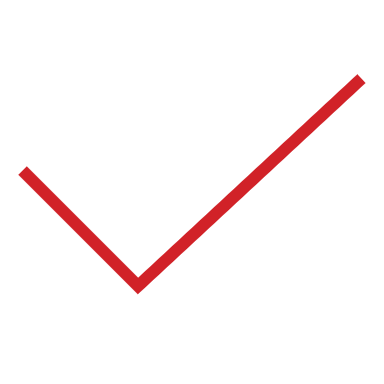 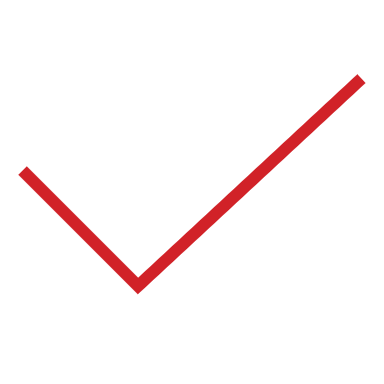 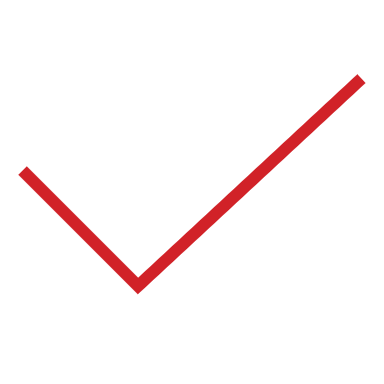 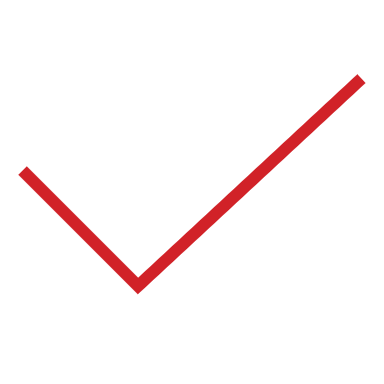 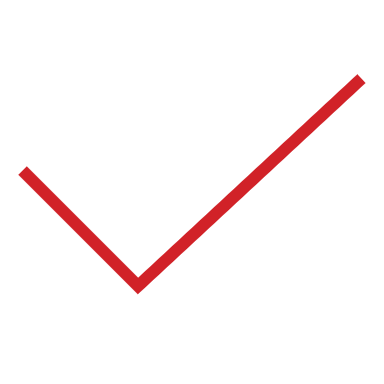 Career outlook
Understanding your passion and interests
Skills and abilities
How to get started
Committing to your educational journey
Return to
‘Why Aerospace’
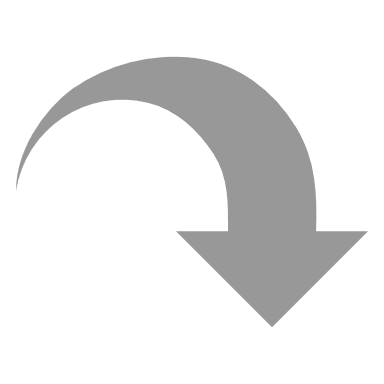 Different Types of Aviation
Business & General Aviation
Commercial
Military/ Defense
9
Aviation in the next 20 years
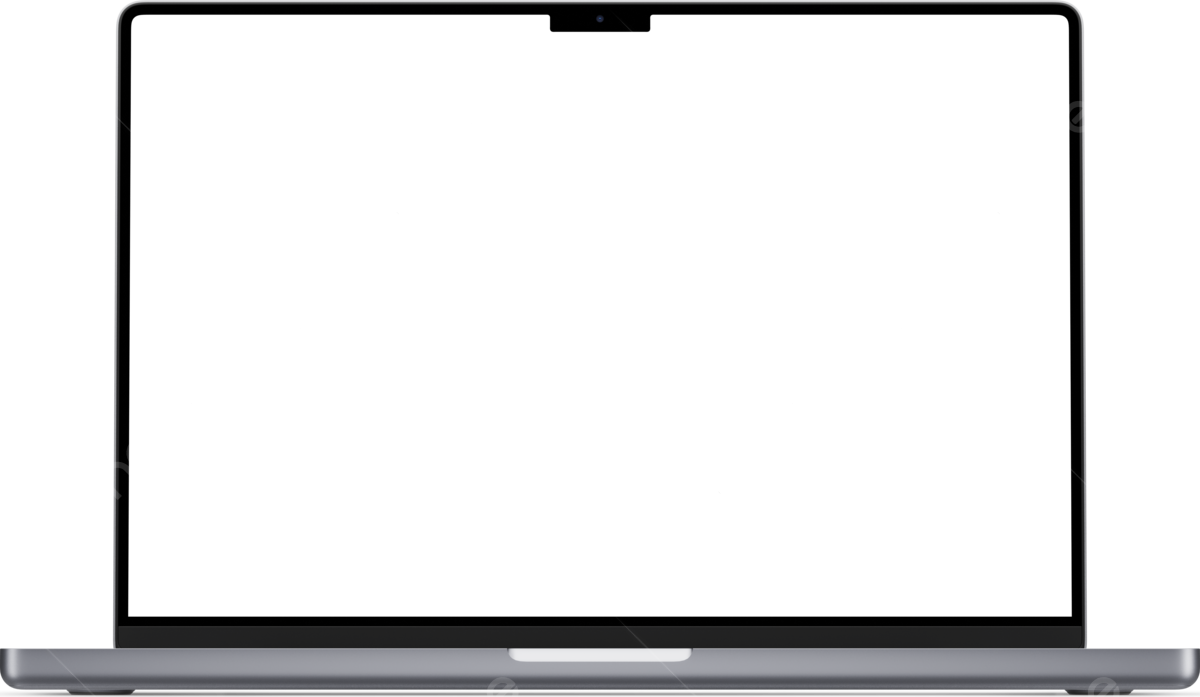 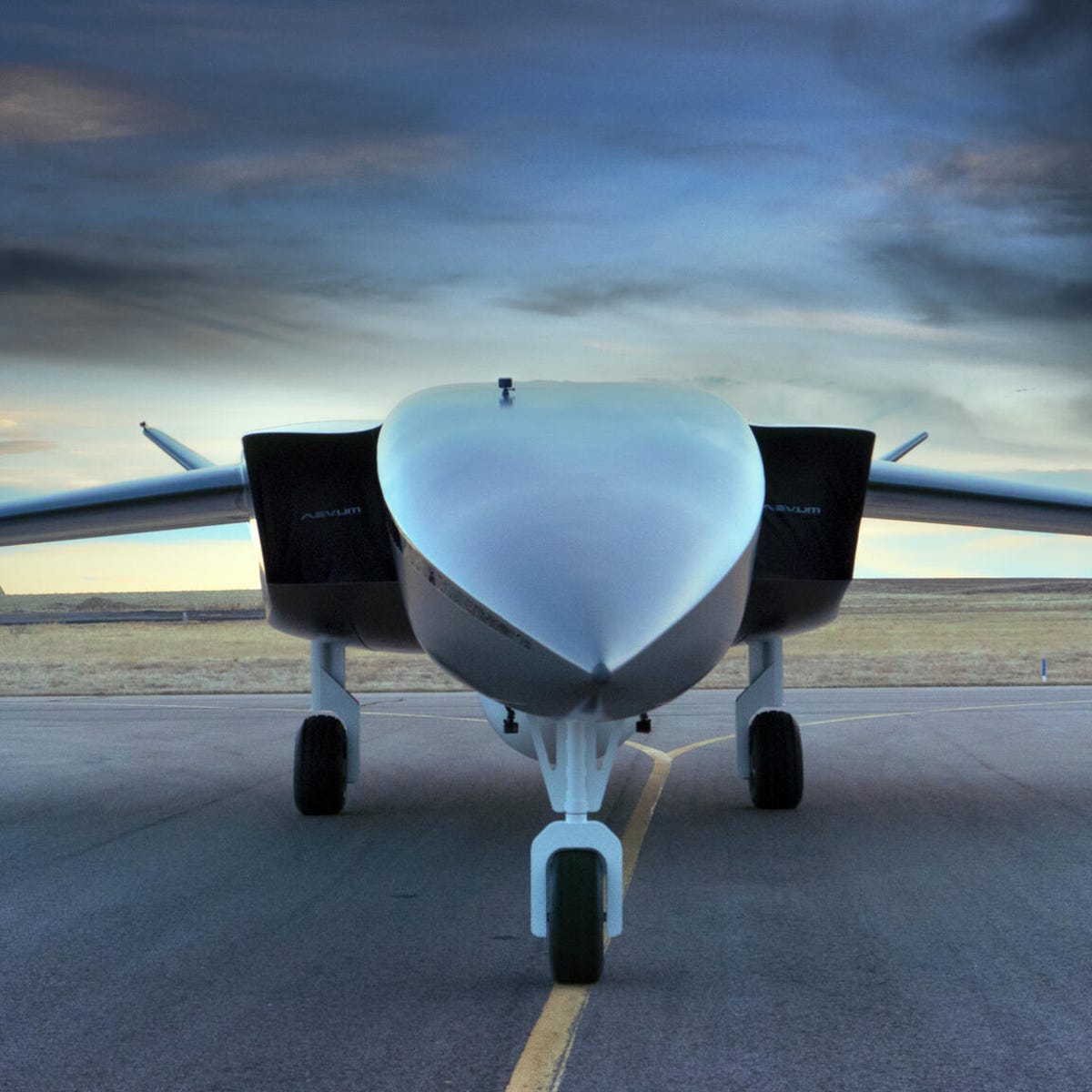 Drones
(Flight and maintenance)
Advanced Air Mobility
Electric Propulsion
Artificial Intelligence
Still a need for legacy aircraft skills and abilities
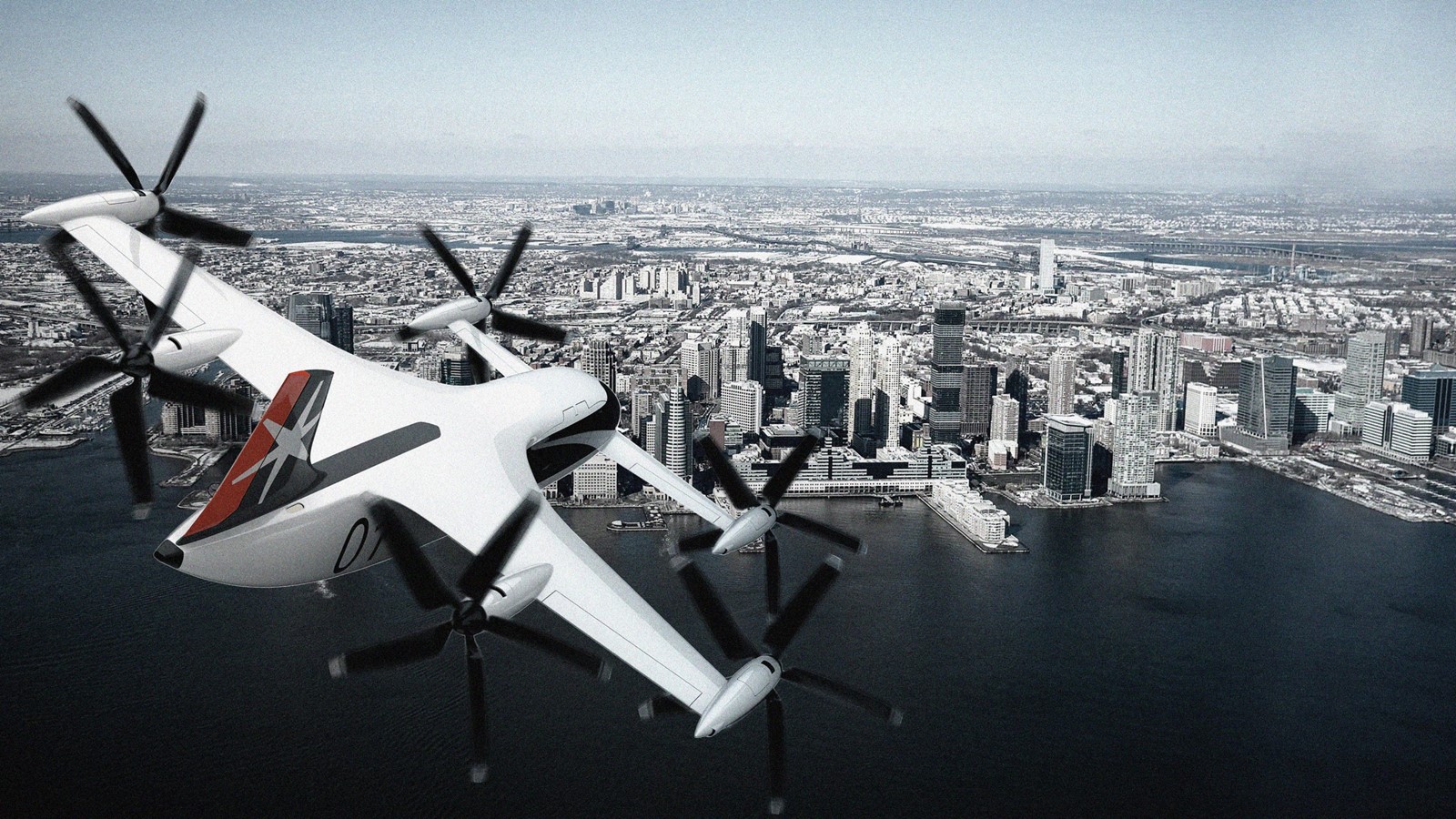 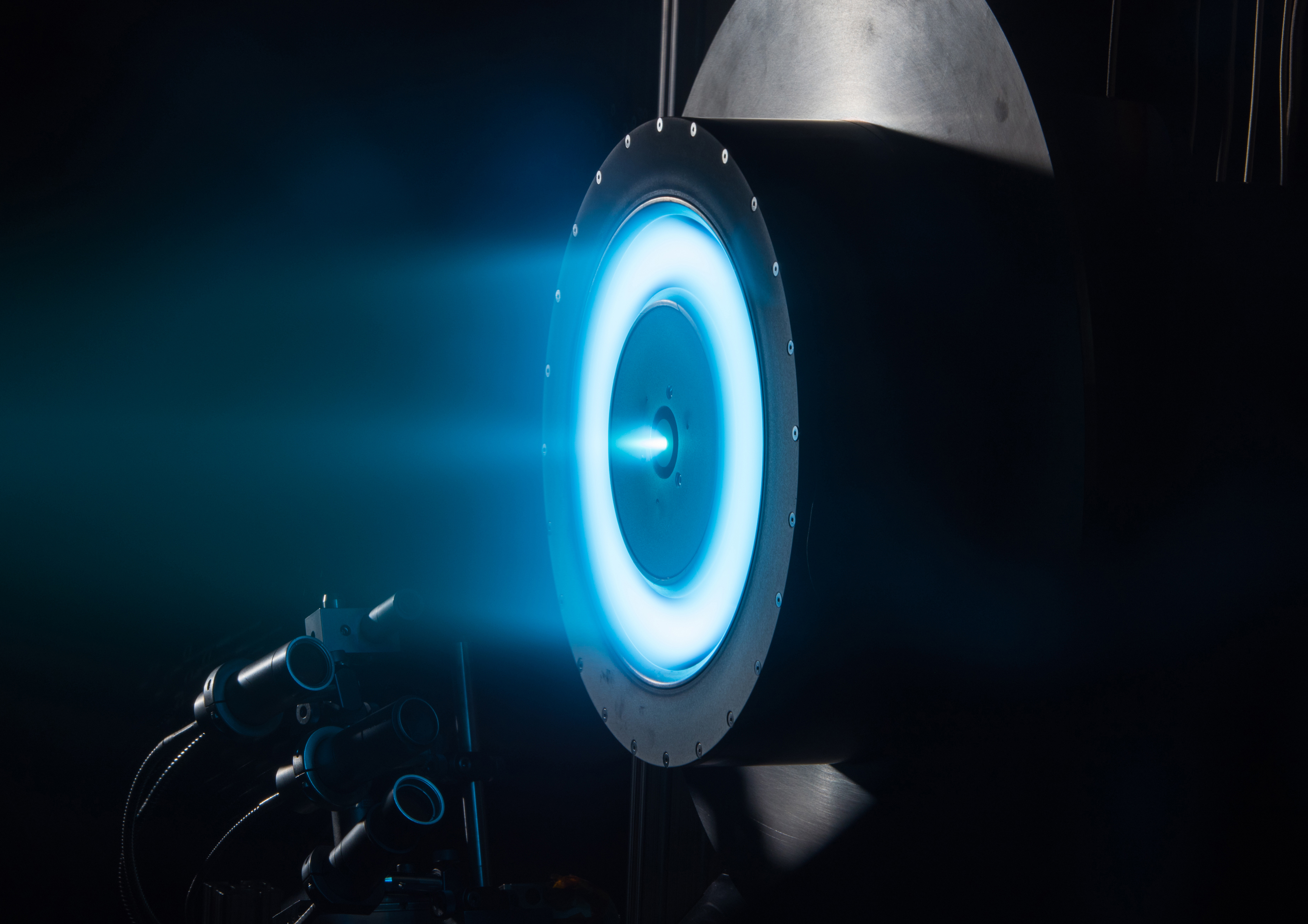 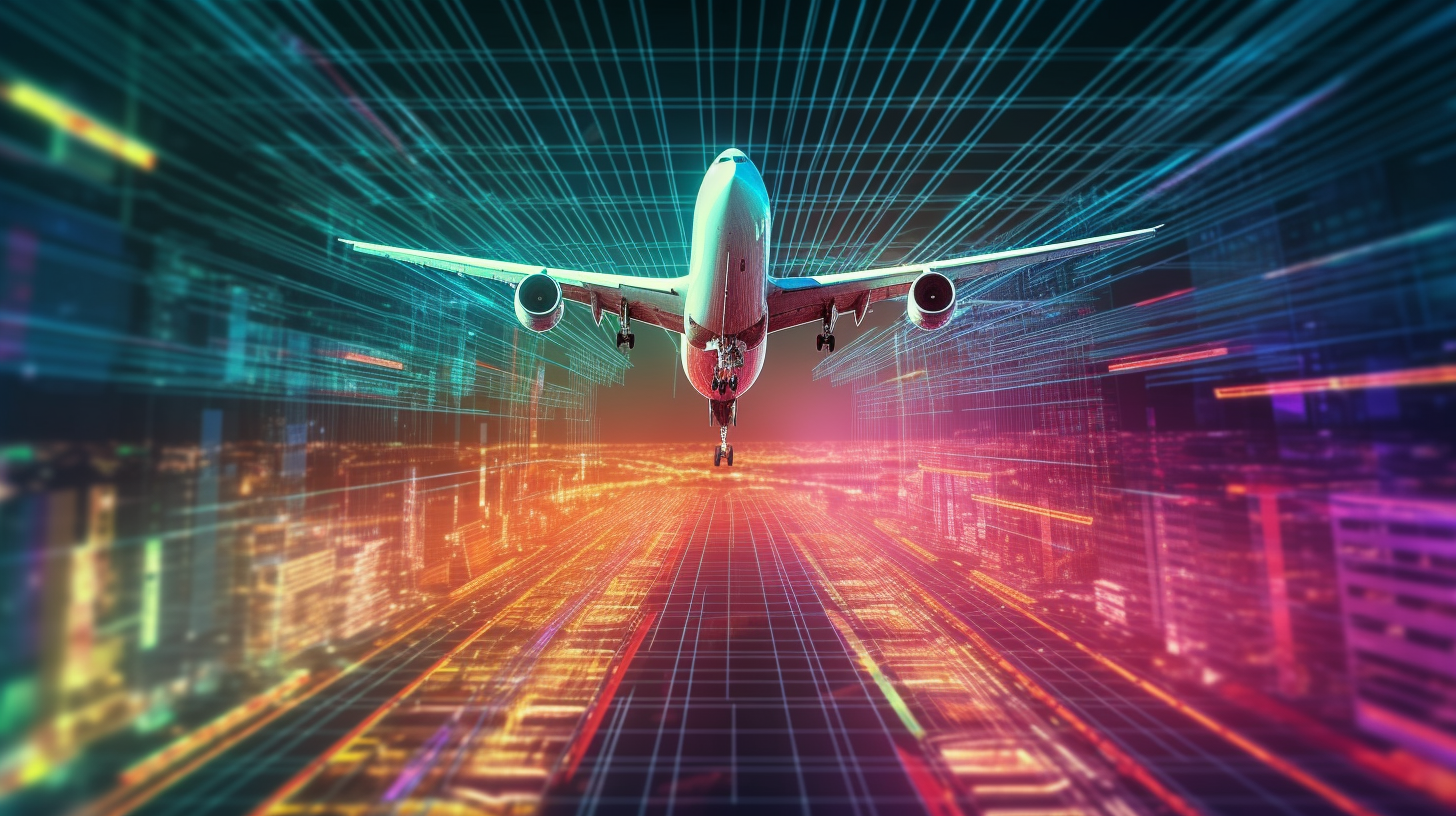 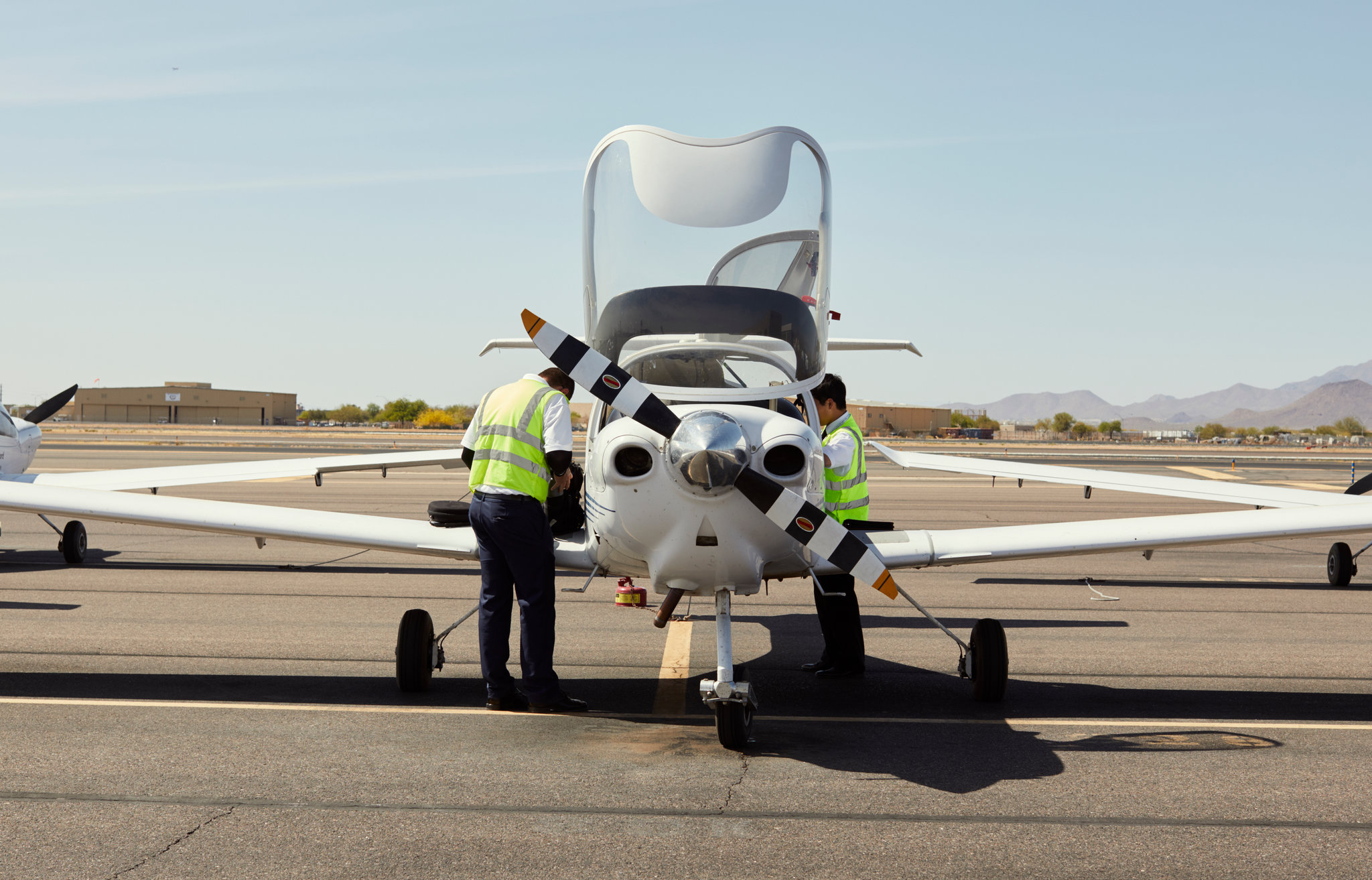 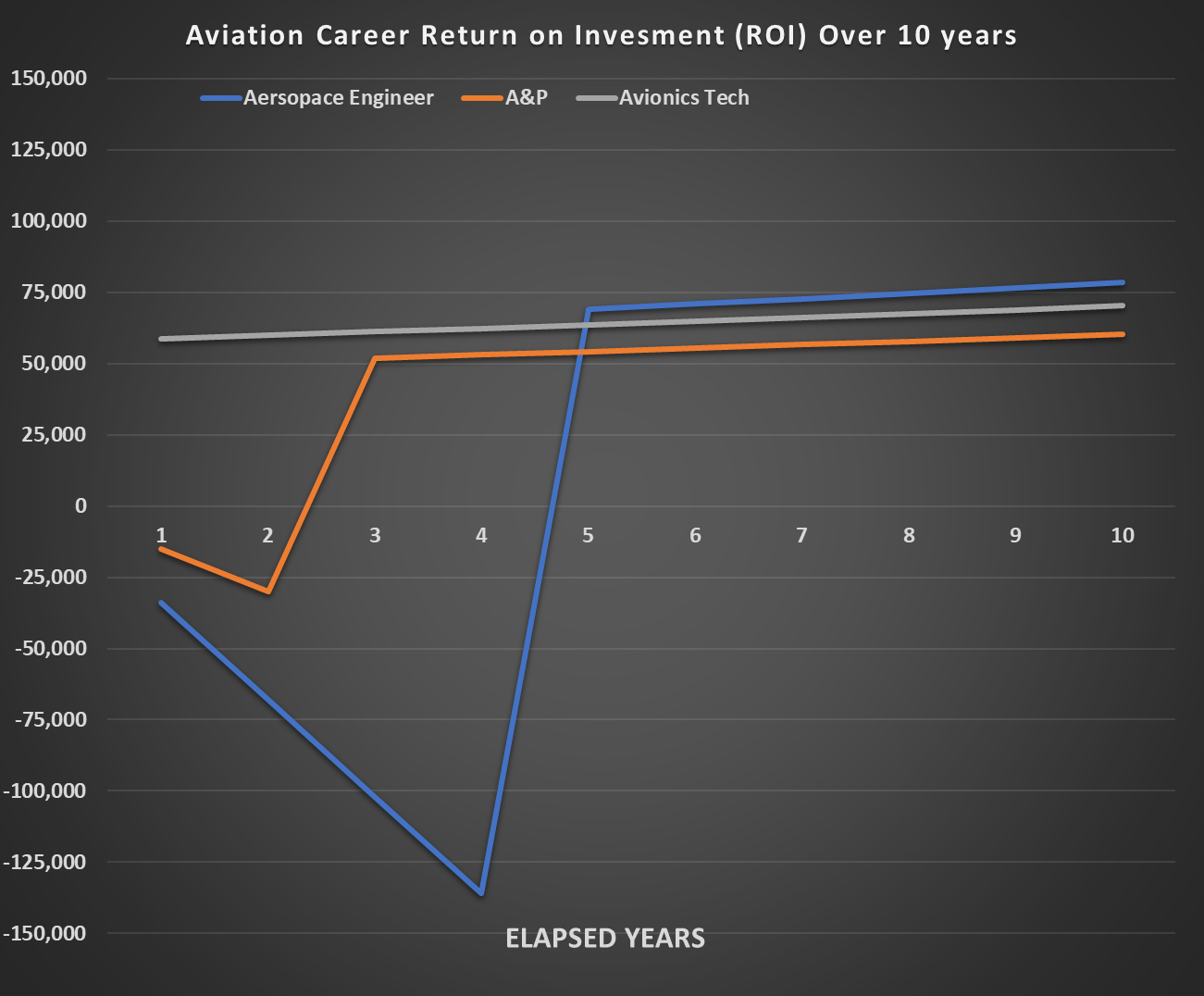 Aviation Career Return of Investments (ROI) Over 10 Years
Maintenance
Modifications
Restorations
10
[Speaker Notes: https://www.mynextmove.org/explore/ip]
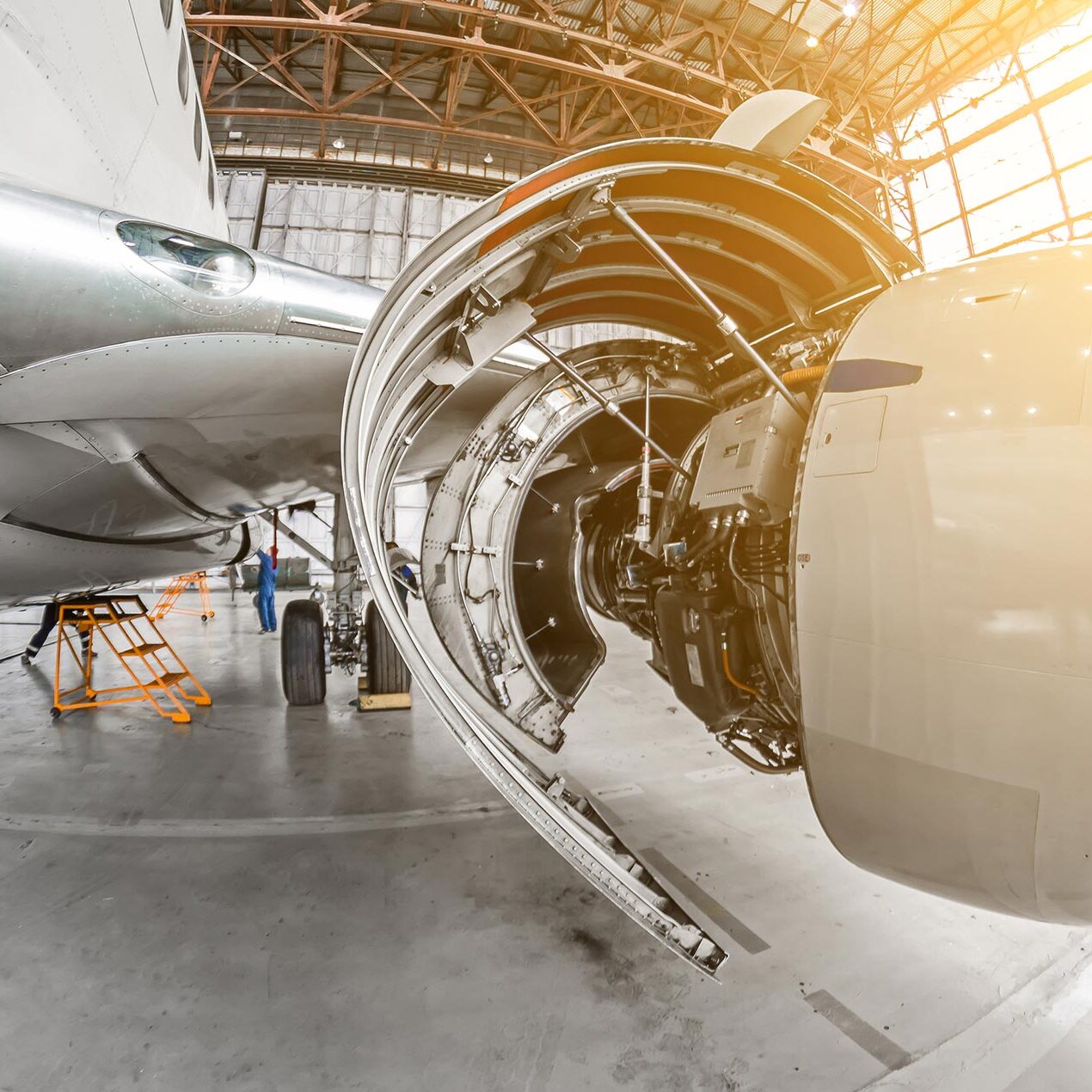 Career Outlook
PAY: MEDIAN ANNUAL WAGES AS OF MAY’22
JOB OUTLOOK
01
01
Overall employment of aircraft and avionics equipment mechanics and technicians, commercial pilots and aerospace engineers is projected to grow 6 percent from 2021 to 2031, about as fast as the average for all occupations
Avionics technicians
$75,450
6%
02
Aircraft Mechanics and Service Technicians
$70,010
03
Aerospace Engineers
$126,880
02
Job growth is steady for all major aviation careers through the next decade
04
Commercial Pilot
$103,910
11
[Speaker Notes: https://www.mynextmove.org/explore/ip]
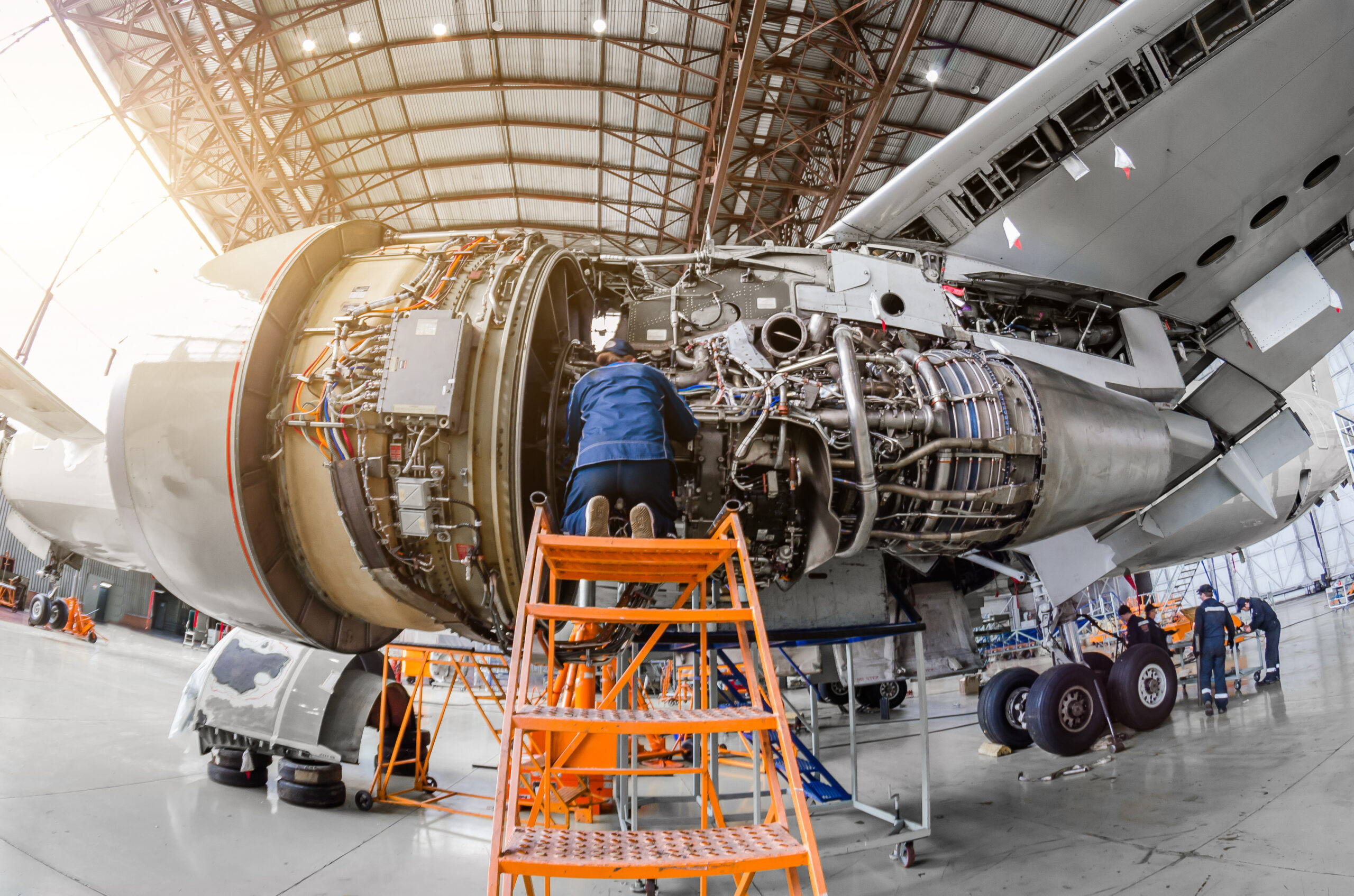 Career Outlook
General Aviation Manufacturing
31,900
73,600
workers were employed in the manufacture of components (avionics, instruments, etc.)for general aviation aircraft
full- and part-time workers were employed in the manufacture of general aviation aircraft in 2018
Сombined direct employment impact of 105,500 jobs
These workers earned $11.0 billion in labor income in 2018,
an average of $104,389 per job
12
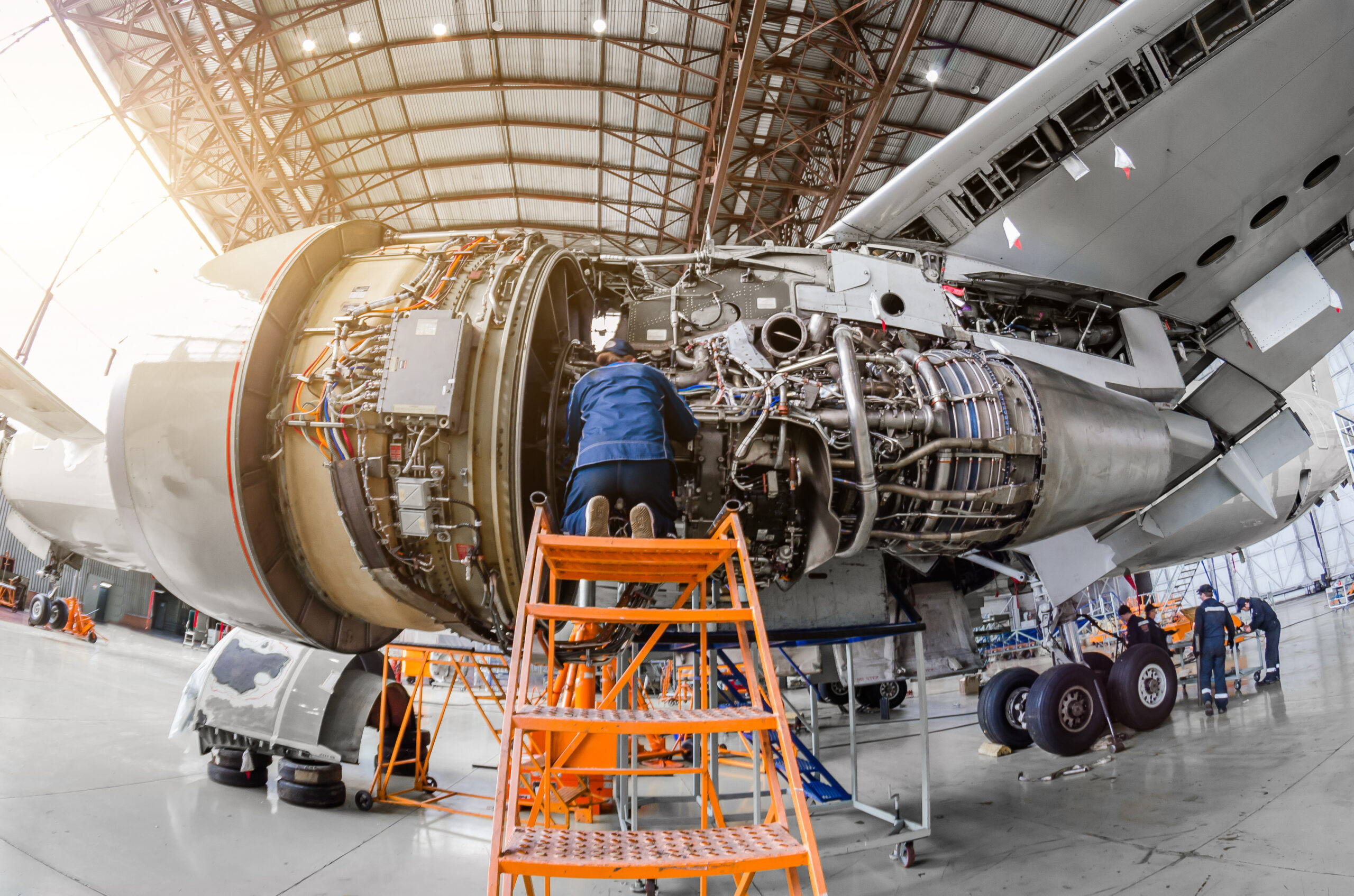 Career Outlook
General Aviation Operation and Maintenance
additional 168,000
workers were employed in jobs directly related to the operation and maintenance of general aviation aircraft, including jobs in flight training, nonscheduled air transportation, scenic and sightseeing, and support activities for air transportation (such as fixed base operators and other maintenance and repair facilities)
These workers earned an average of $86,277 per job in 2018
13
Total impact of General Aviation, Top-10 States, 2018
[Ranked by Total Employment Impact, Dollar Amounts in Billions]
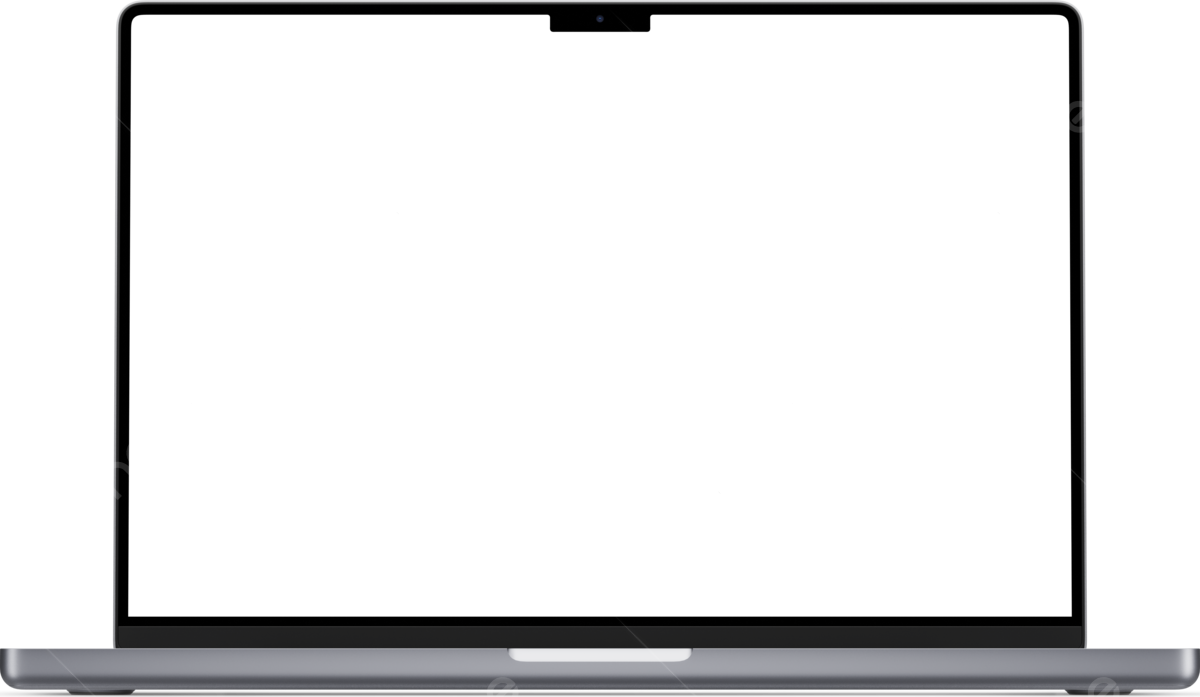 Where the jobs are
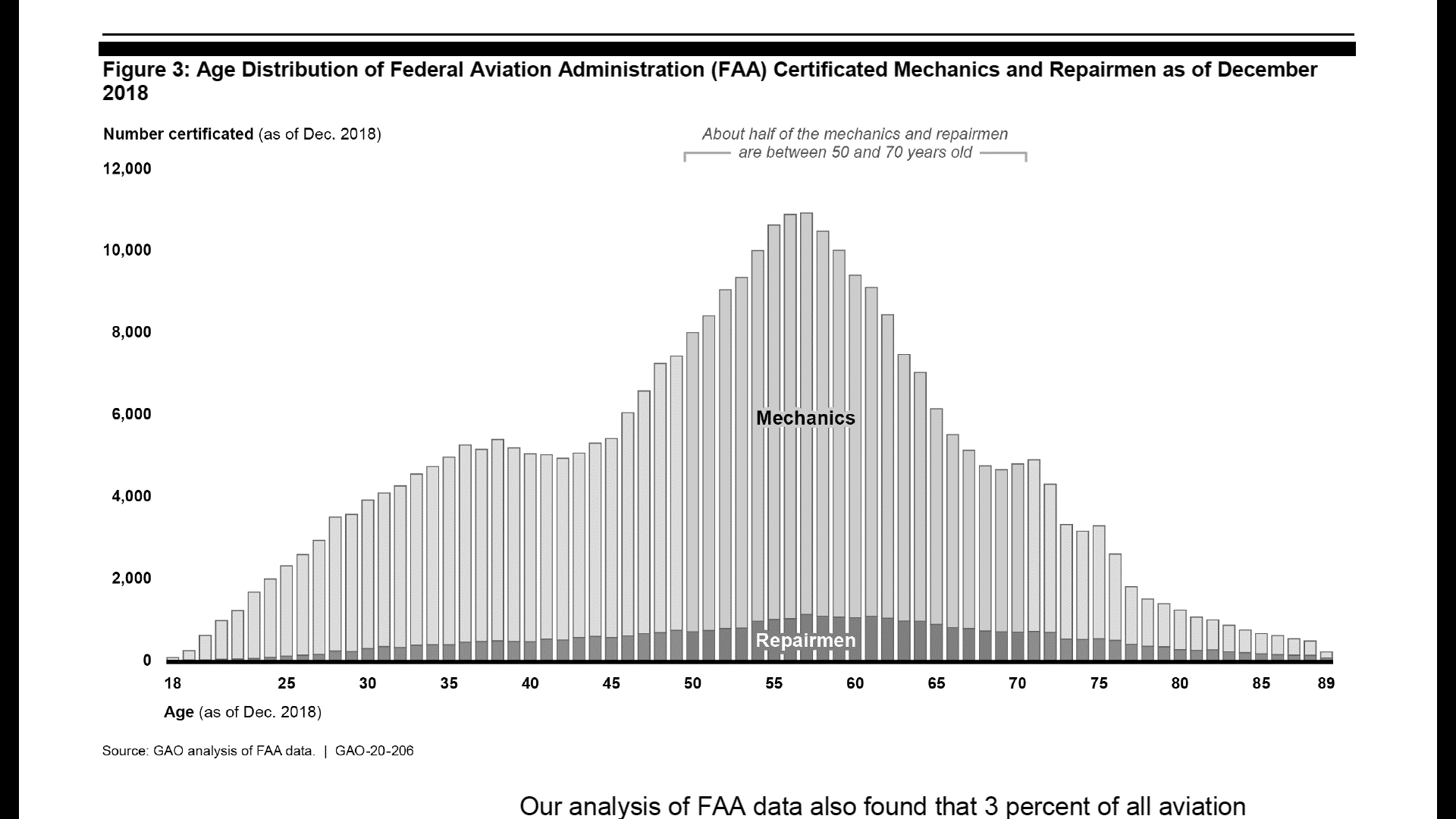 About half of the mechanics
and repairmen are between
50 and 70 years old
Age Distribution of Federal Aviation Administration (FAA) Certificated Mechanics and Repairmen as of December 2018
Source: PwC calculations using the IMPLAN modeling system. (1) Employment is defined as the number of payroll and self-employed jobs, including part-time jobs.
(2) Labor income is defined as wages and salaries and benefits as well as proprietors’ income
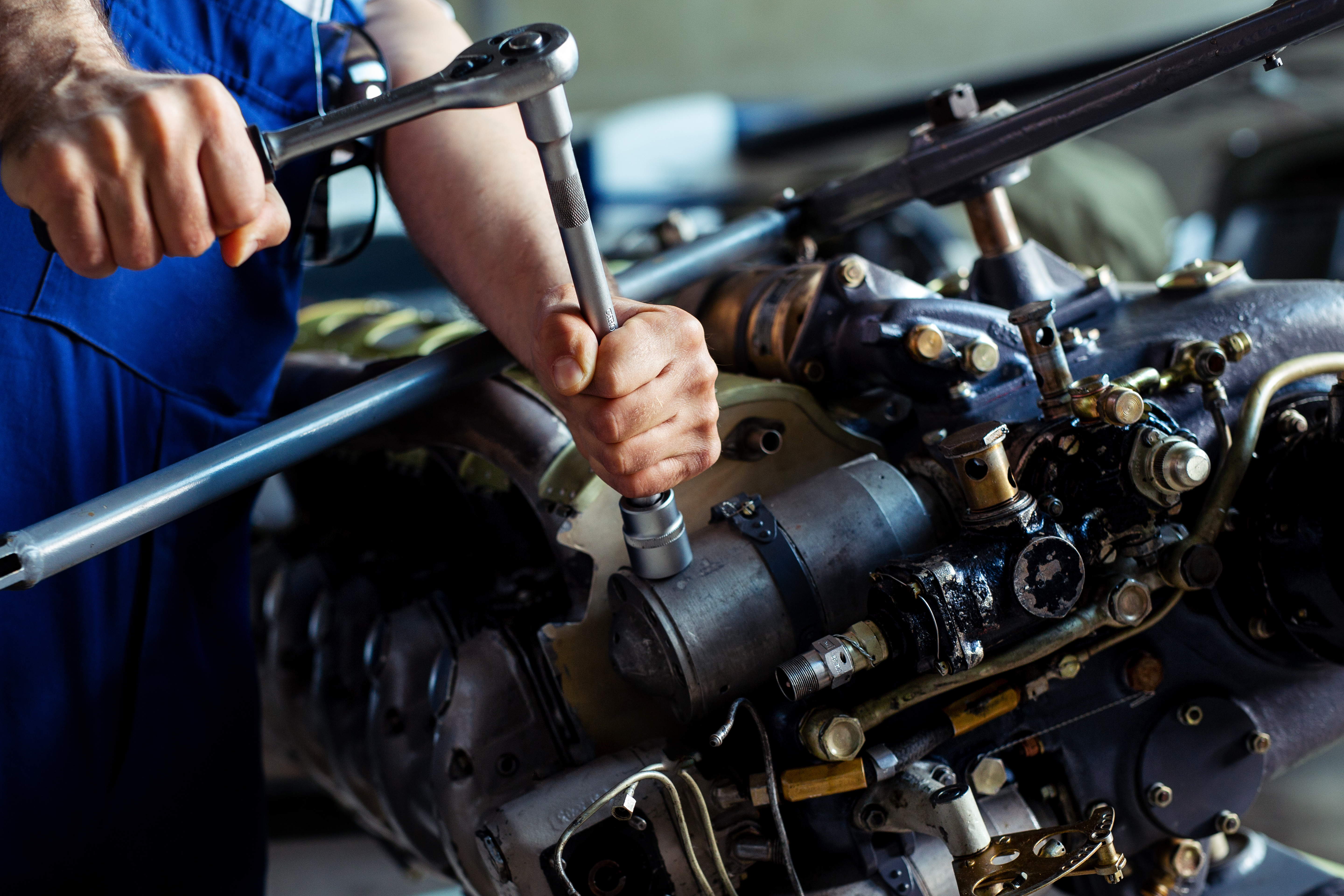 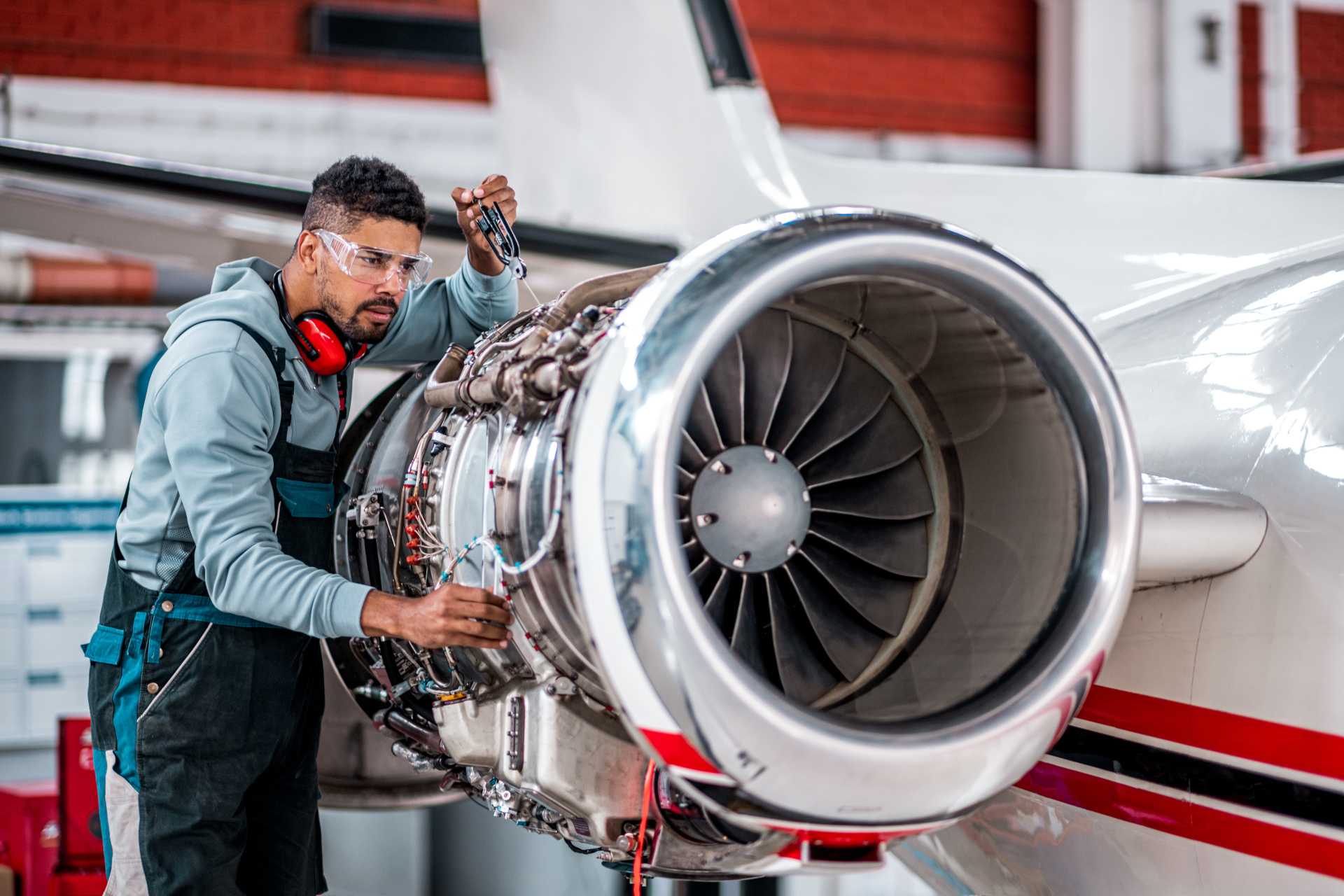 Plenty of new opportunities
Z
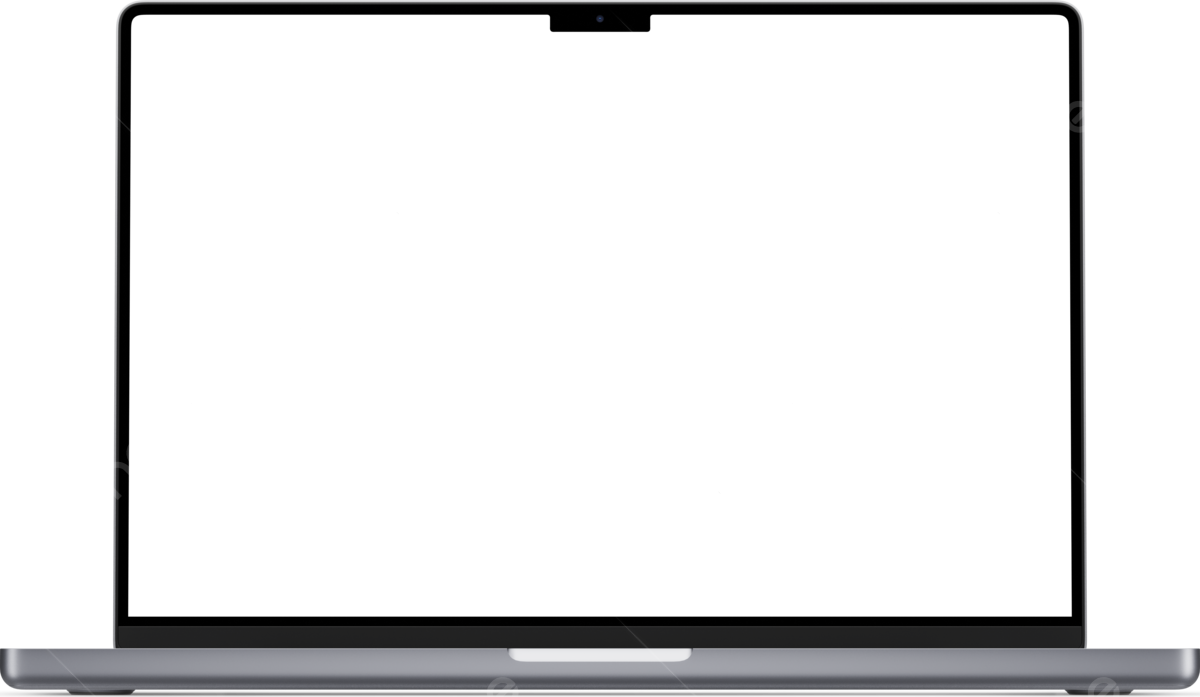 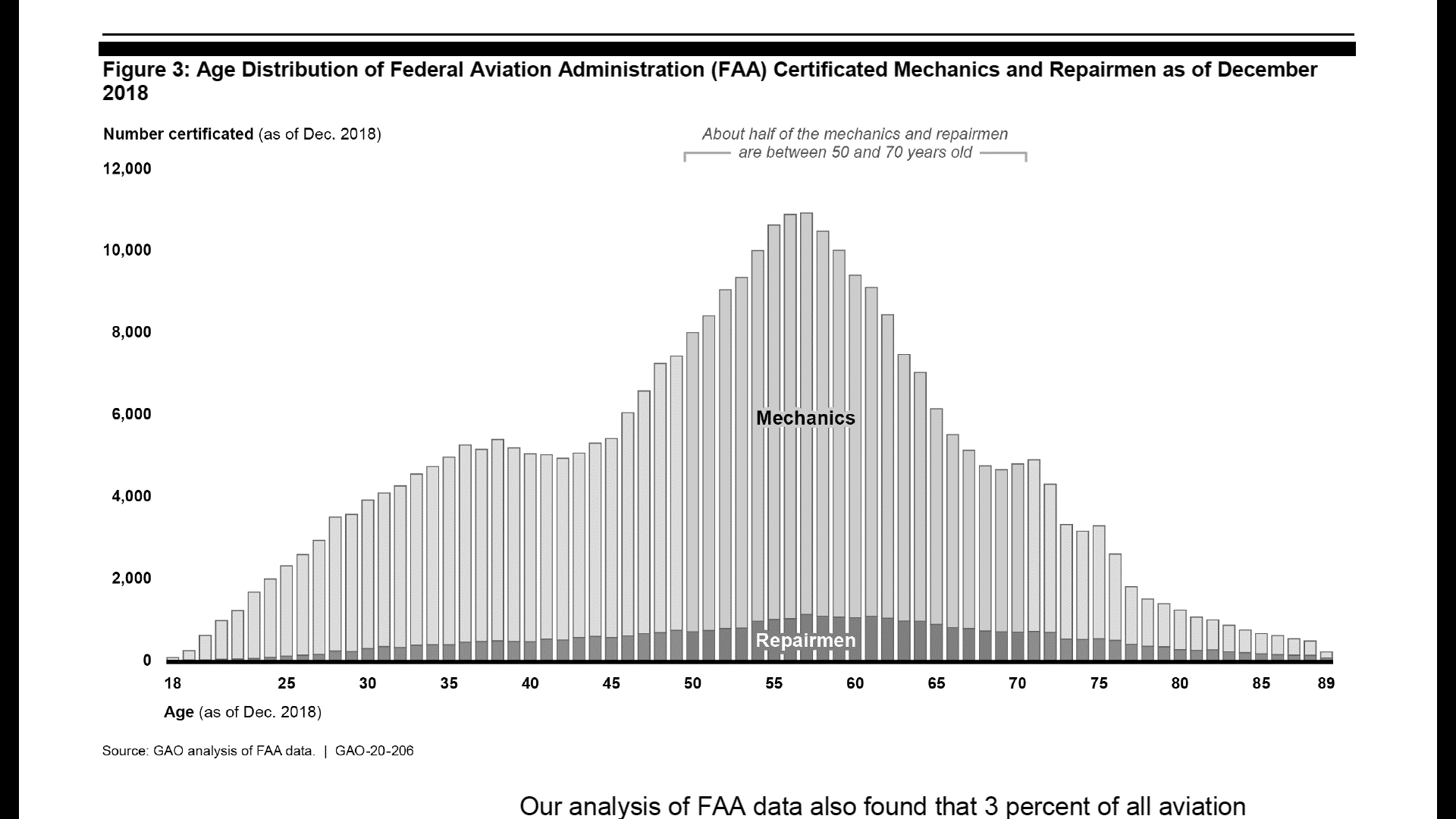 About half of the mechanics
and repairmen are between
50 and 70 years old
Age Distribution of Federal Aviation Administration (FAA) Certificated Mechanics and Repairmen as of December 2018
Source: GAO analysis of FAA data | GAO-20-206
15
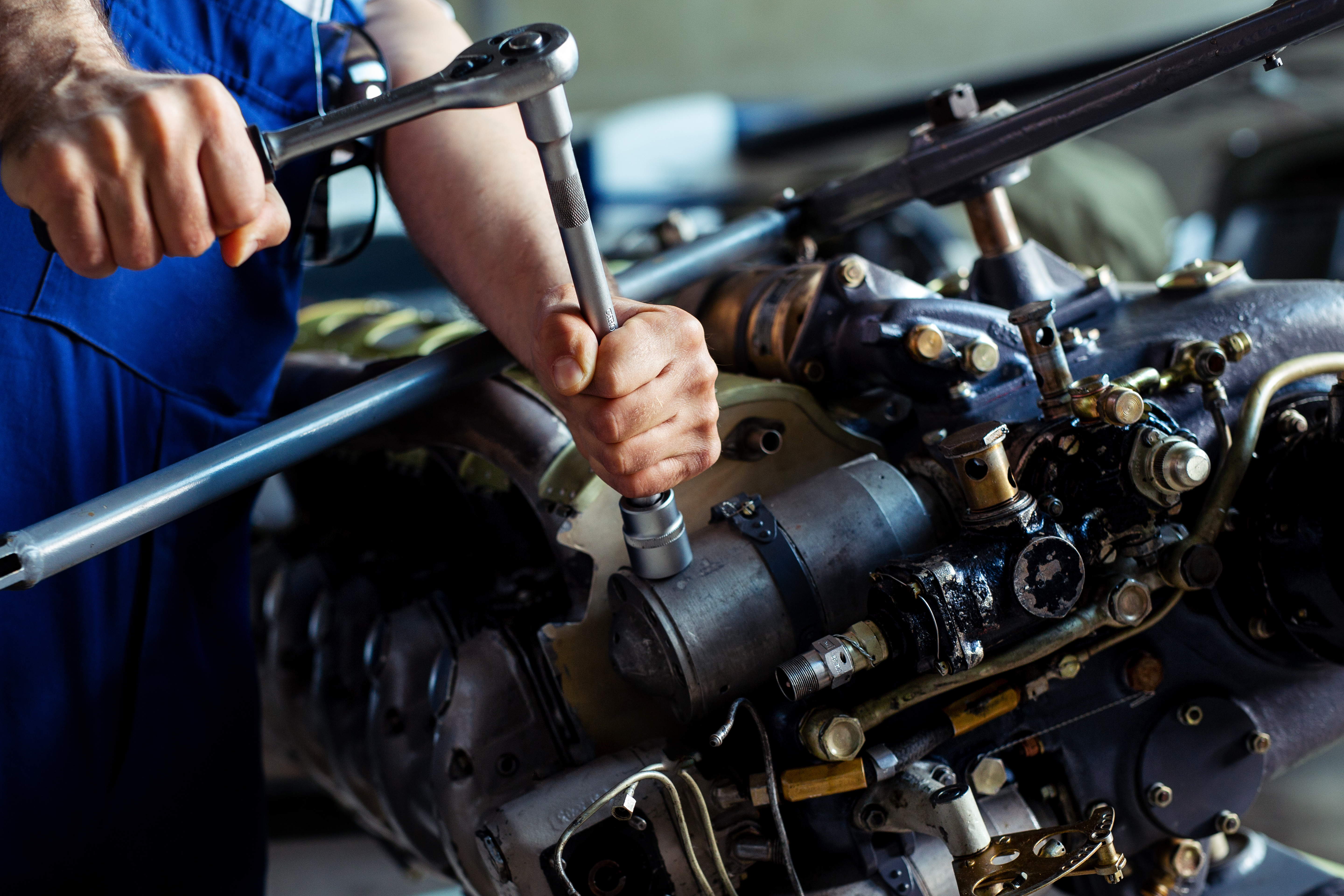 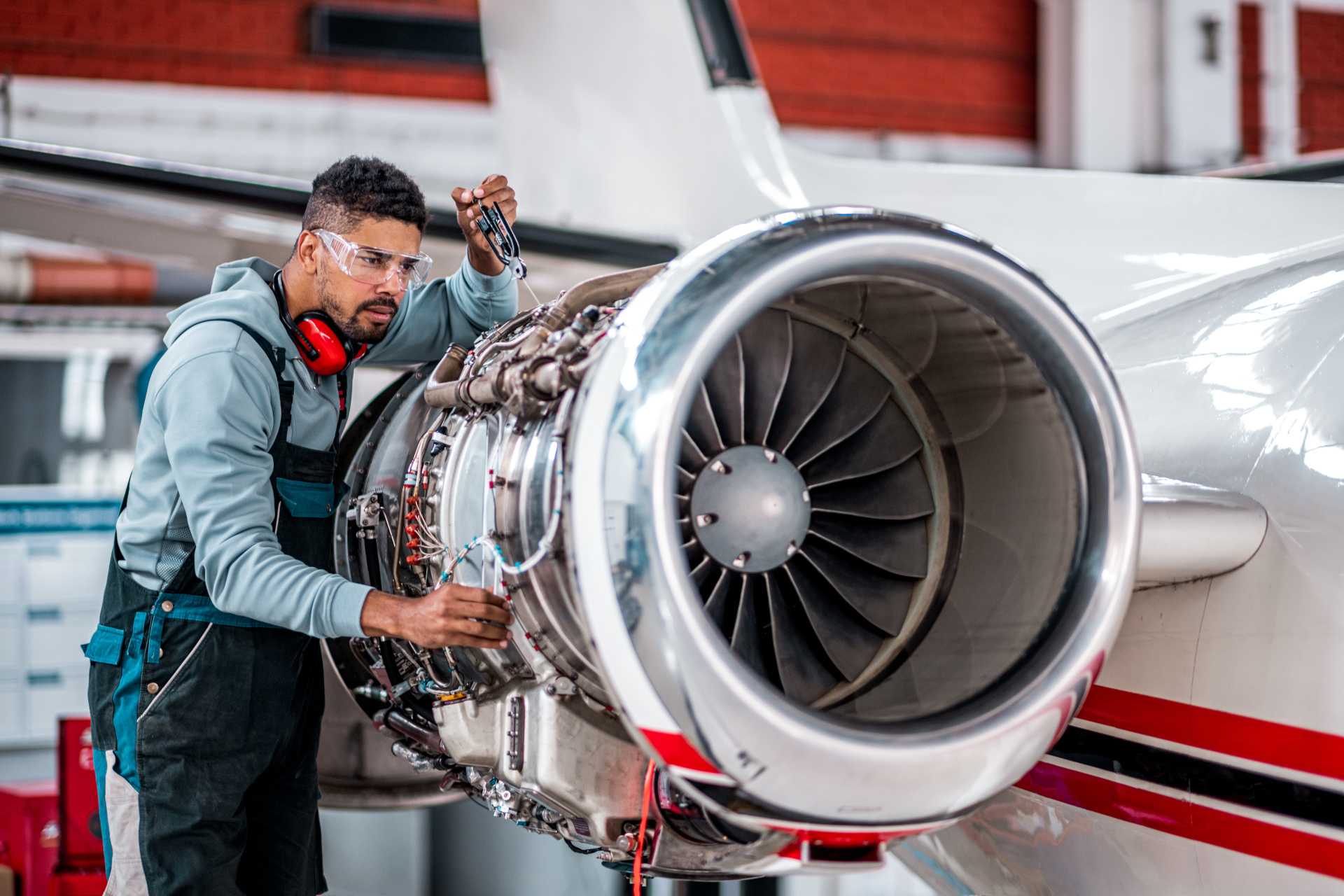 Z
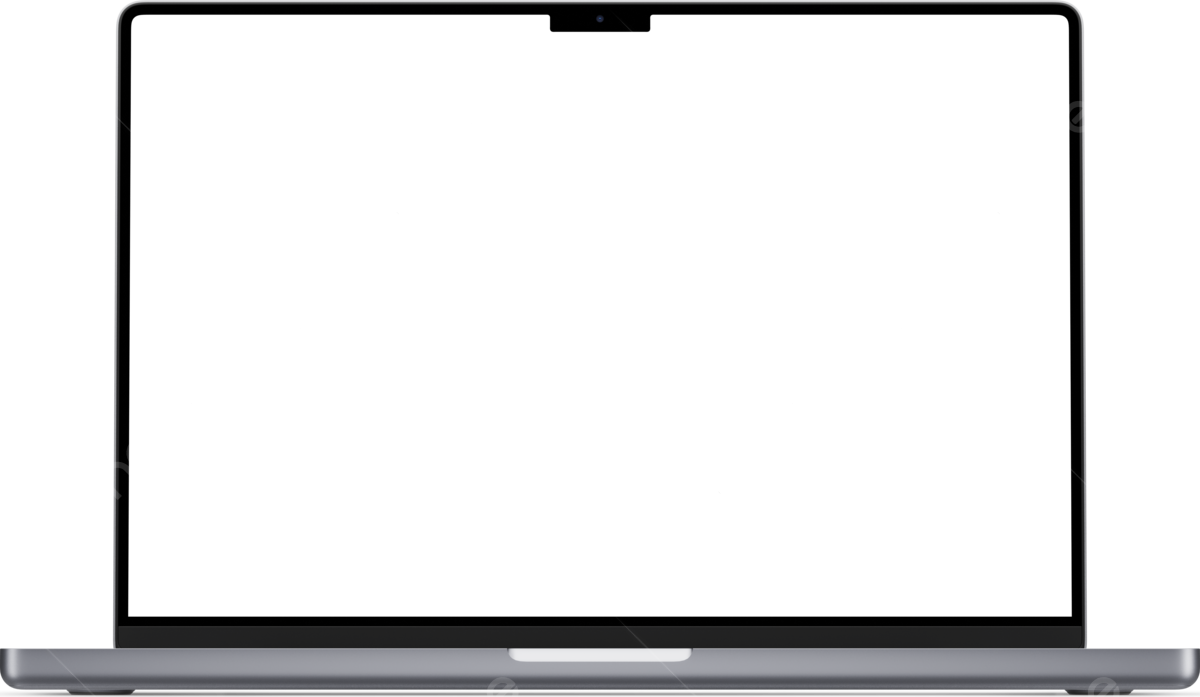 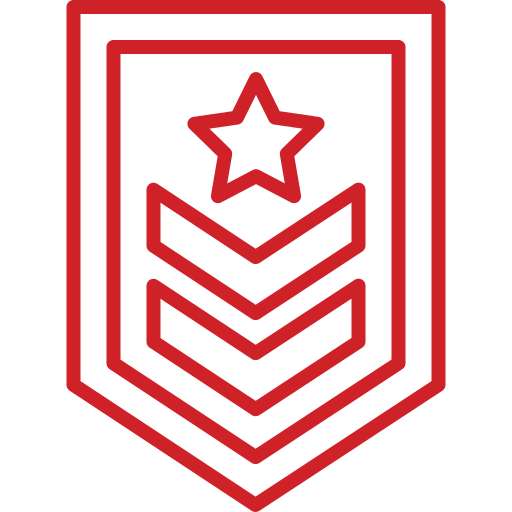 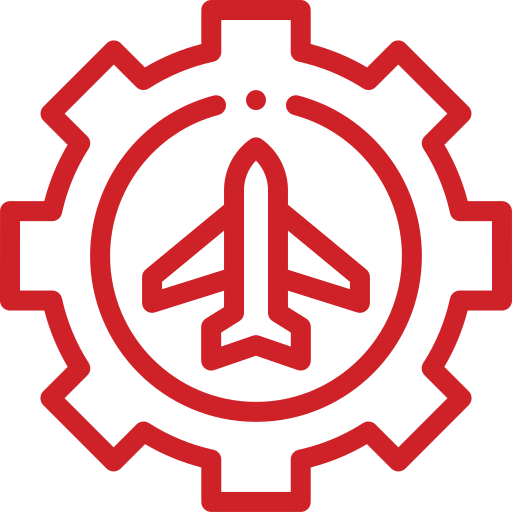 Multiple aviation career paths in each branch of service through various military occupational specialty (MOS) or rating
Sought after skills in civil aviation along with reputation for being disciplined and reliable
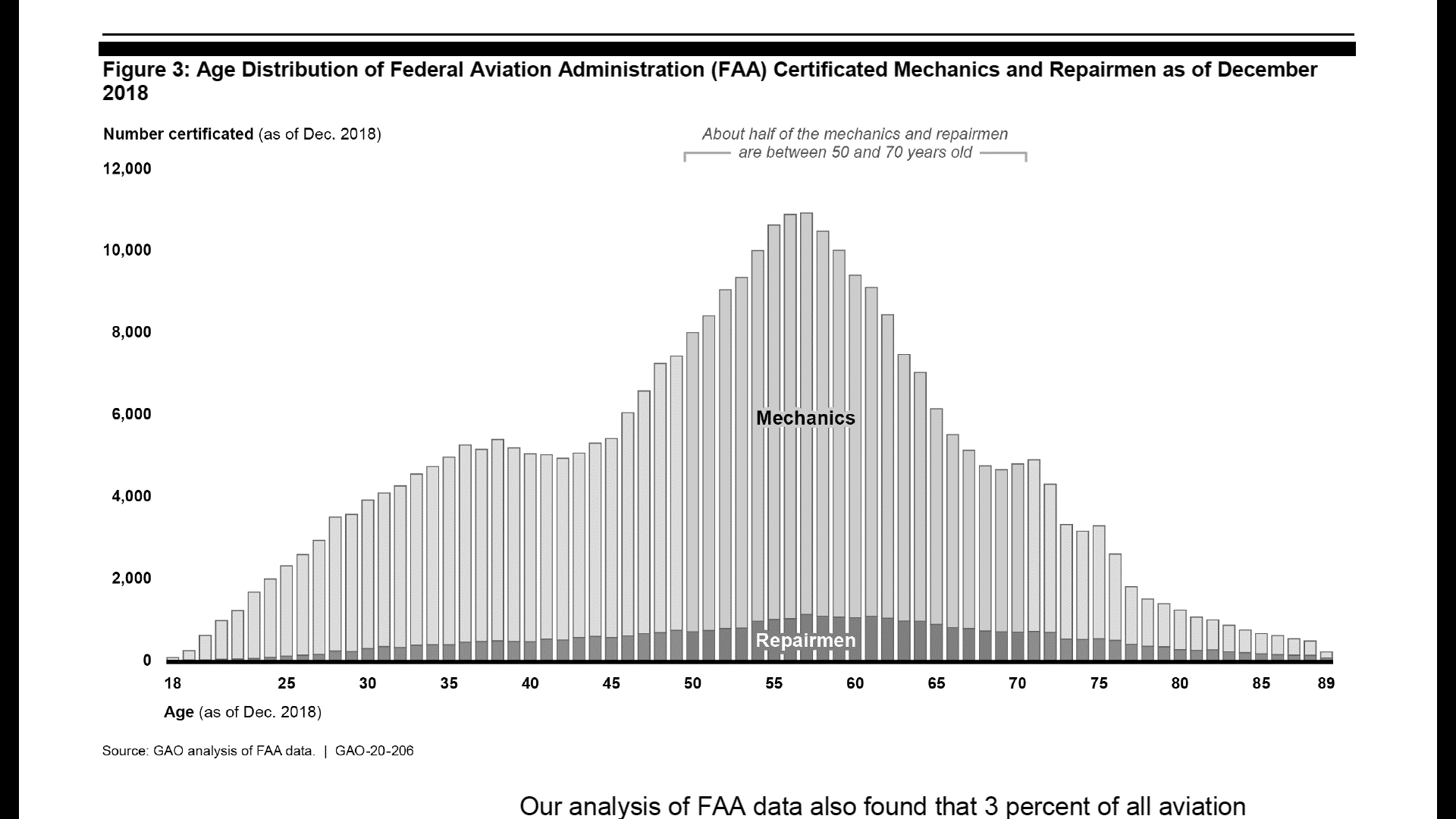 About half of the mechanics
and repairmen are between
50 and 70 years old
Military Opportunities
Age Distribution of Federal Aviation Administration (FAA) Certificated Mechanics and Repairmen as of December 2018
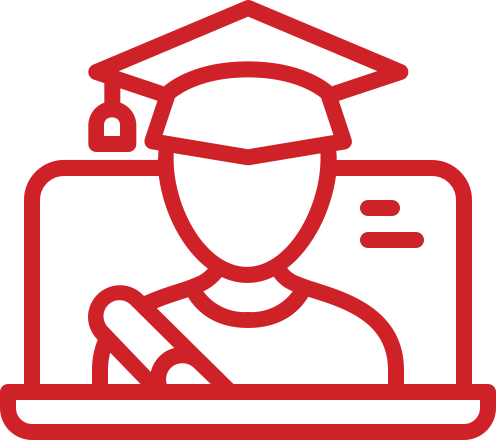 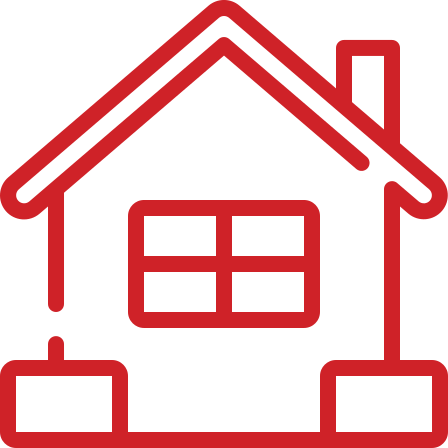 Educational assistance available for continuing education
Opportunity to return home
16
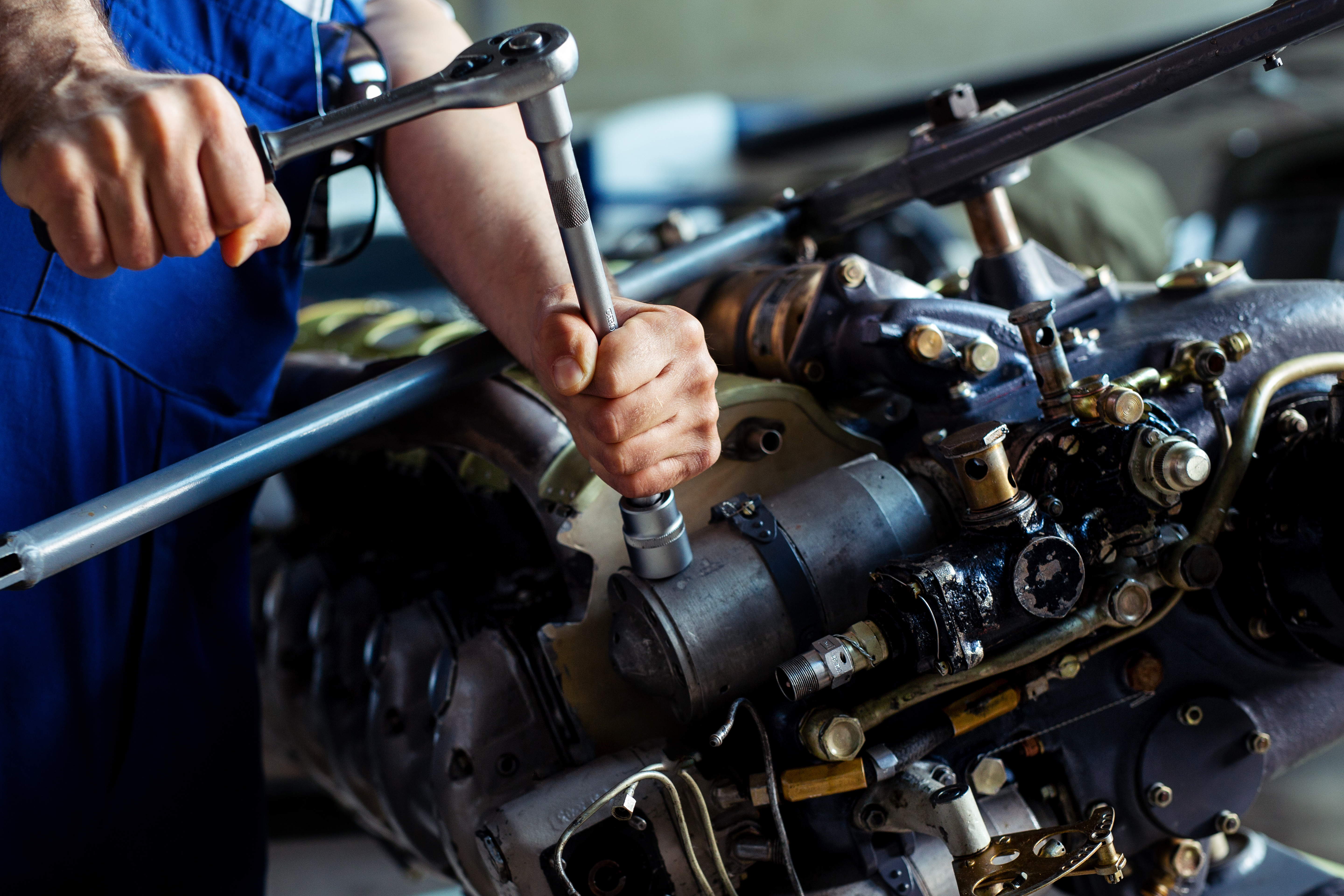 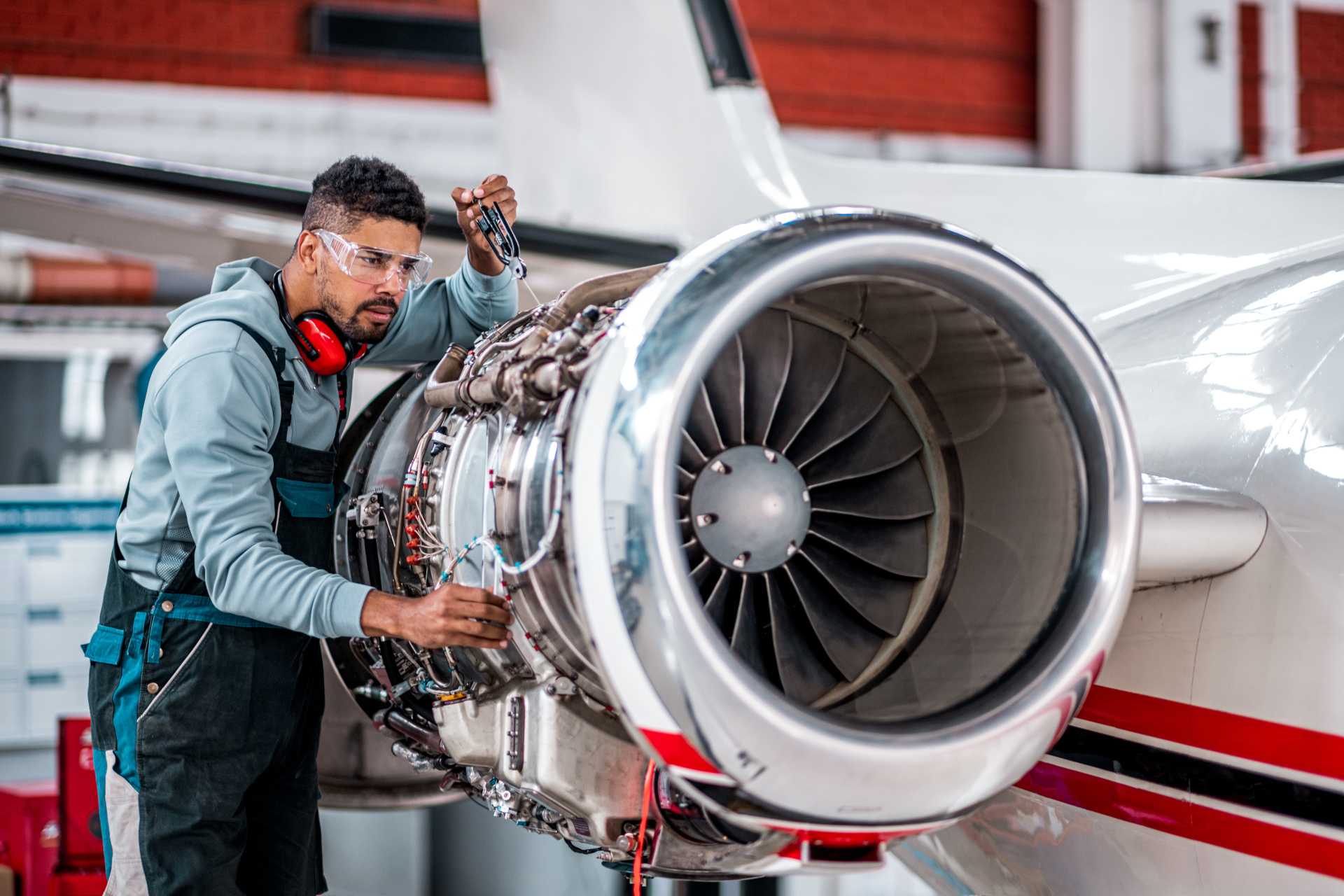 What fuels your aviation career?
ARE YOUR INTERESTS?
DO YOU VALUE?
01
01
Realistic
Support
Designing, building, or repairing of equipment, materials, or structures, engaging in physical activity, or working outdoors.
Management that stands with and supports employees.
02
02
Relationships
Investigative
Provide service to others and work with co-workers in a friendly non-competitive environment.
Studying and researching
03
03
Achievement
Conventional
Following procedures and regulations to organize information or data, typically in a business setting.
Results oriented gaining a feeling of accomplishment.
17
[Speaker Notes: https://www.mynextmove.org/explore/ip]
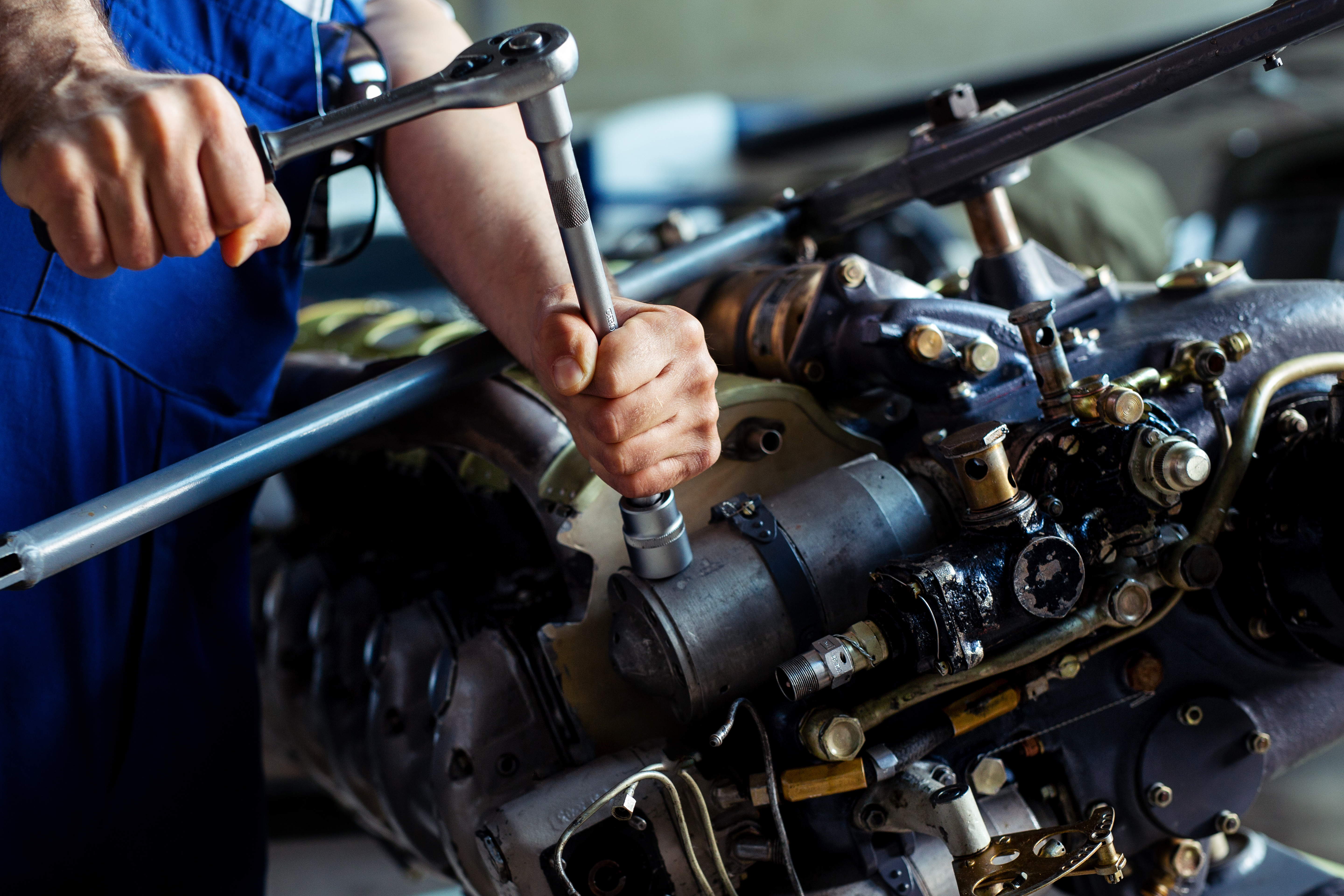 What fuels your aviation career?
Z
Is this your style?
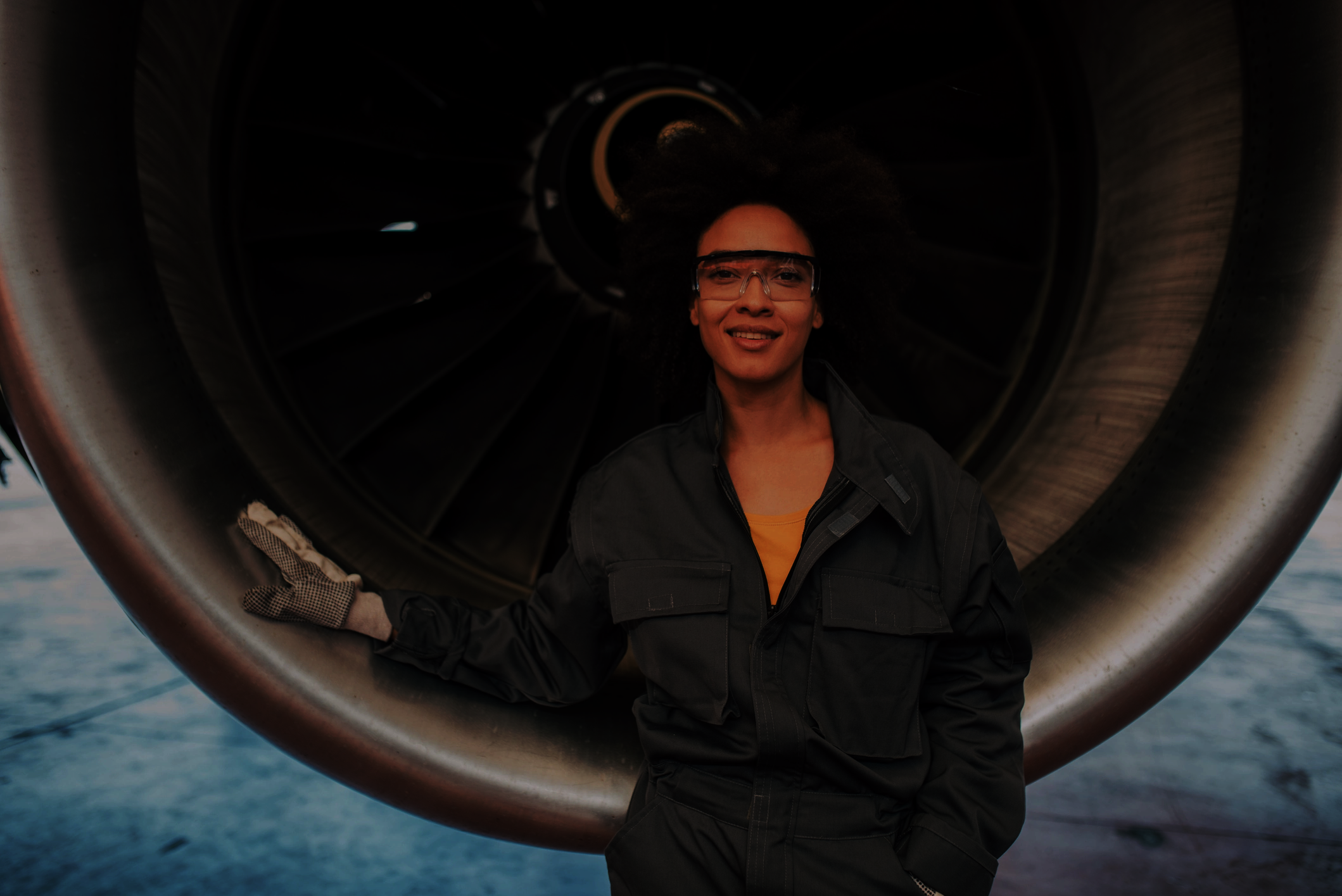 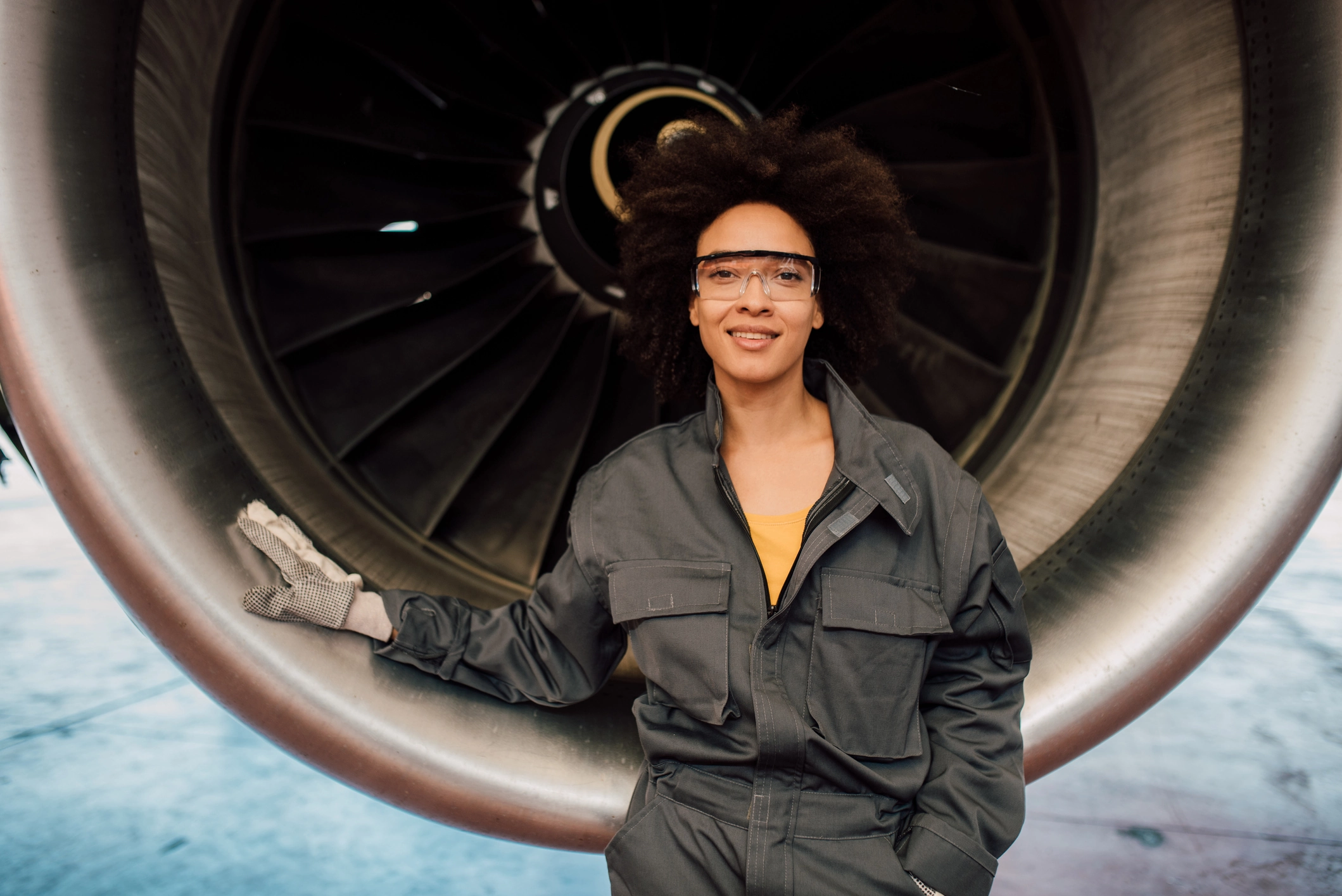 Attention to Detail
Analytical Thinking
being careful about detail and thorough in completing work tasks
analyzing information and using logic to address work-related issues and problems
Integrity
being honest and ethical
Achievement/Effort
Dependability
establishing and maintaining challenging goals and exerting effort toward mastering tasks
being reliable, responsible, and dependable, and fulfilling obligations
18
Aerocareers.net
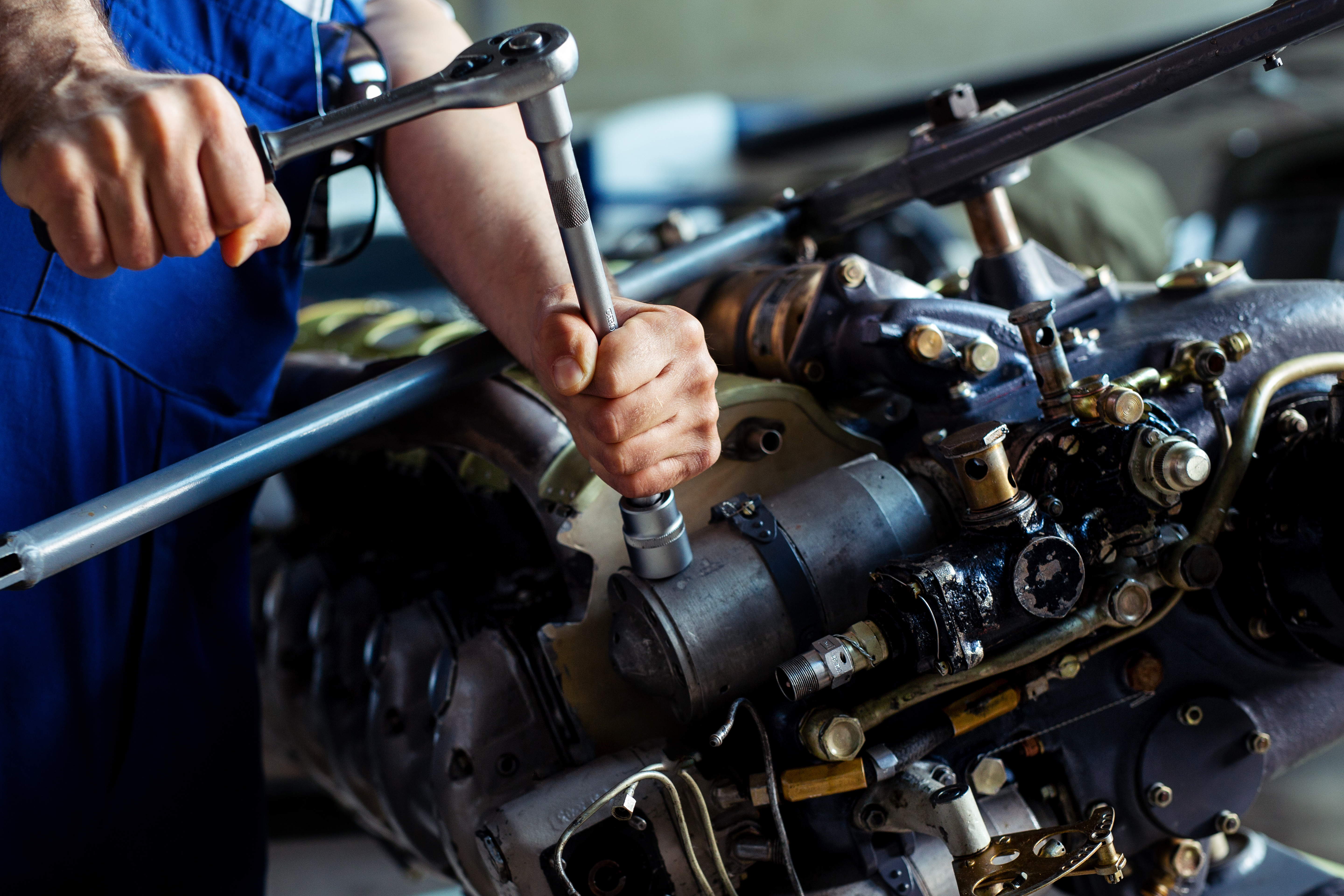 Z
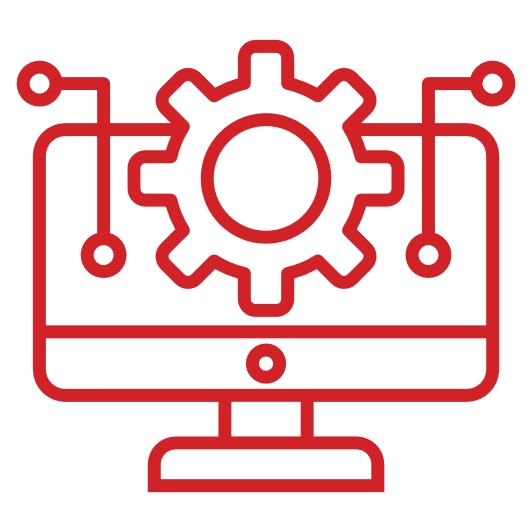 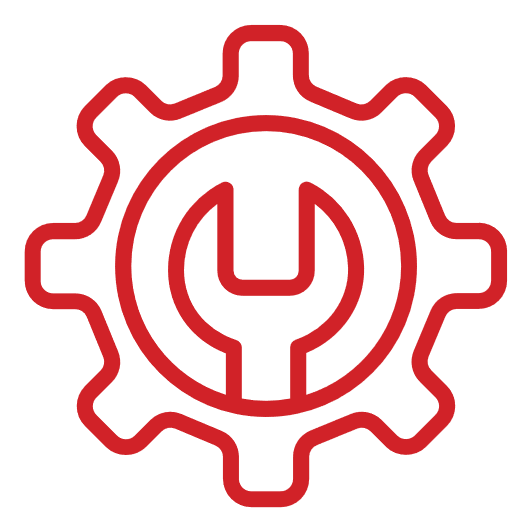 Information Technology
Mechanically Inclined
What fuels your aviation career?
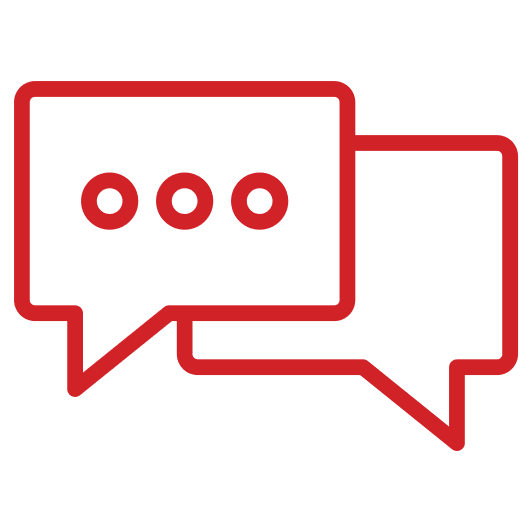 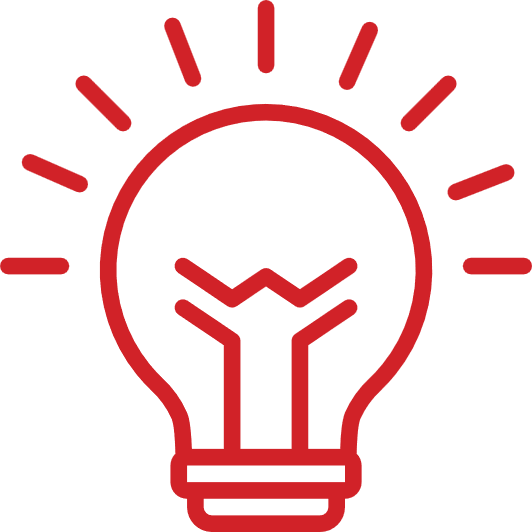 Communication
Problem Solving
SKILLS AND ABILITIES
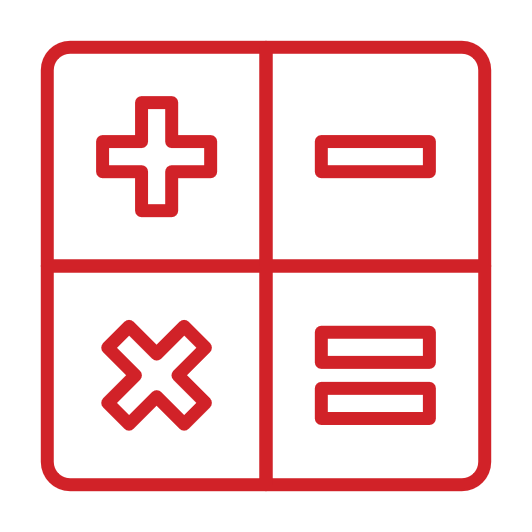 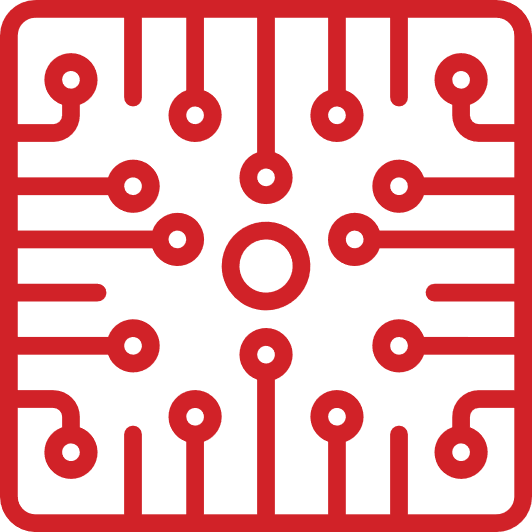 Electrical Aptitude
Wiring And Schematics
19
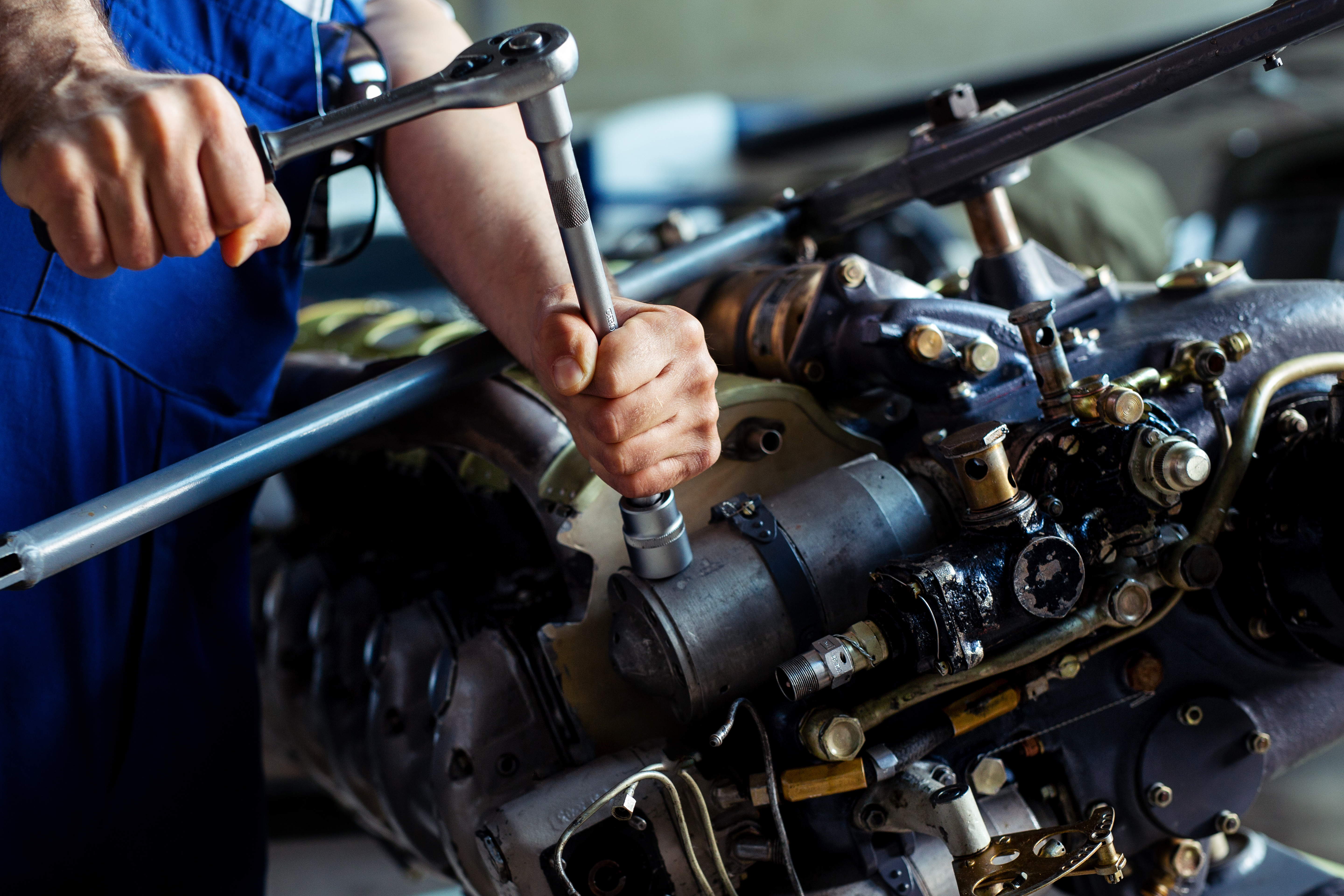 Why You’ll Love A Job in Aviation
Learn and use the latest technology
Opportunity to own your own company
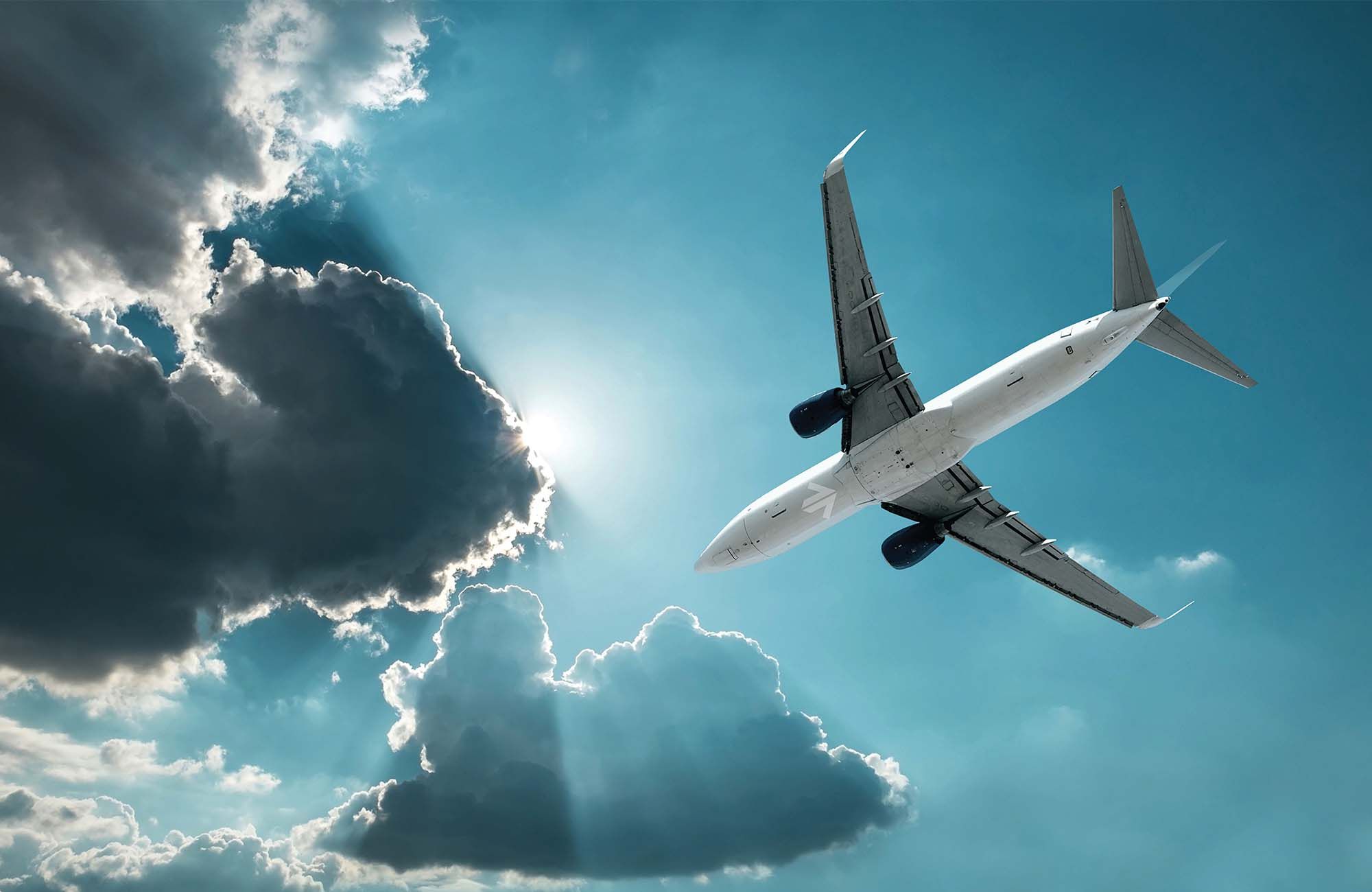 Solve complex problems
Learn to fly
Impact the world in a positive way
Travel
No two days are the same
Great work life balance
Not a desk job
Hands-on work
20
Aerocareers.net
How to start a career
01
PATHWAYS TO FEDERAL AVIATION ADMINISTRATION (FAA) CERTIFICATION FOR MECHANICS
Internships
While you are in high school
Line service at local airport aircraft handling and refueling
Work to earn your A&P license
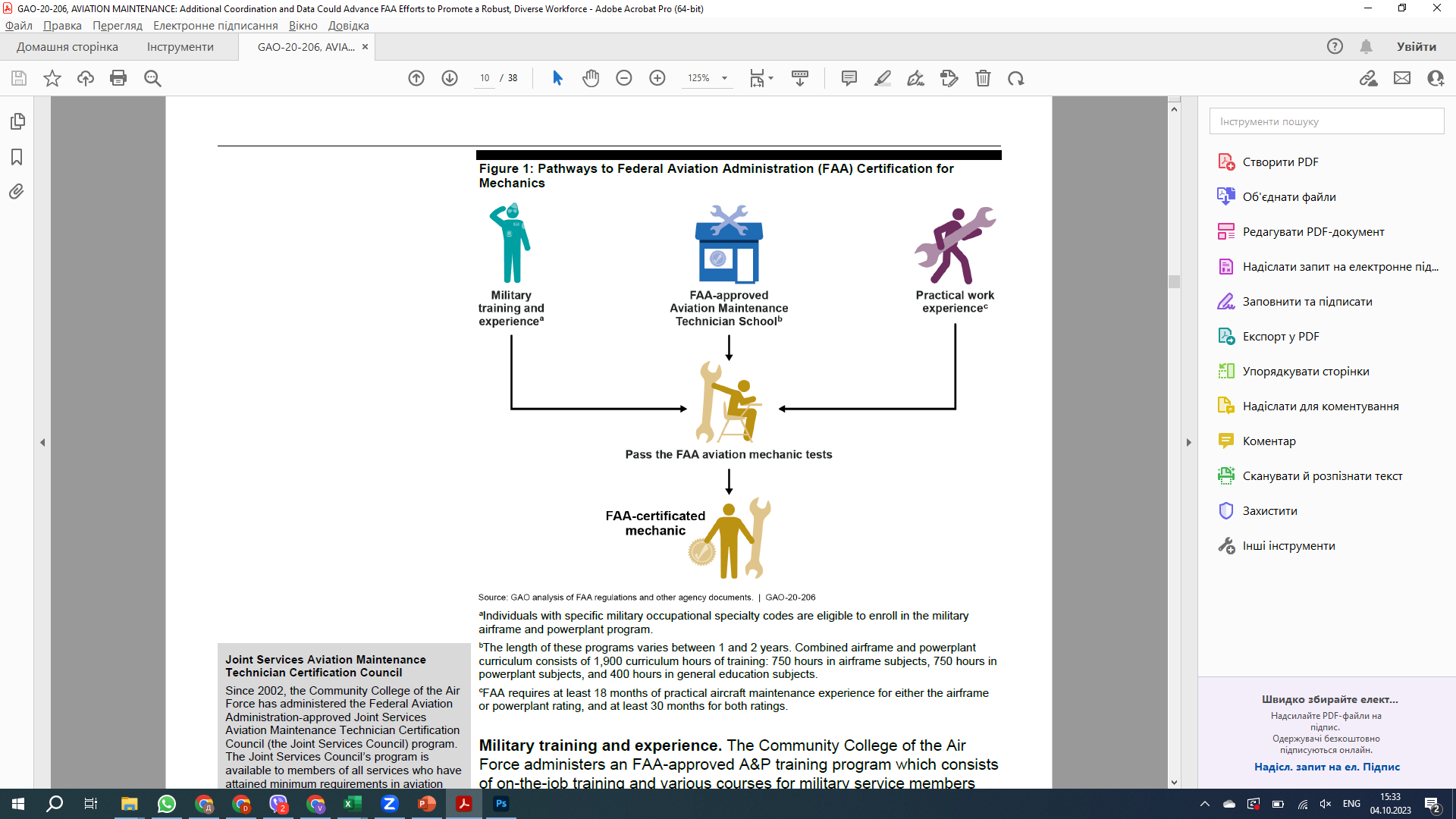 02
Direct hire
No experience required
Aircraft or avionics manufacturers
Avionics repair stations
03
Community/Technical College/University
Part 147 A&P program
Pilot training
Engineering
21
[Speaker Notes: https://www.mynextmove.org/explore/ip]
Career Pathways for Federal Aviation Administration (FAA) Certificated Mechanics, 2015 through 2018
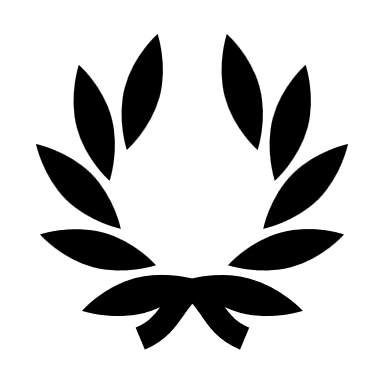 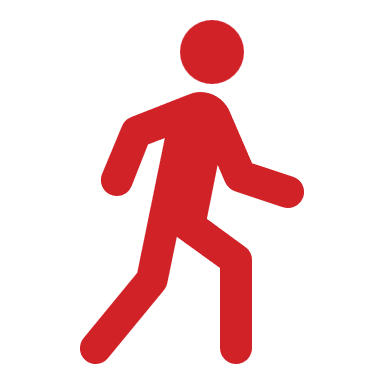 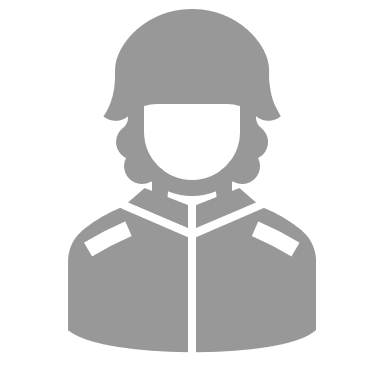 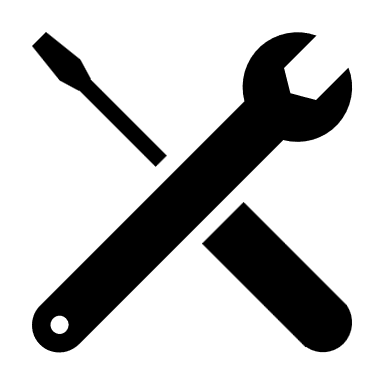 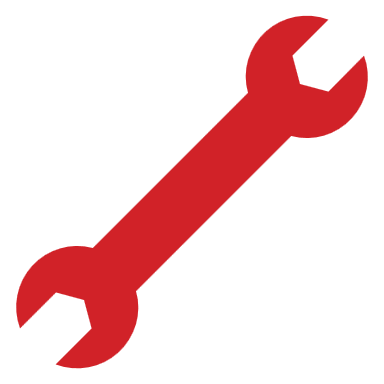 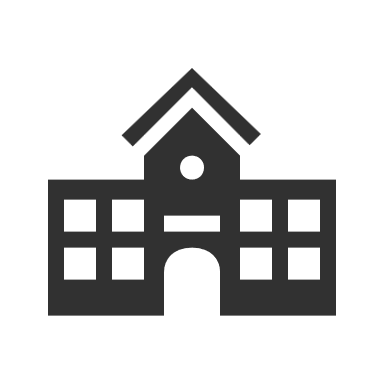 10%
62%
28%
Practical work experience
Military training and experience
FAA-approved Aviation Maintenance Technical School
Note: FAA certificated 25,543 mechanics from 2015 through 2018.
Source: GAO analysis of FAA data | GAO-20-206
22
[Speaker Notes: https://www.mynextmove.org/explore/ip]
What you can do TODAY
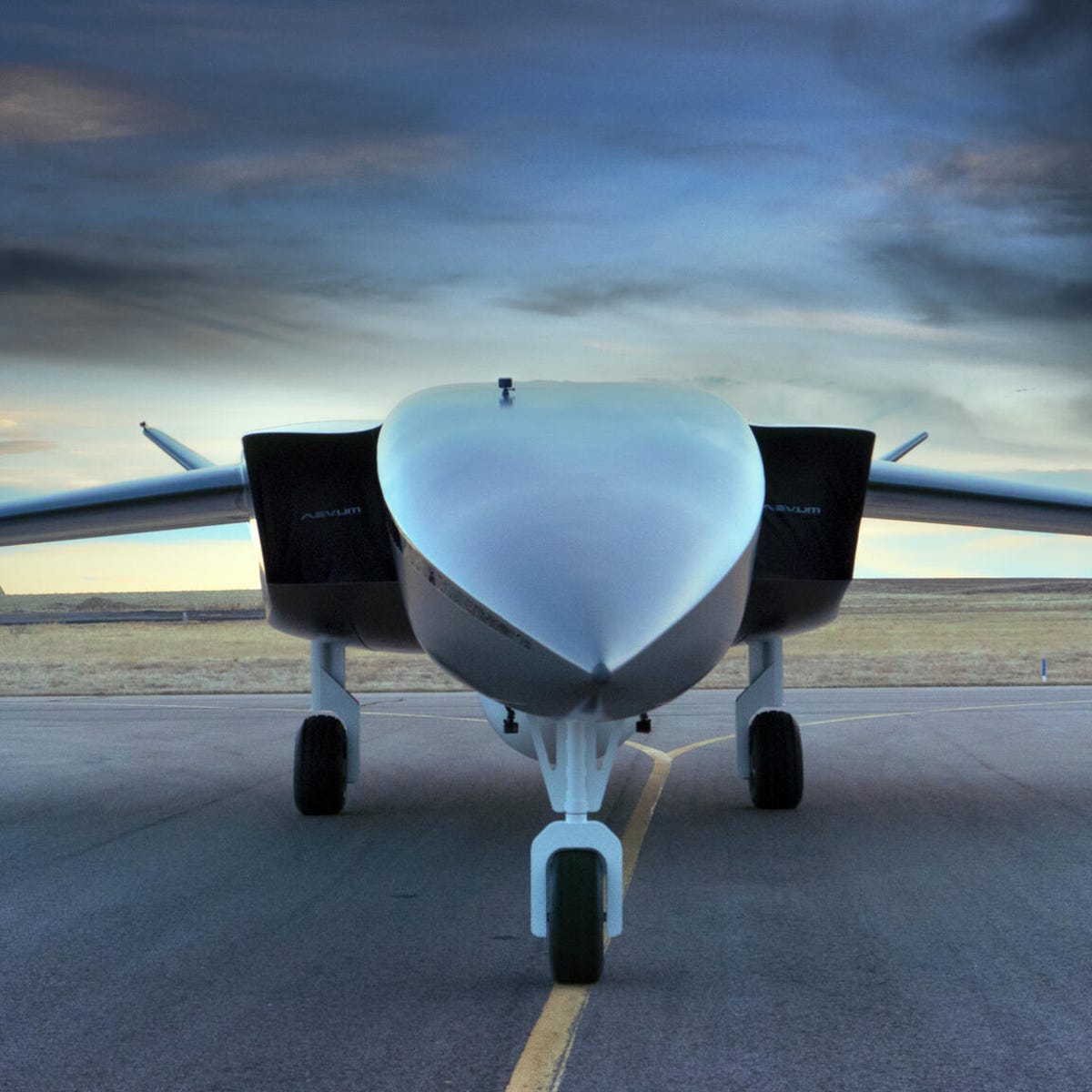 Drones
(Flight and maintenance)
Advanced Air Mobility
Electric Propulsion
Artificial Intelligence
Still a need for legacy aircraft skills and abilities
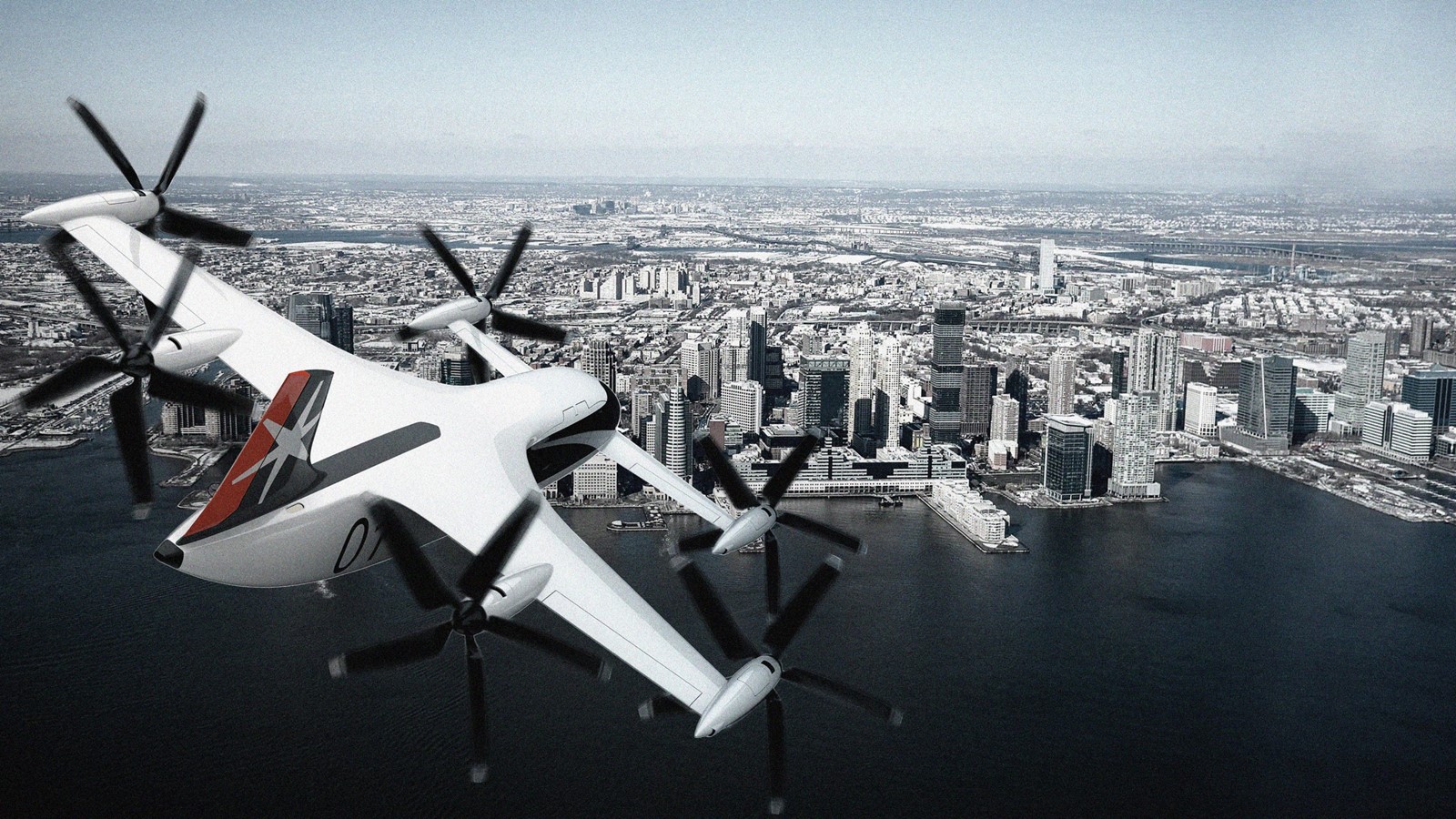 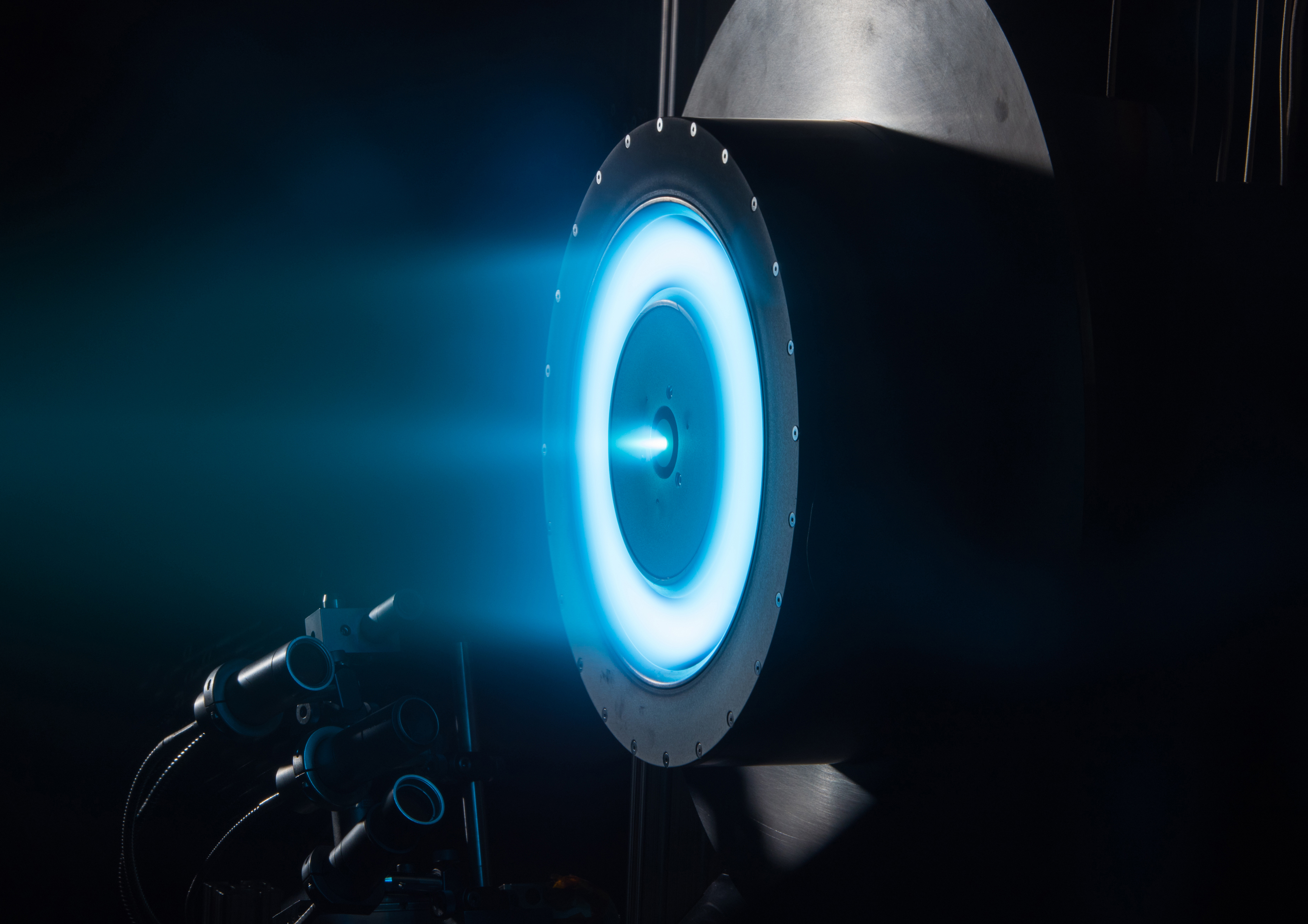 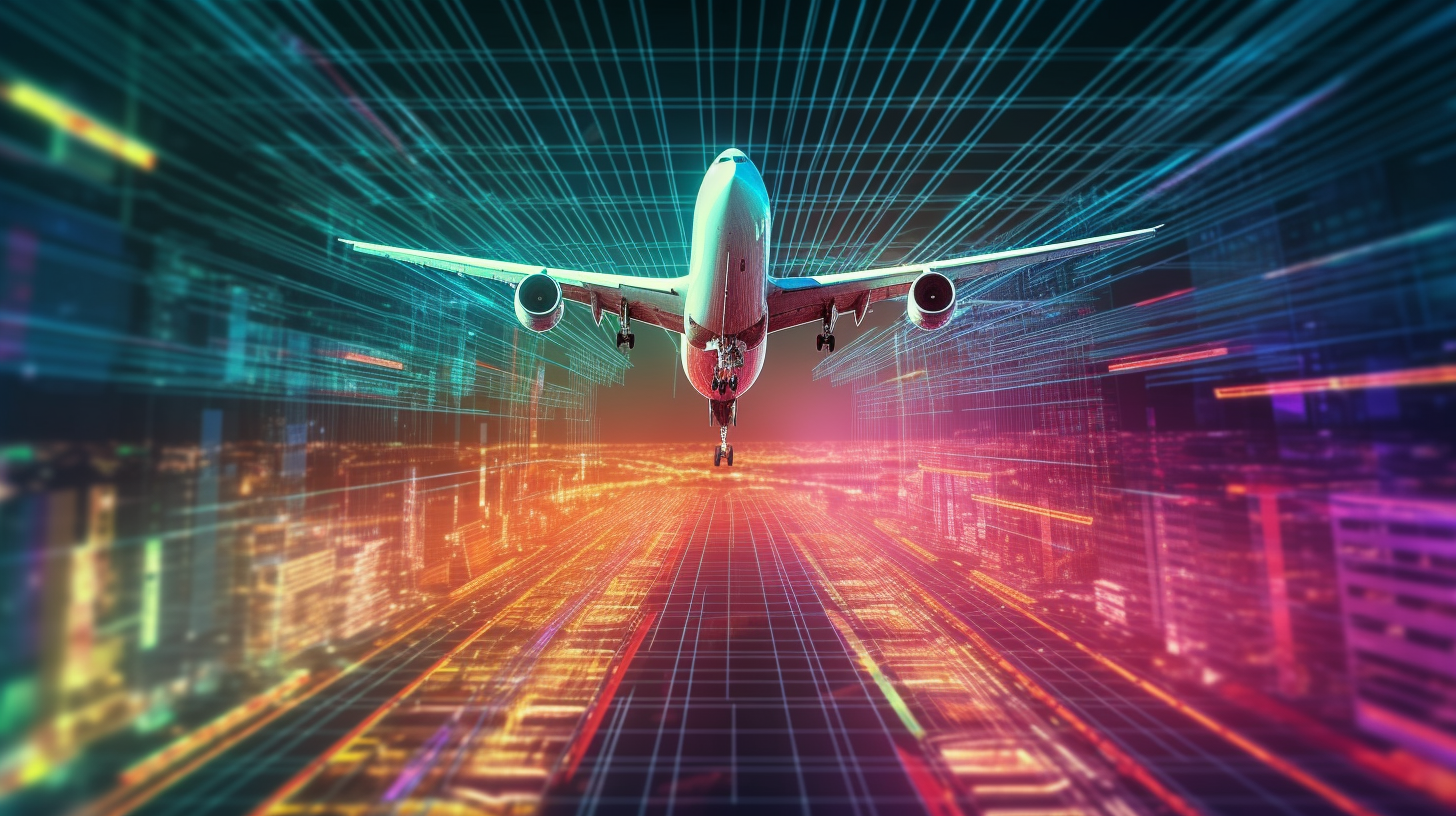 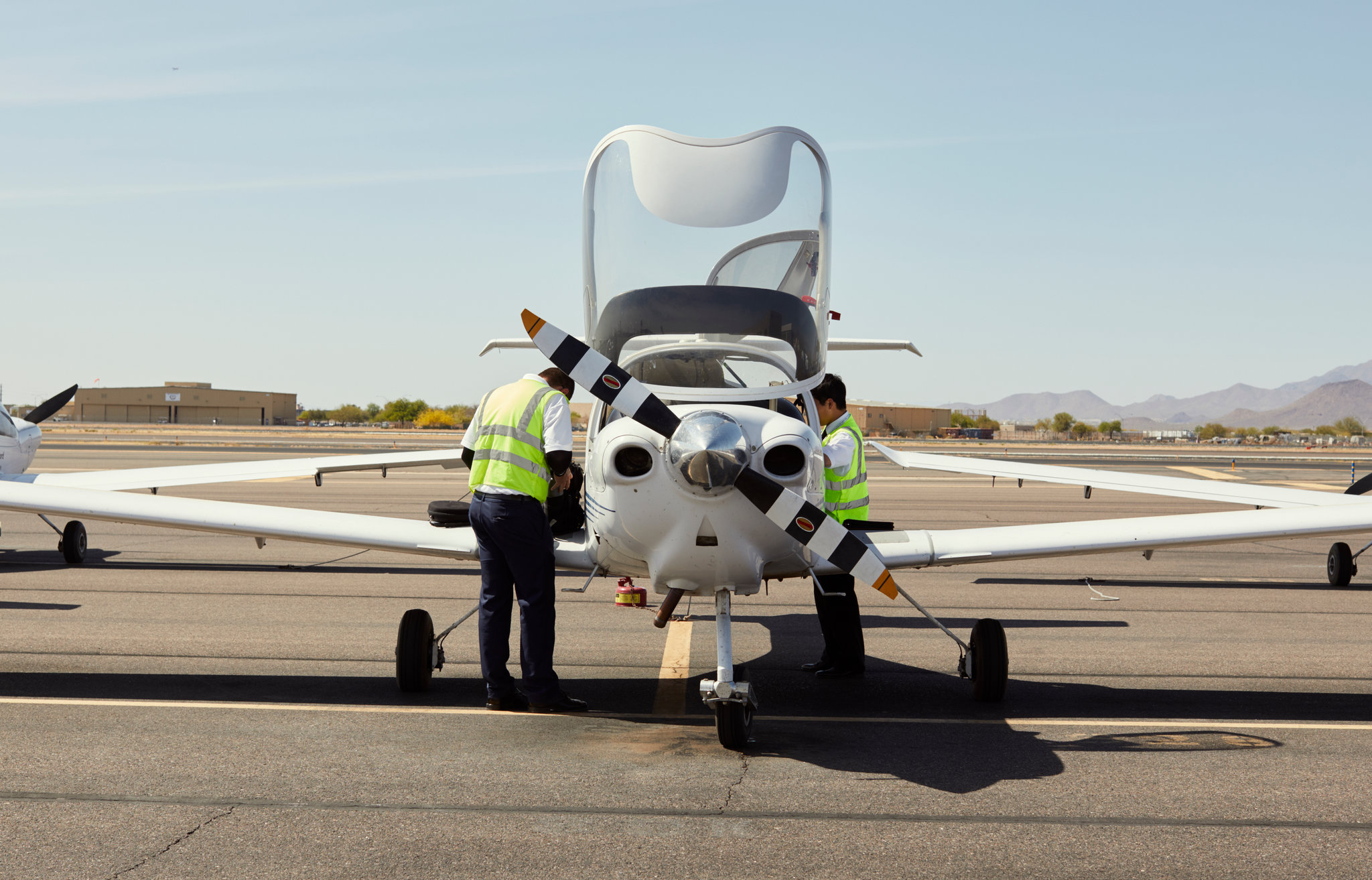 To Grow Your Aviation Career
Earn your Part 107 license for UAS (drones)
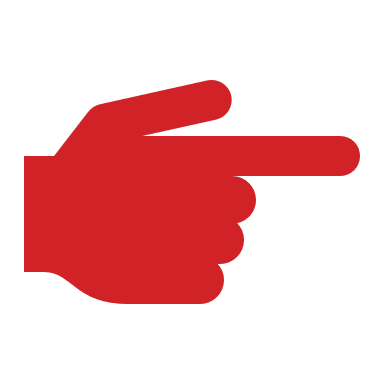 Earn your pilot's license
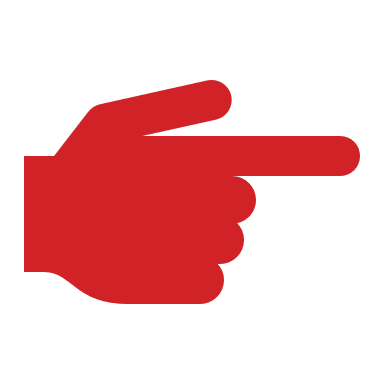 Visit a Part 147 school Aviation Maintenance Technician school
Visit aea.net/jobs to learn about the needs of the industry
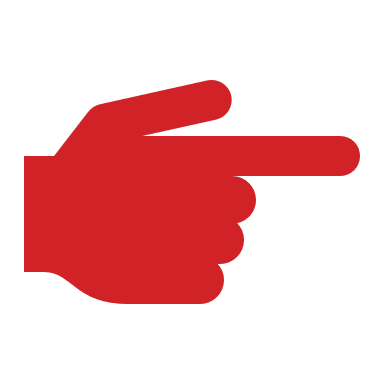 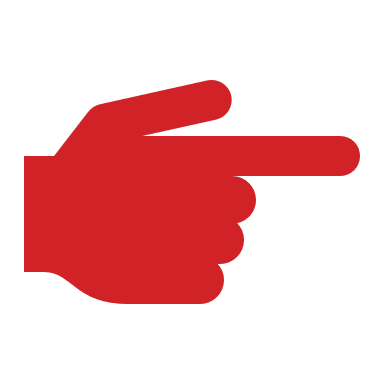 Maintenance
Modifications
Restorations
Job shadow an avionics technician orEarn your AET certification
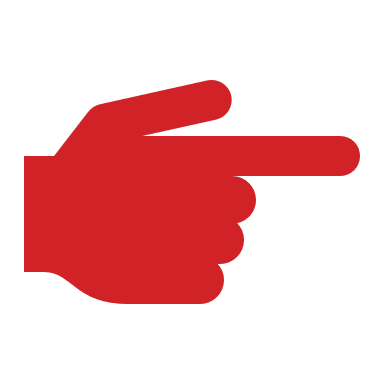 Explore aviation channels on social media and YouTube
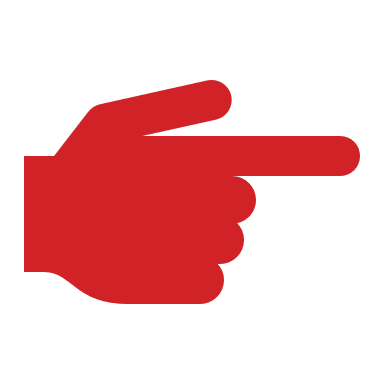 23
Start Today or Invest in Your Career
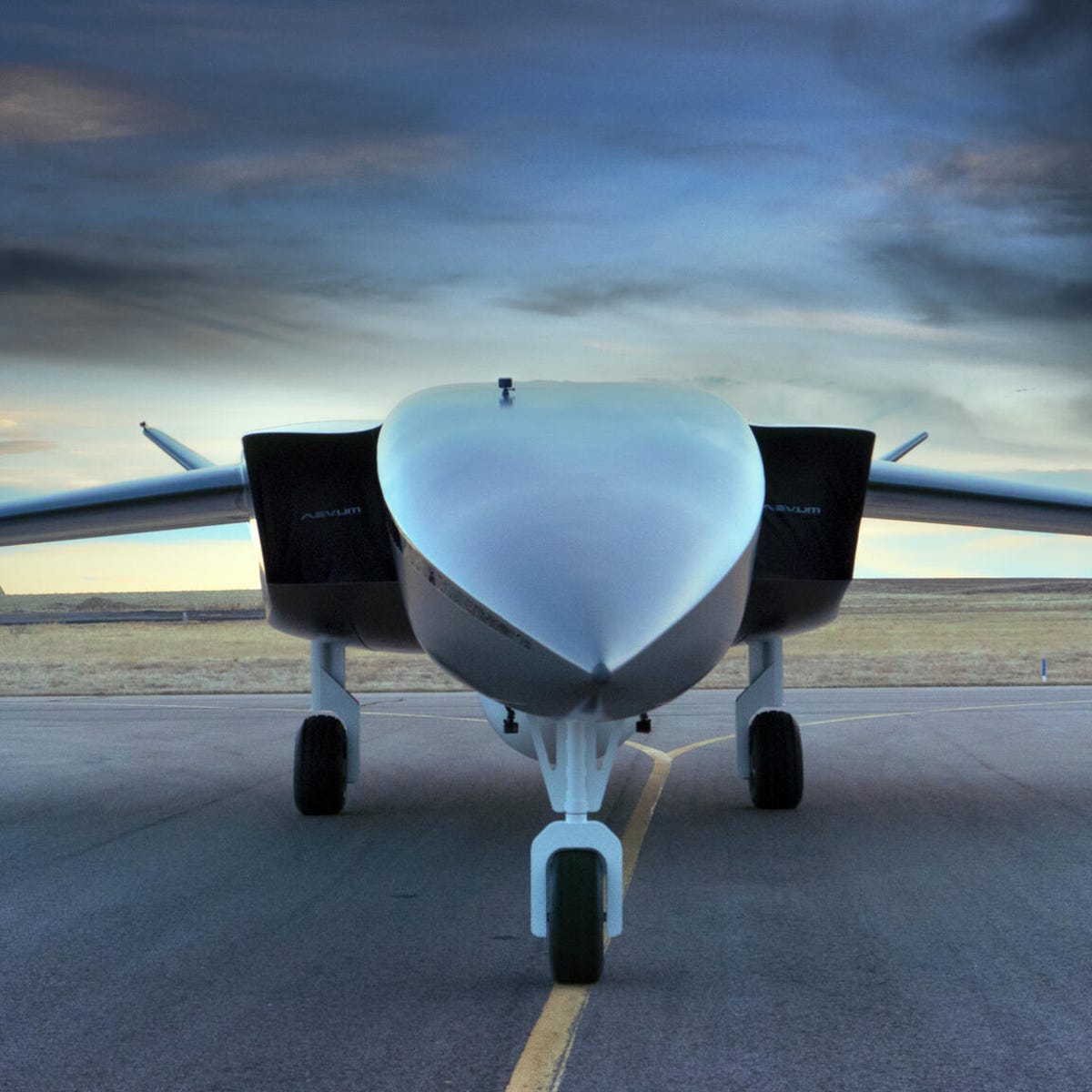 Drones
(Flight and maintenance)
Advanced Air Mobility
Electric Propulsion
Artificial Intelligence
Still a need for legacy aircraft skills and abilities
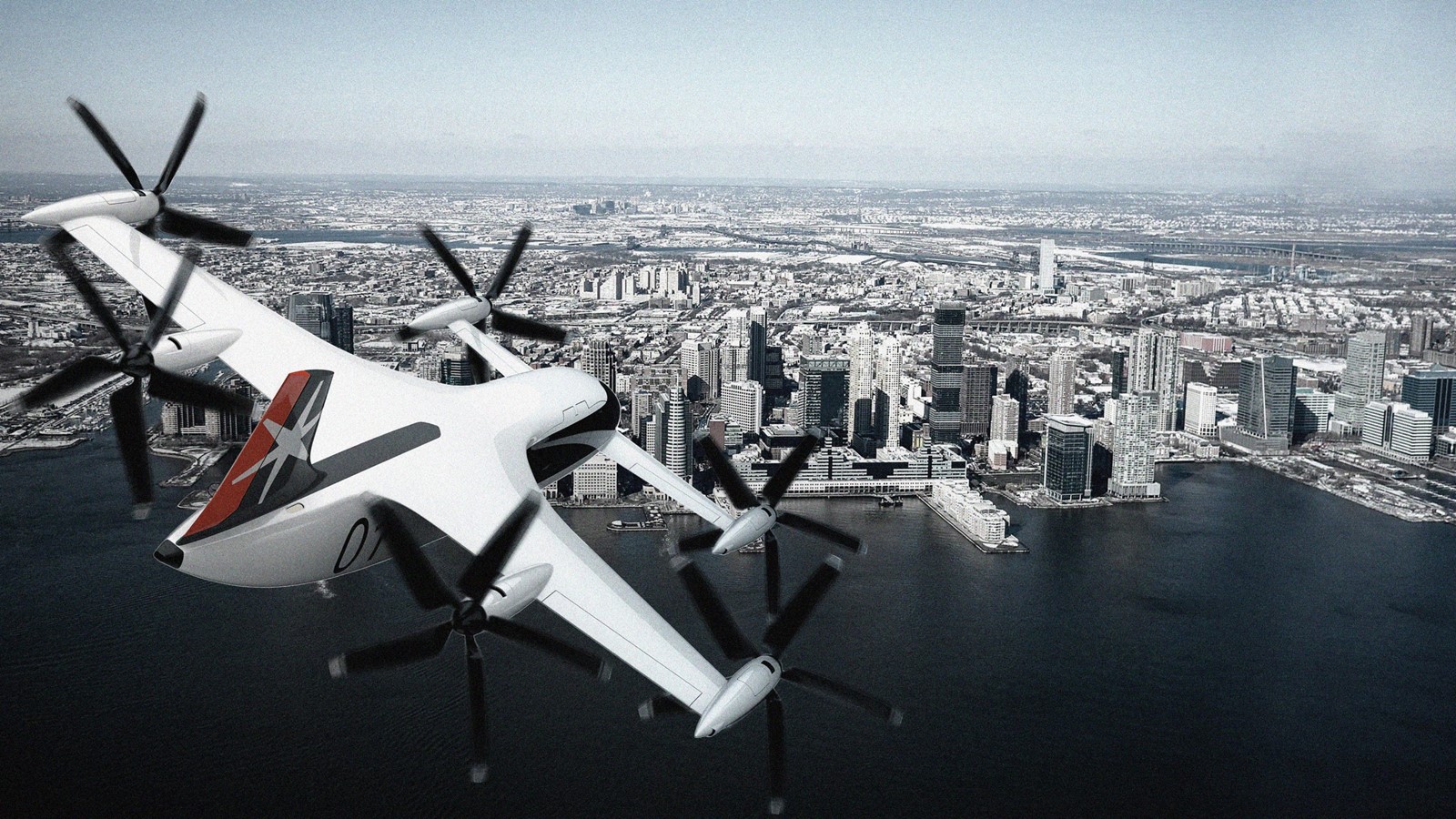 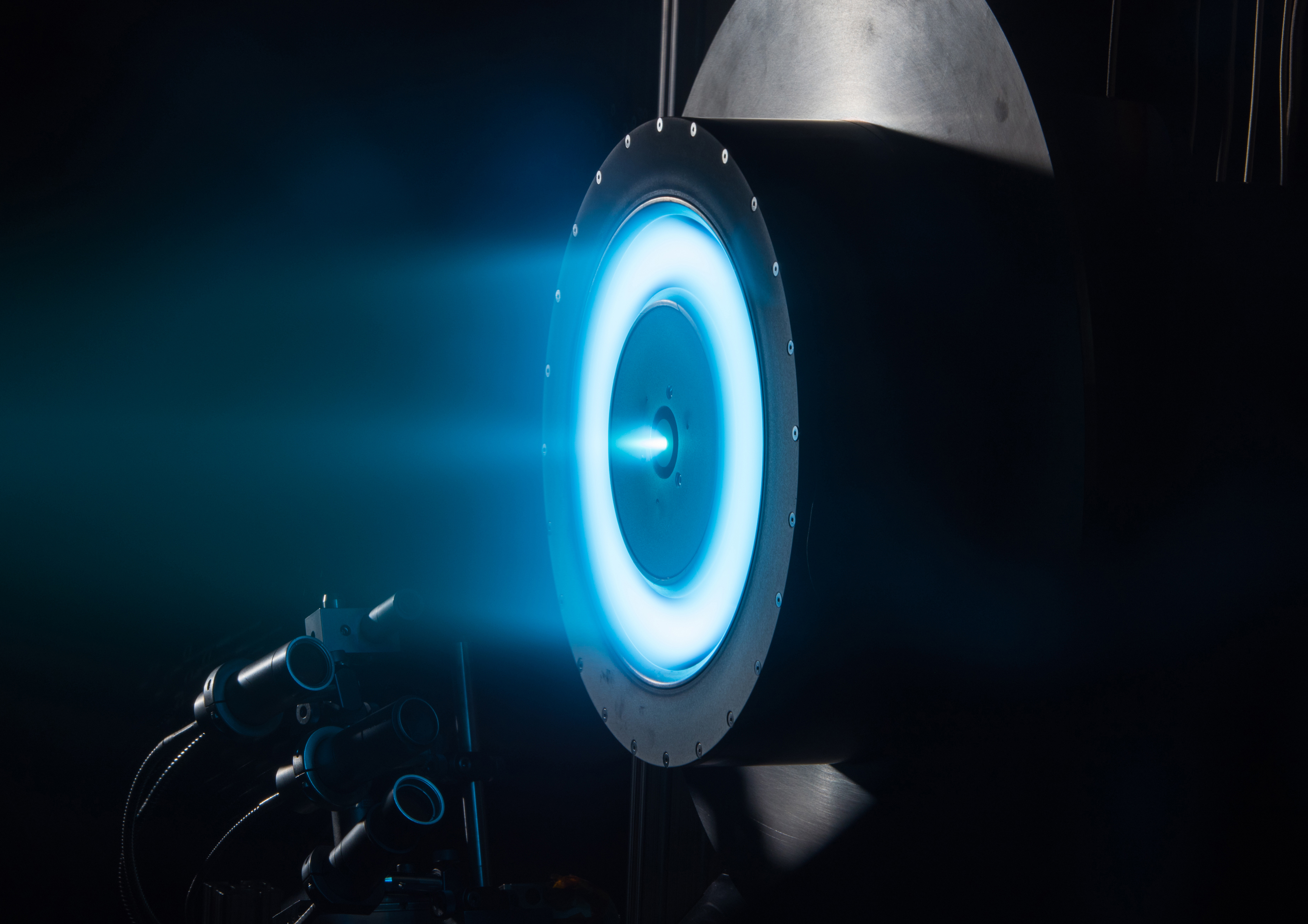 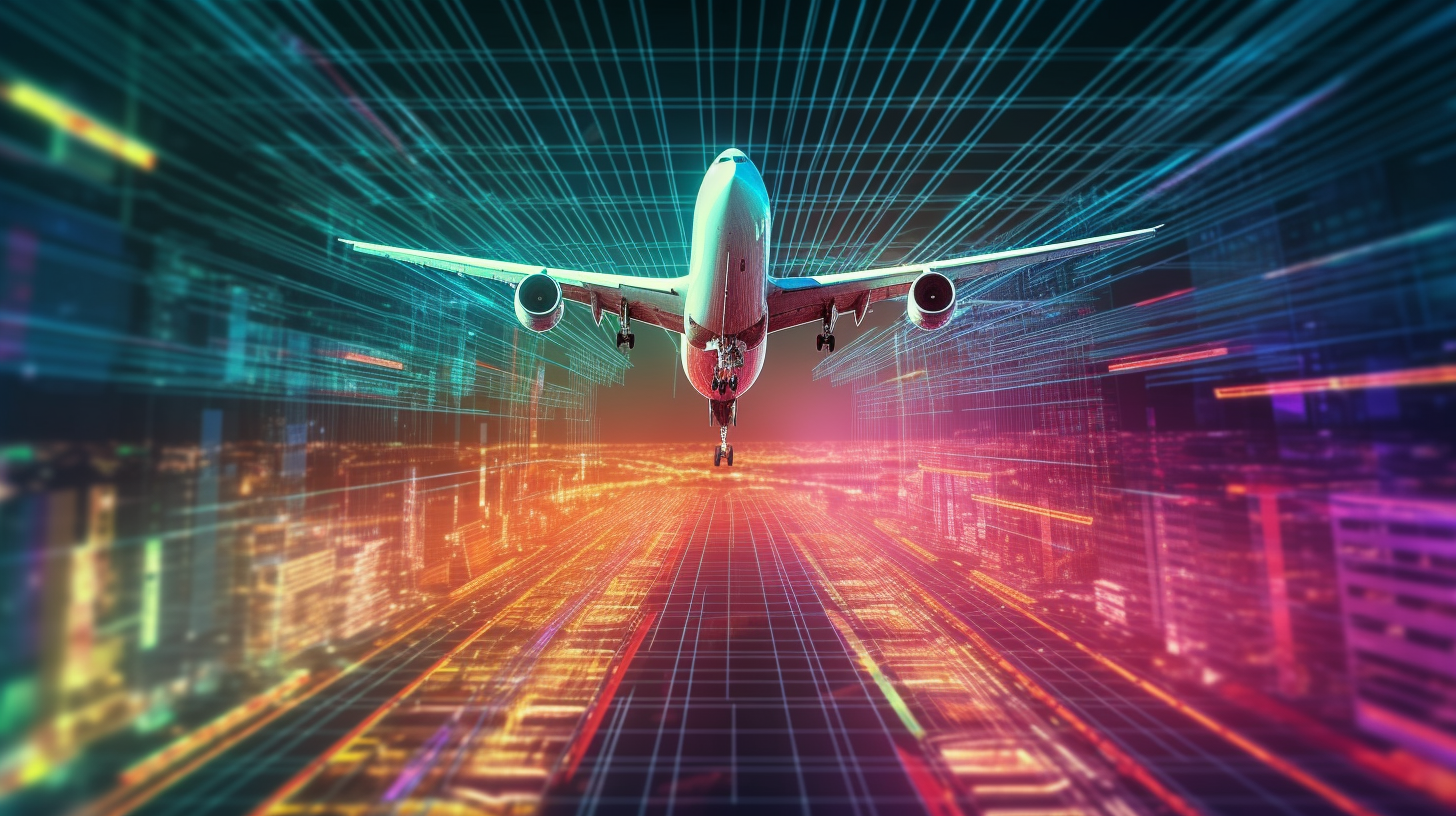 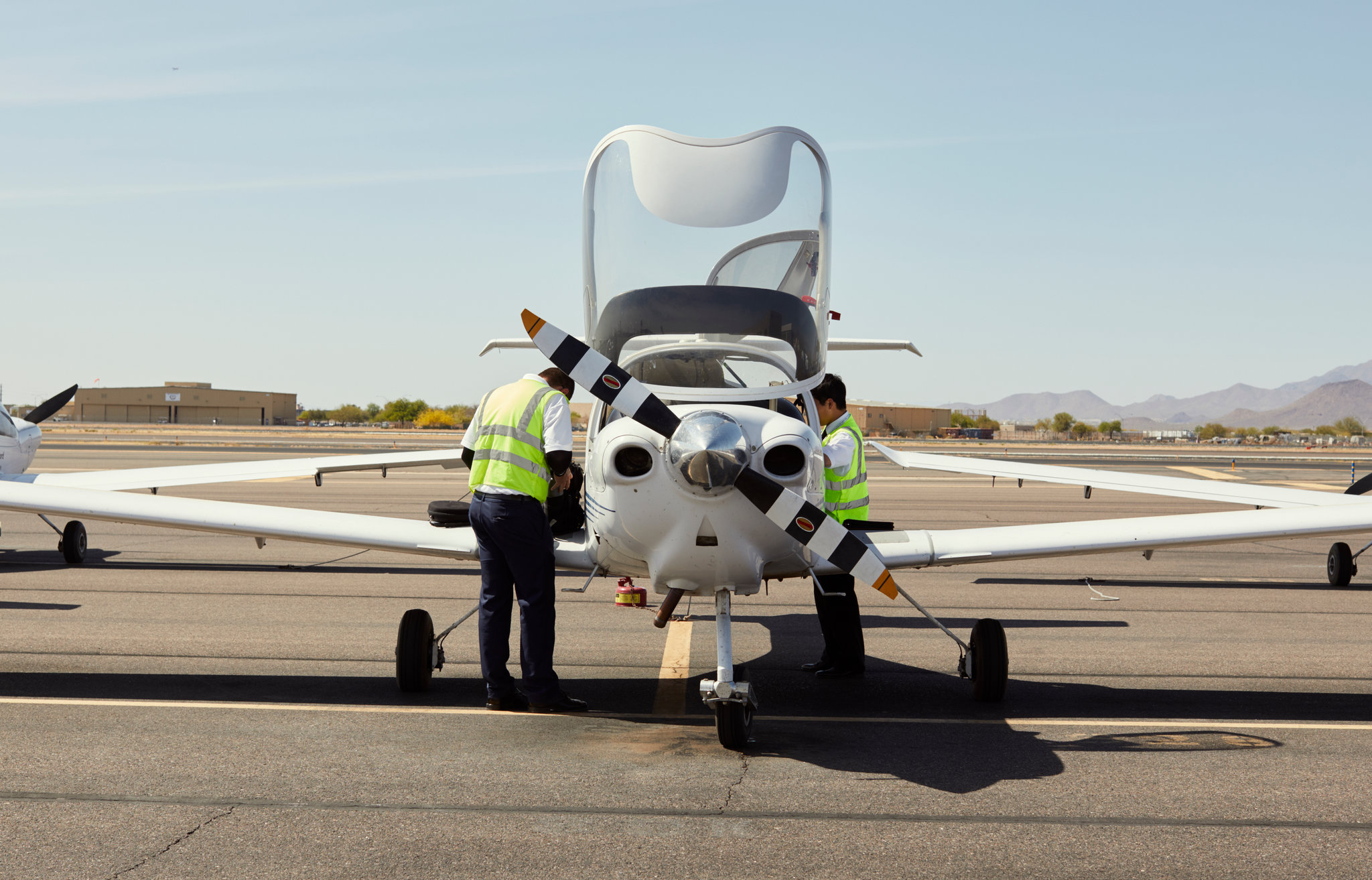 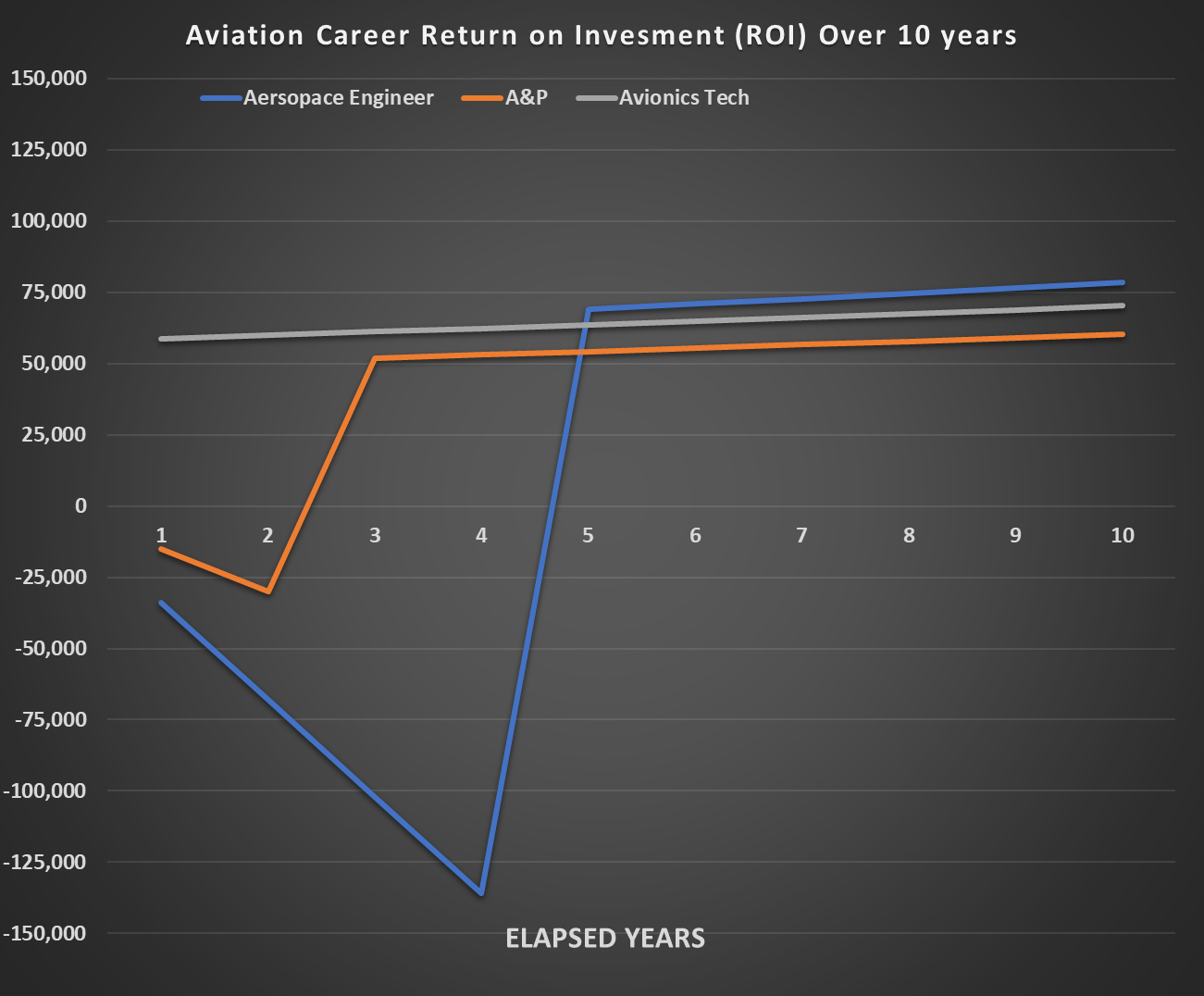 Return on investment (ROI) over 10 years of employment
Maintenance
Modifications
Restorations
Avionics Tech*		$640,000
A&P 			$419,000
Engineer 		$134,000*entry level avionics installer after completing high school aviation program or starting apprenticeship
24
aerocareers.net
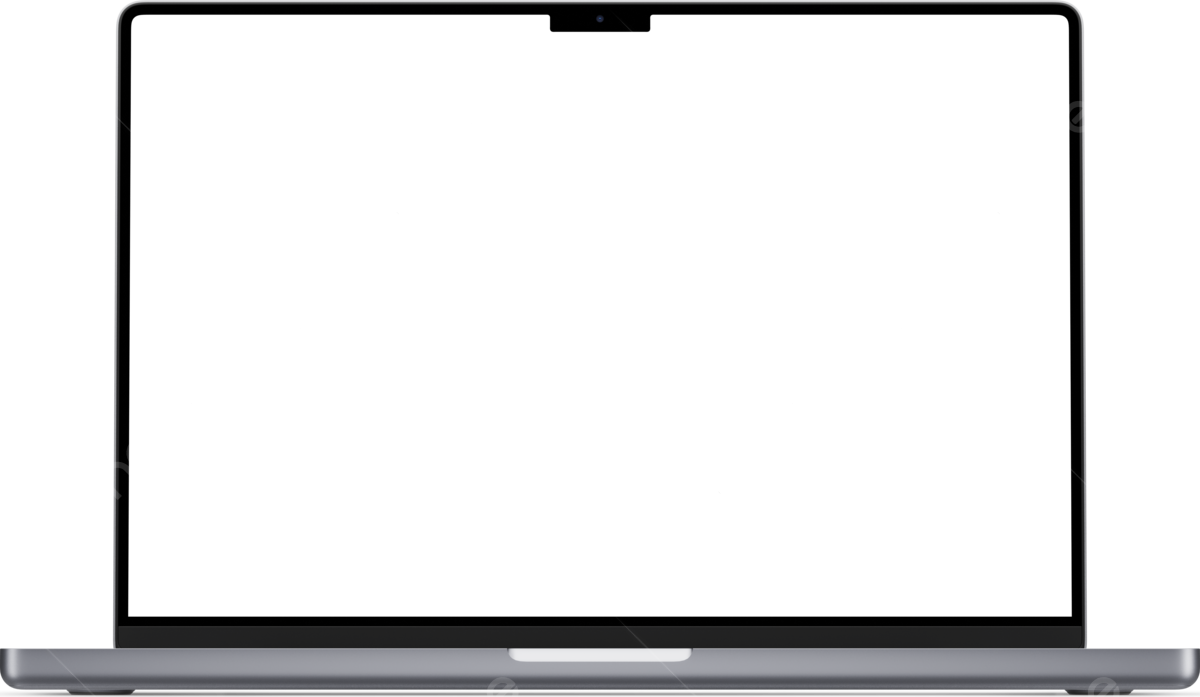 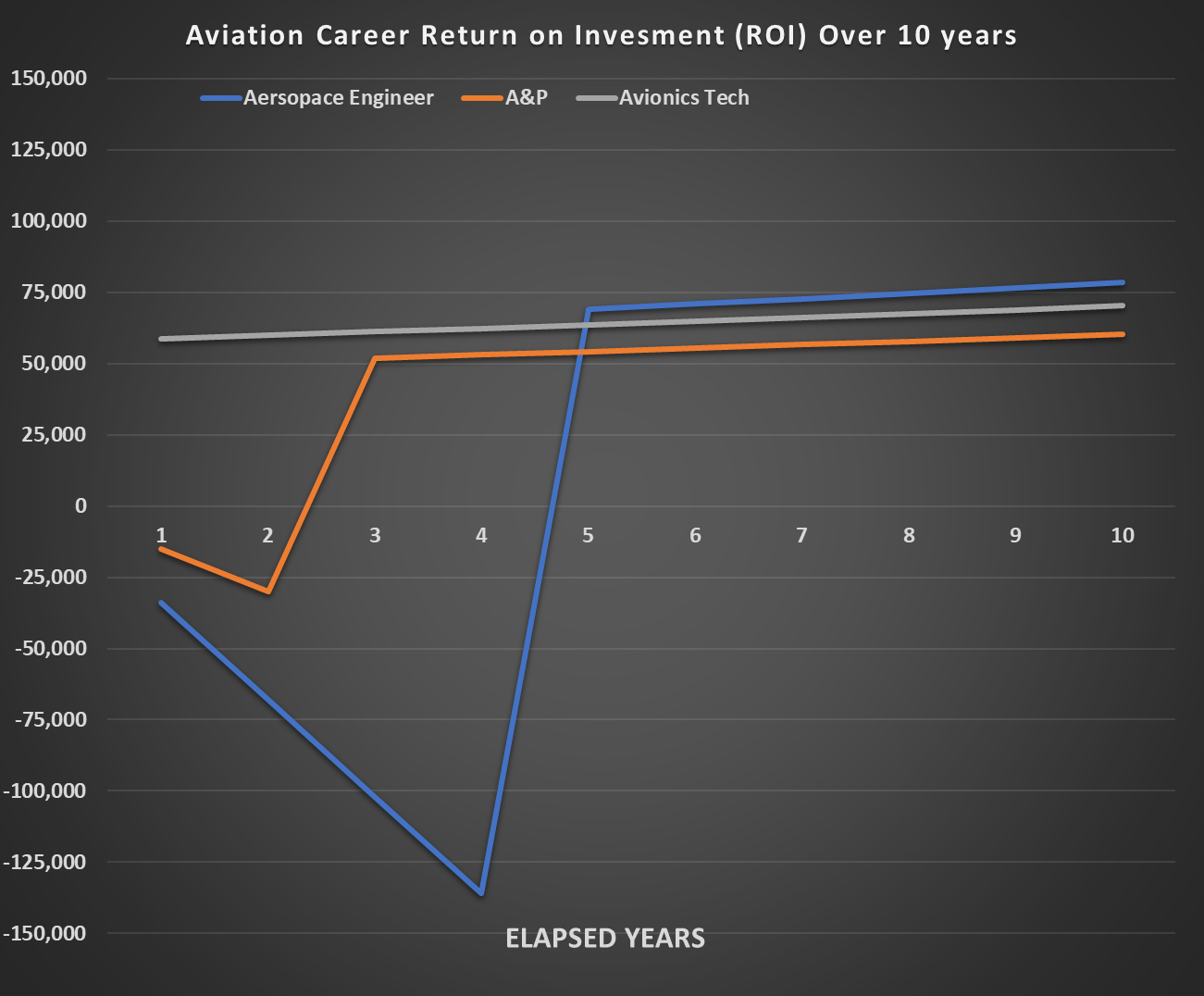 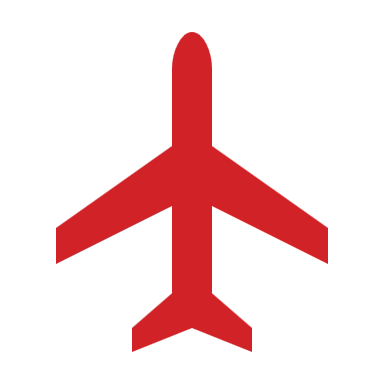 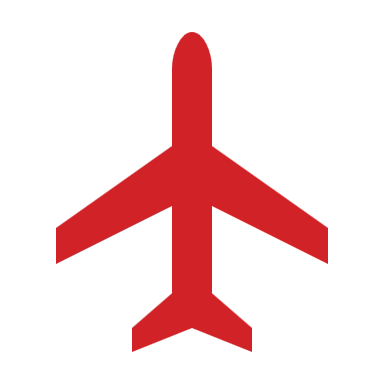 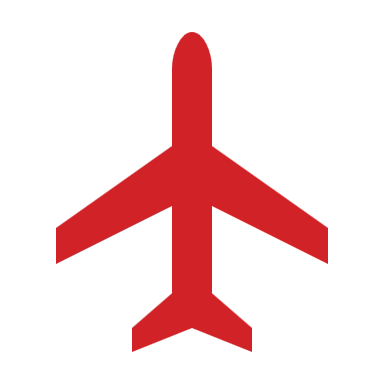 Aviation Career Return of Investments (ROI) Over 10 Years
To learn more about other careers in aerospace visit www.aerocareers.net
Have questions on how to stay aloft in the aerospace field? Visit our FAQ page to learn more about the industry.
Share the high-flying opportunities found in the aerospace field with someone else?  Visit our Educators page for more resources and follow us on social media.
25
Aerocareers.net